Quantifying properties of liquid nuclei
Or how I built my undergraduate army
Christine Nattrass, University of Tennessee, Knoxville
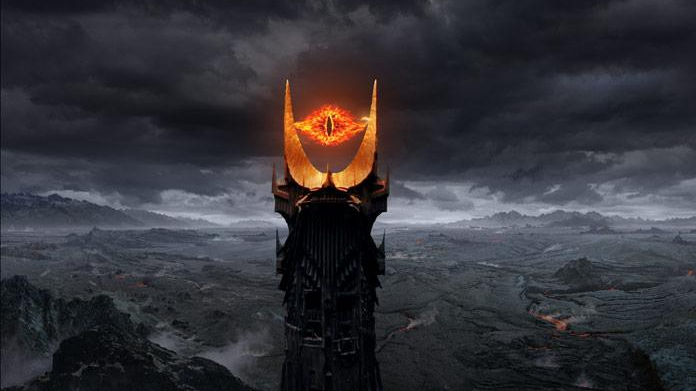 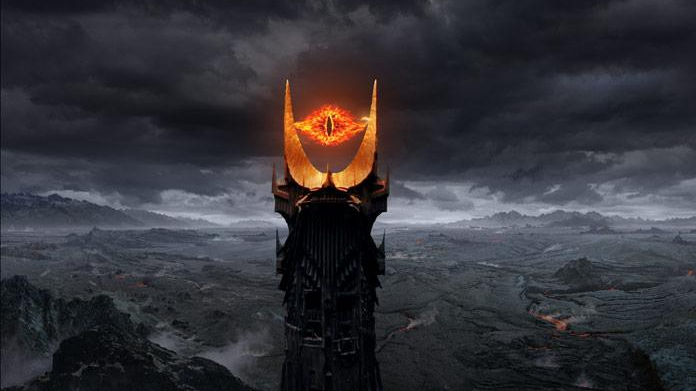 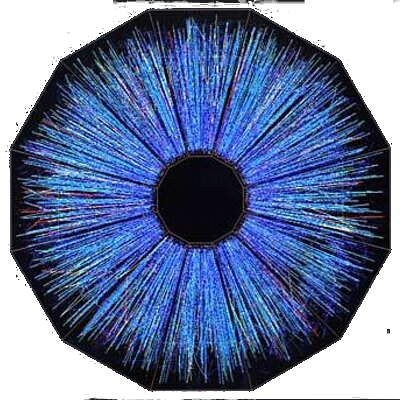 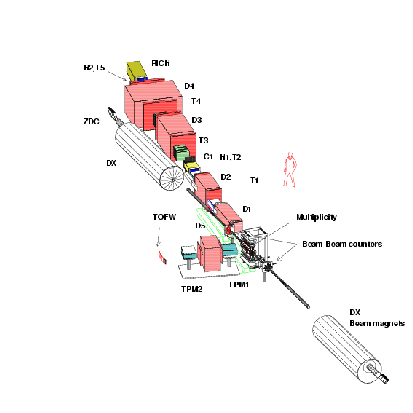 PHOBOS
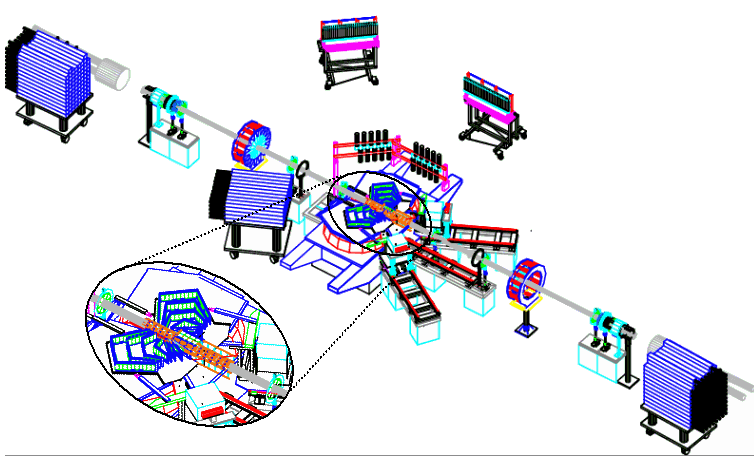 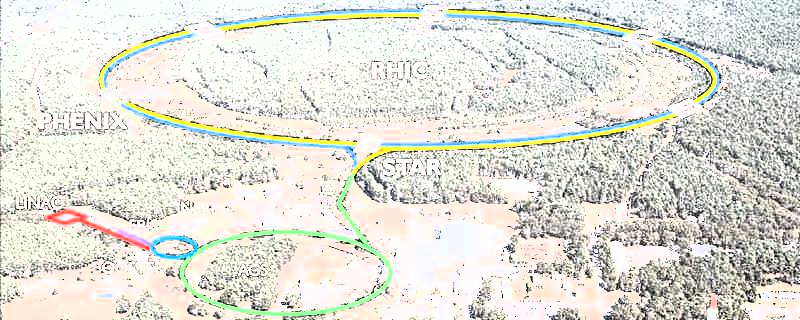 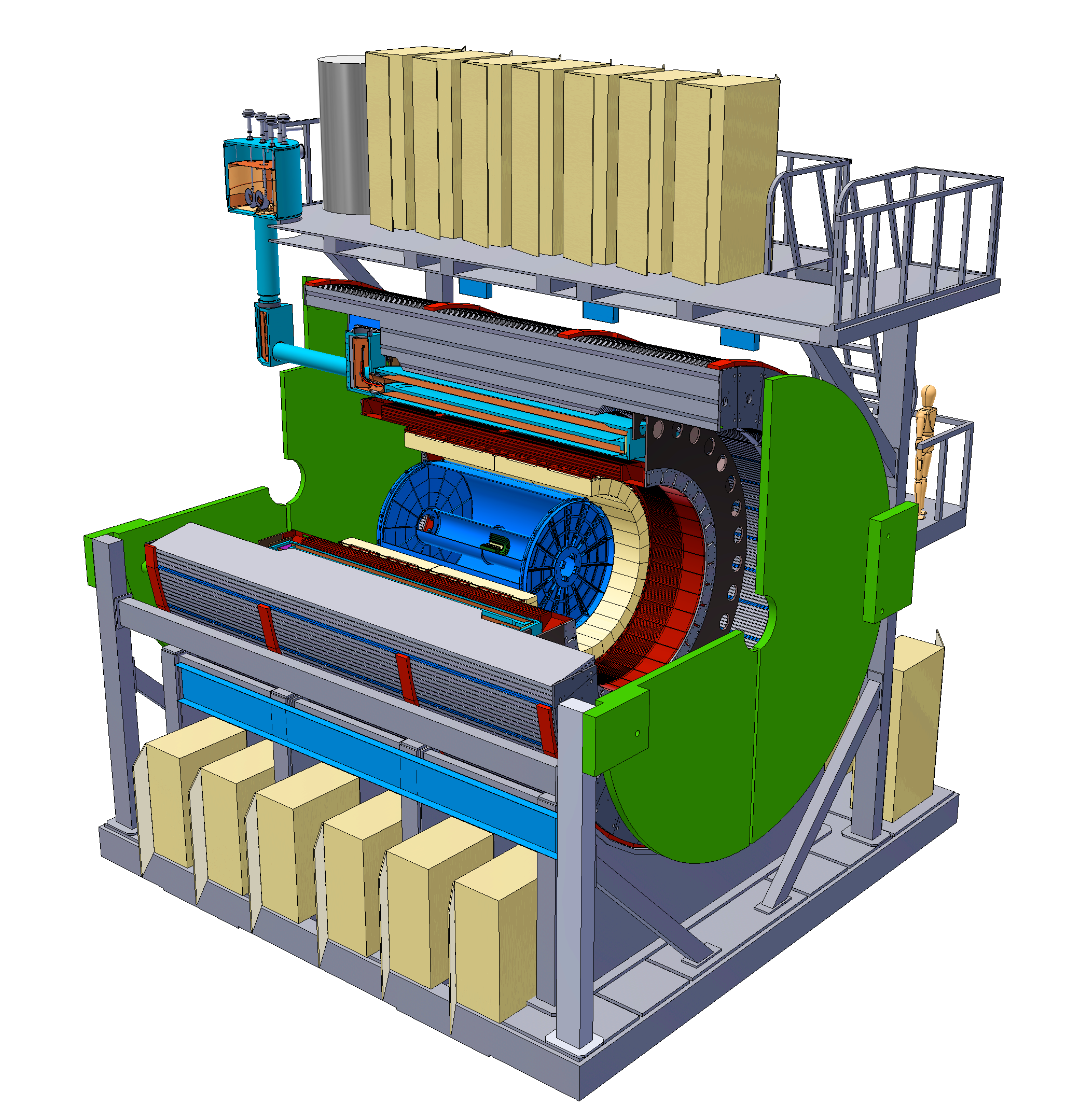 BRAHMS
Relativistic Heavy Ion Collider
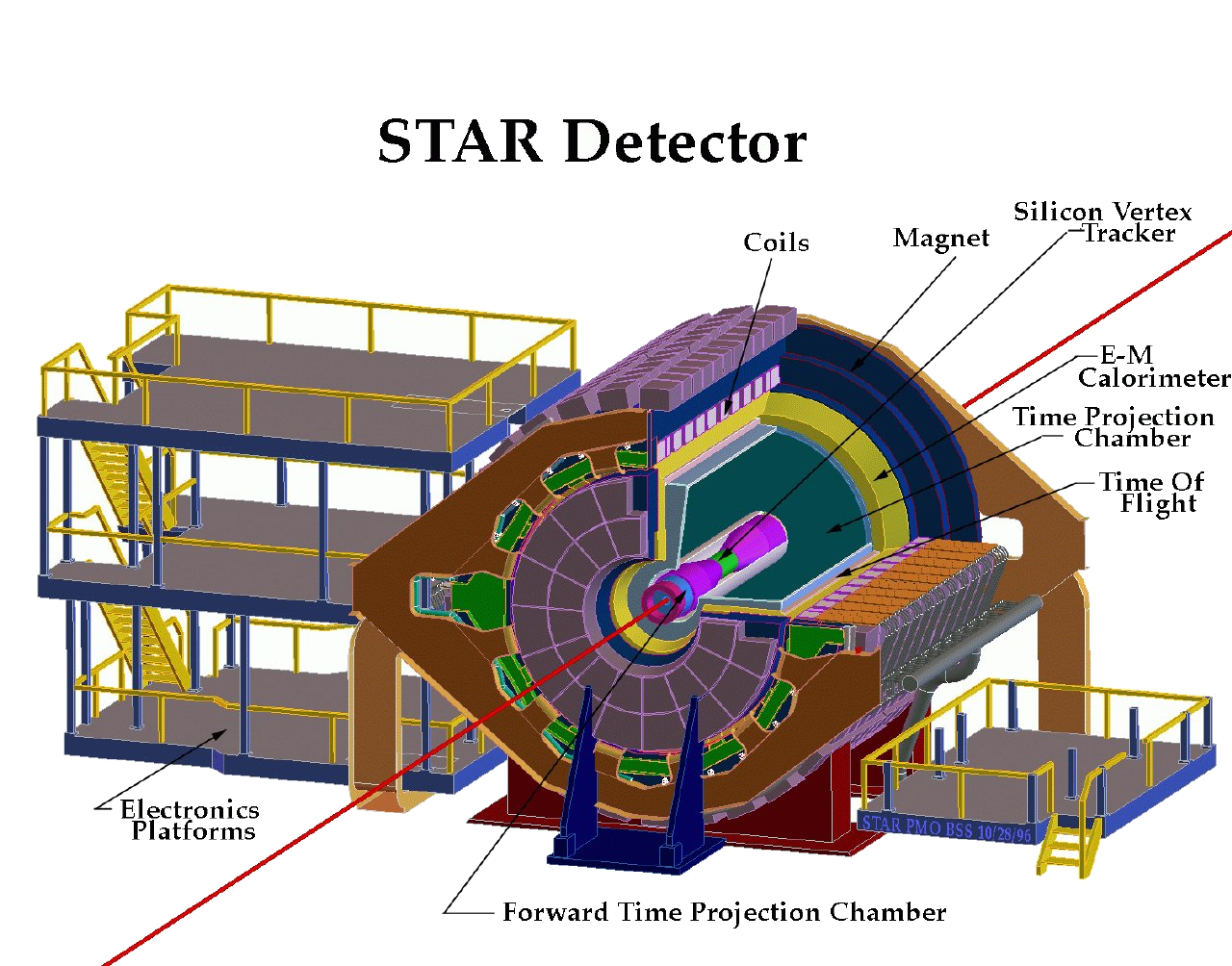 s
QCD Phase Diagram
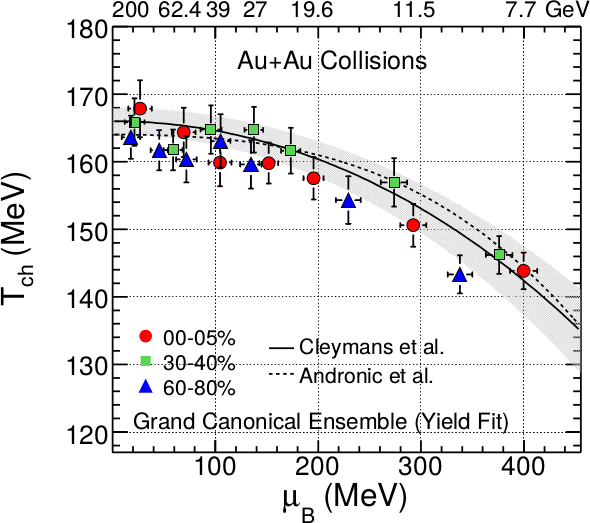 Quark Gluon Plasma
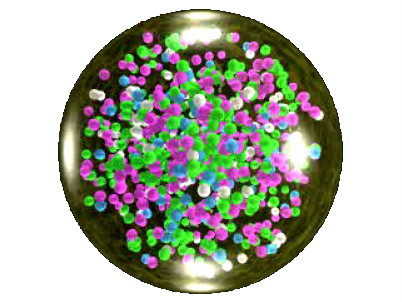 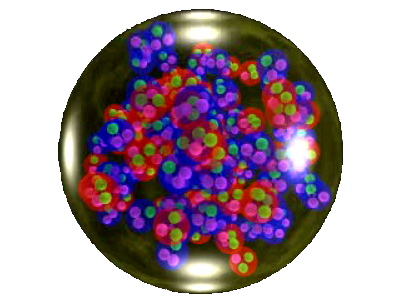 Hadron Gas
Phys. Rev. C 96, 044904 (2017)
[Speaker Notes: But wait – how can we have a liquid of quarks and gluons?  Doesn't asymptotic freedom tell us that we can't have free quarks and gluons?  How, then, can we have a liquid of quarks and gluons?]
How to make a Quark Gluon Plasma
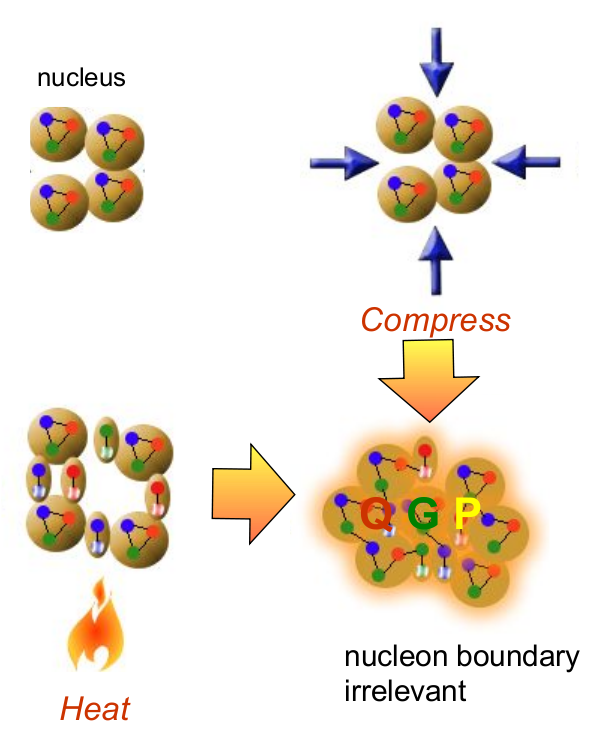 The phase transition in the laboratory
Freeze-out
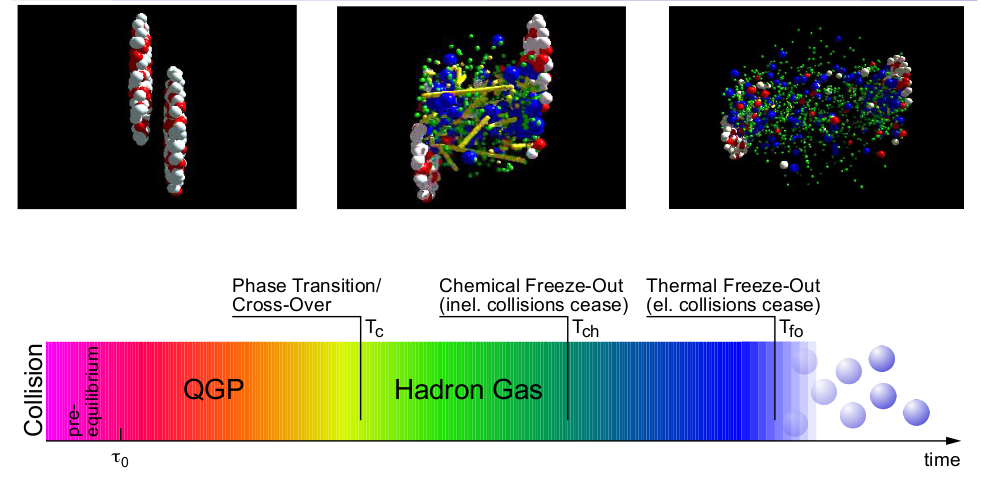 QGP
Initial
State
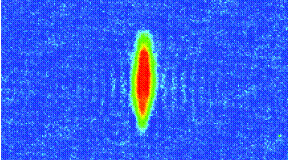 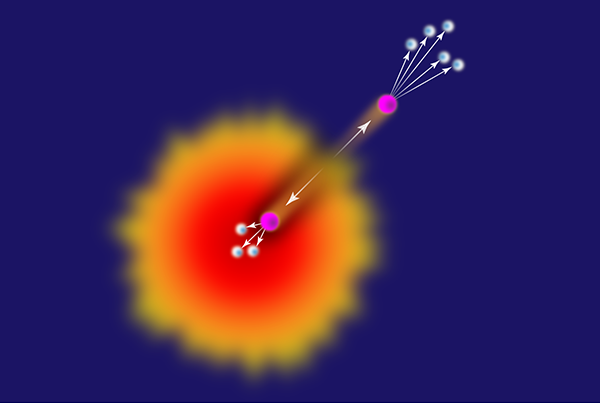 Hydrodynamical flow
Jet quenching
K, O’Hara, S. Hemmer, M. Gehm, S. Granade, J. Thomas    Science 298 2179 (2002)
https://physics.aps.org/articles/v7/97
Relativistic Heavy Ion Collider
Large Hadron Collider
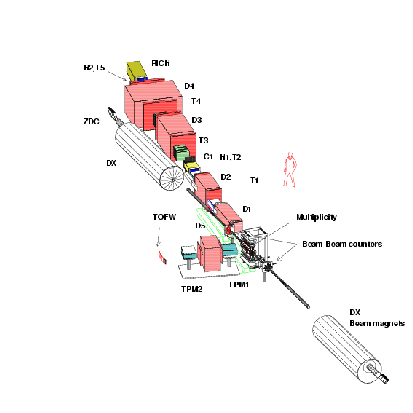 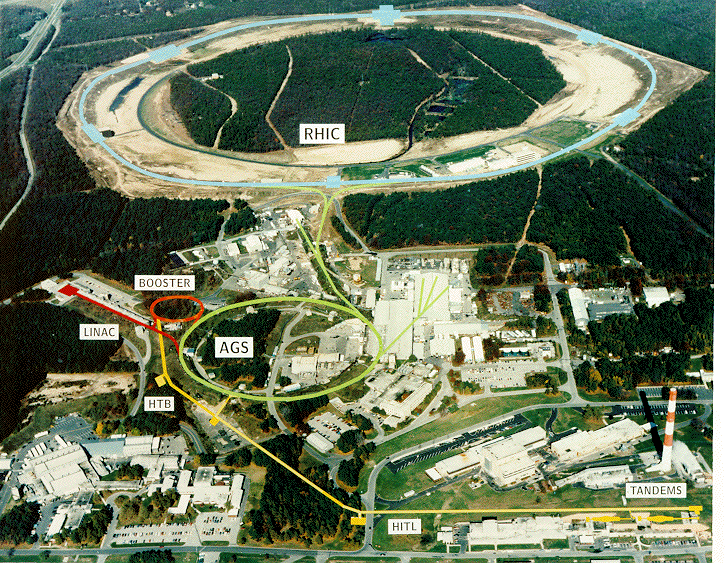 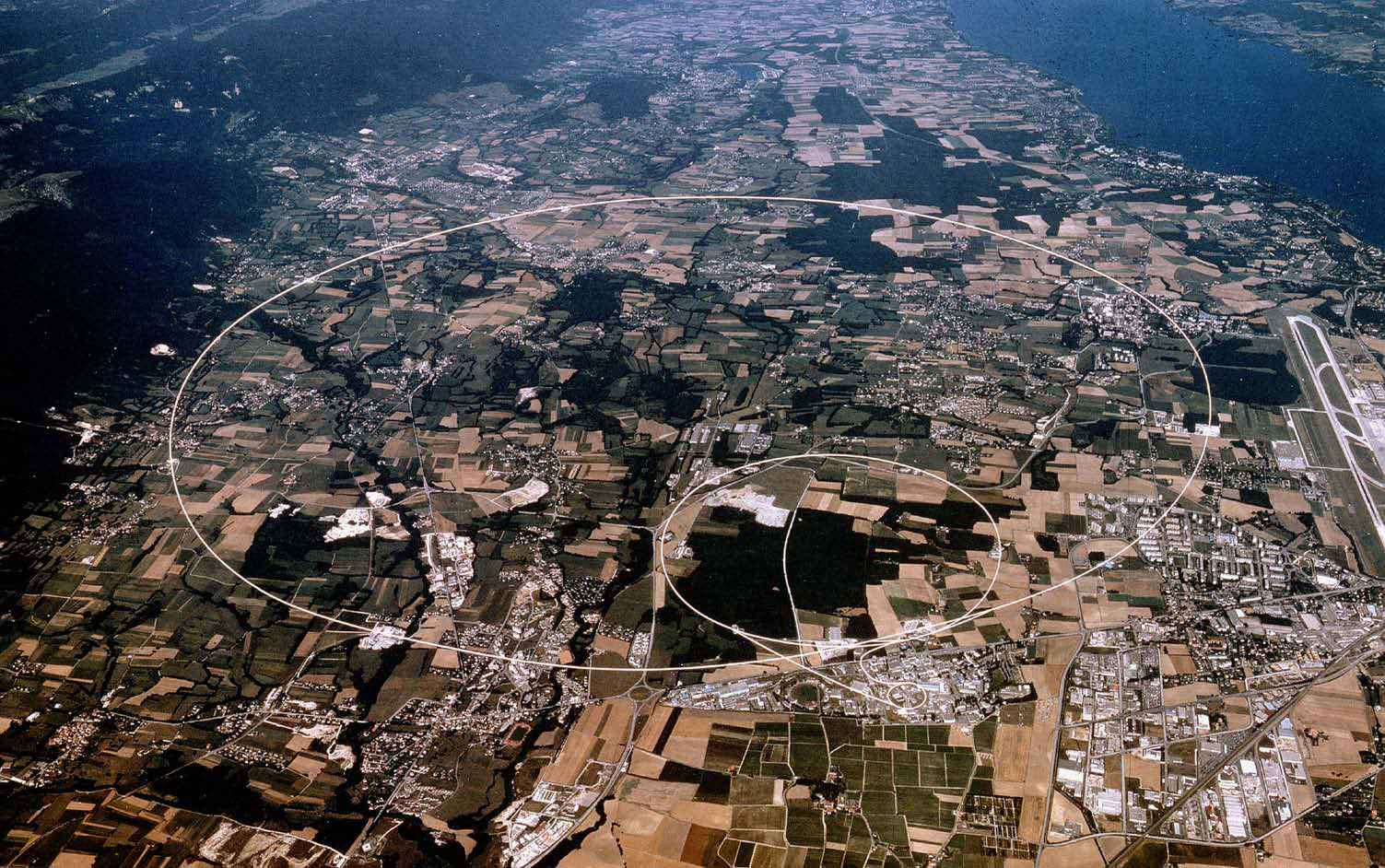 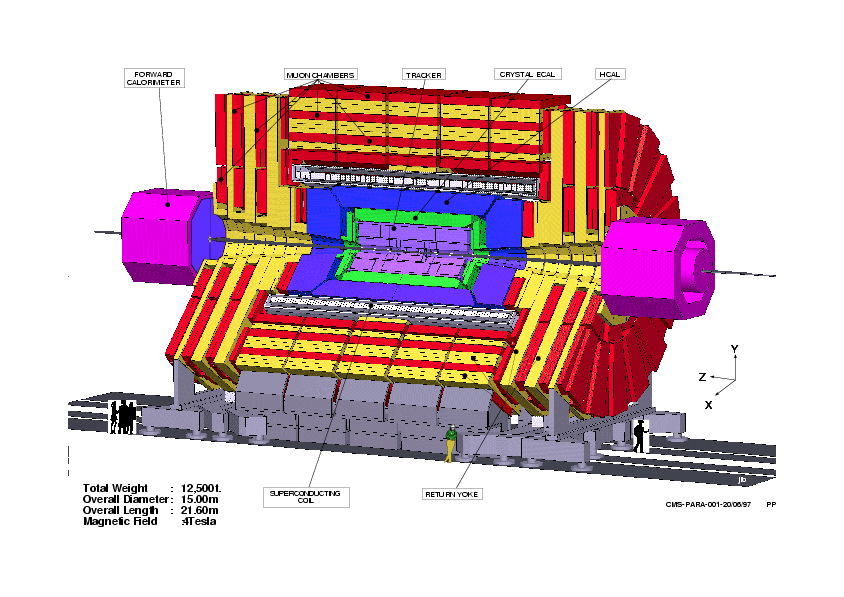 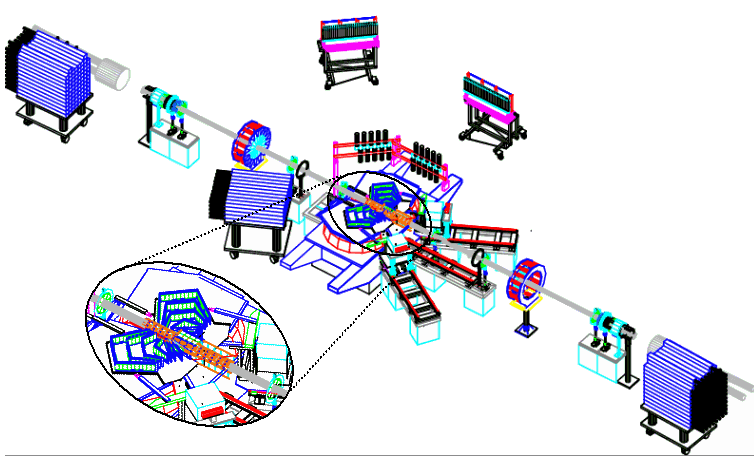 PHOBOS
BRAHMS
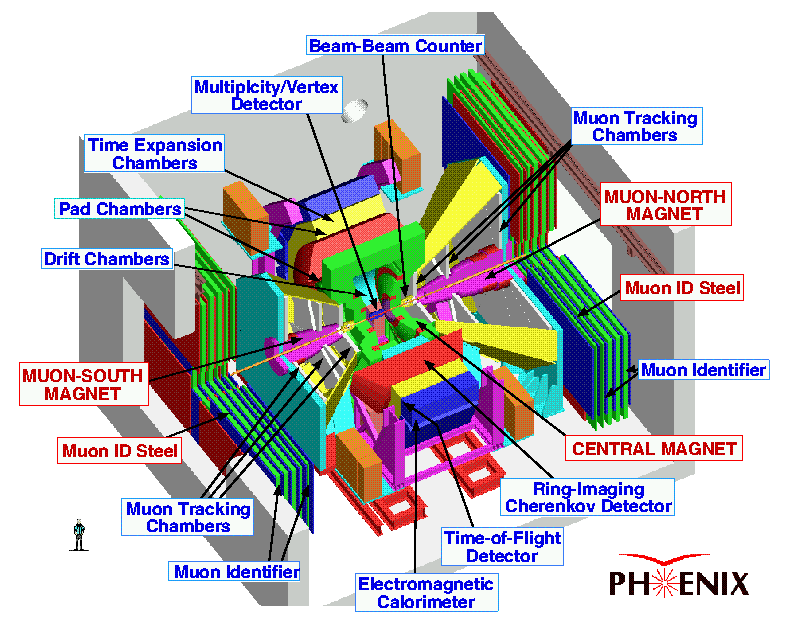 CMS
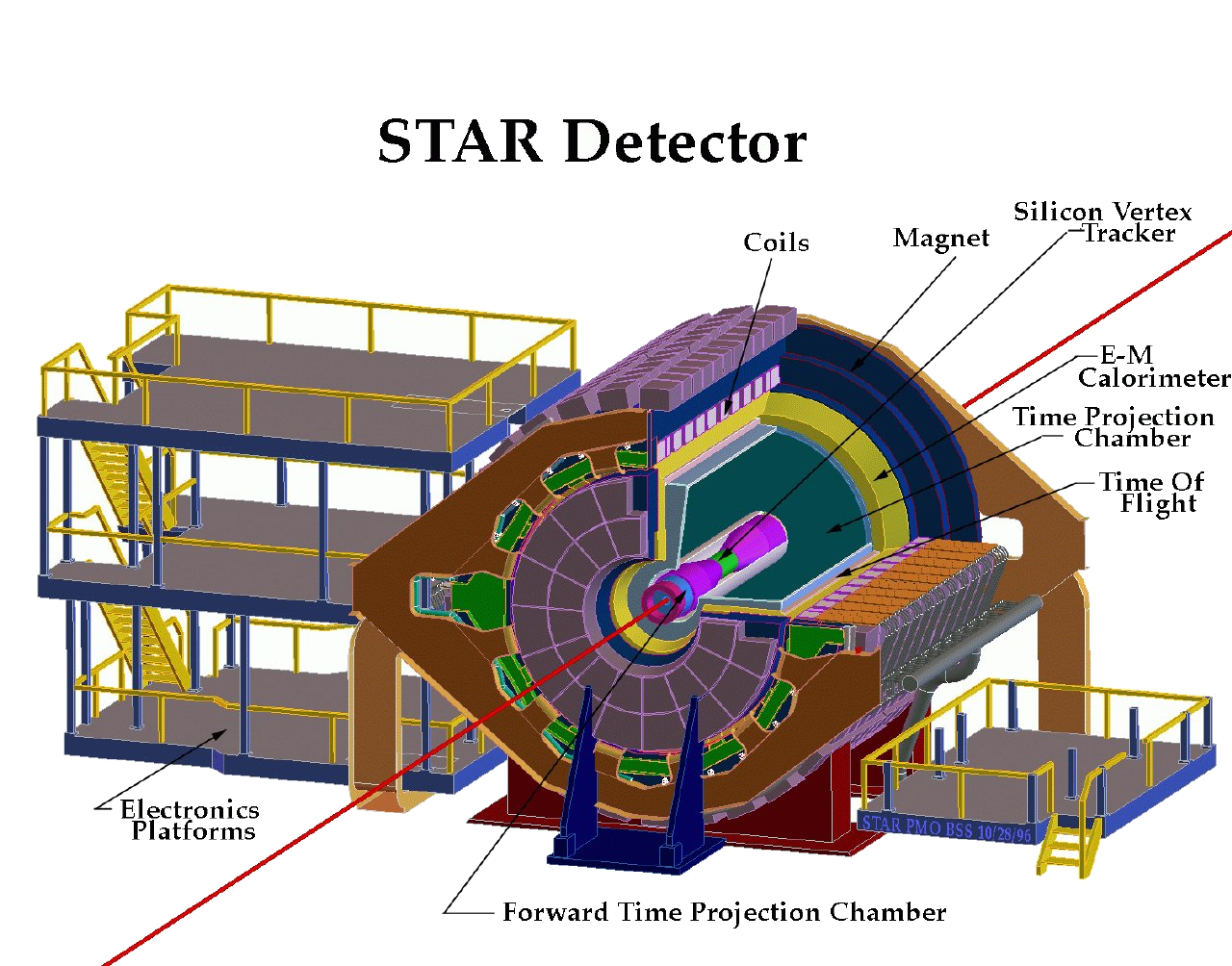 LHC
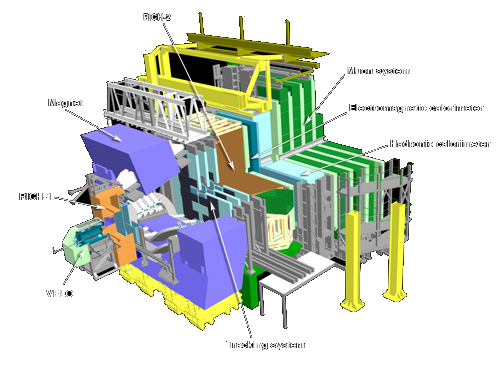 PHENIX
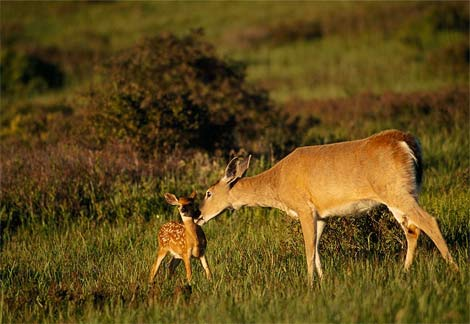 STAR
RHIC
LHCb
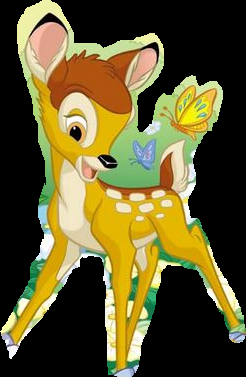 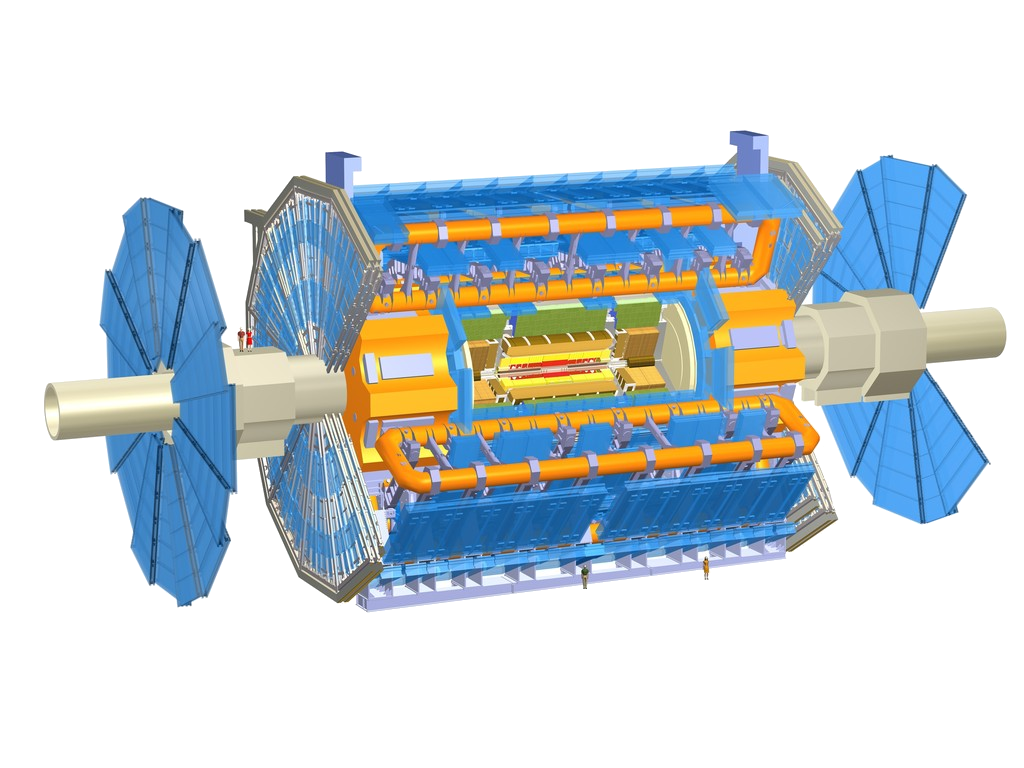 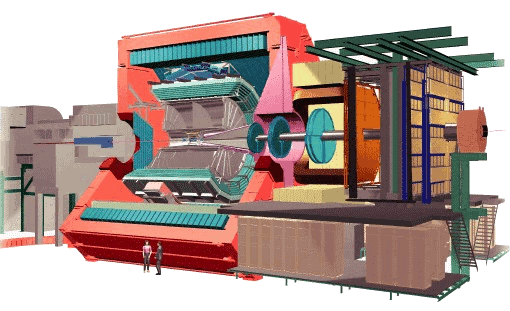 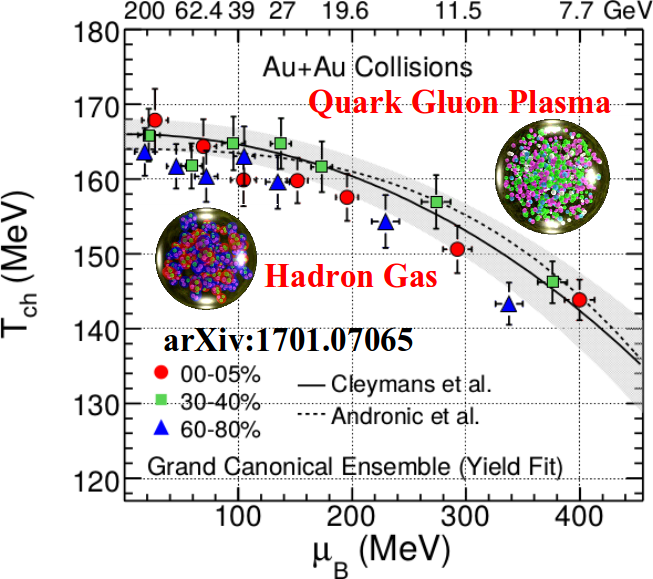 RHIC
ATLASLHCf
ALICE
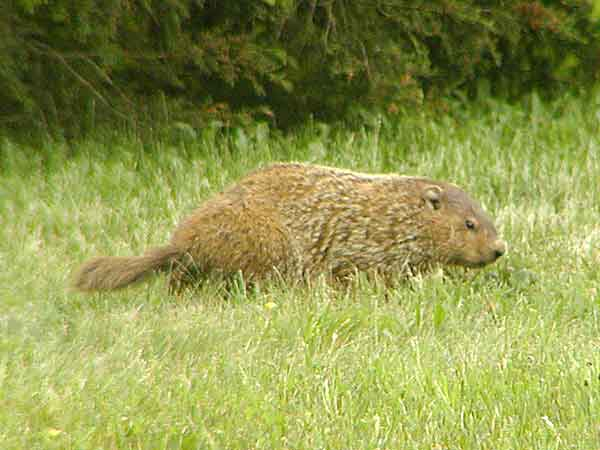 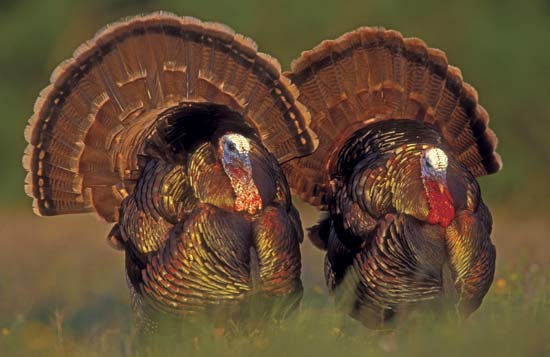 Upton, NY
1.2km diameter
p+p, d+Au, Cu+Cu, Au+Au, U+U
√sNN = 9 - 200 GeV
Geneva, Switzerland
8.6km diameter
p+p, p+Pb, Pb+Pb
√sNN = 2.76 GeV, 5.5 TeV
[Speaker Notes: Mention that RHIC planning began 1983]
Particle Detectors
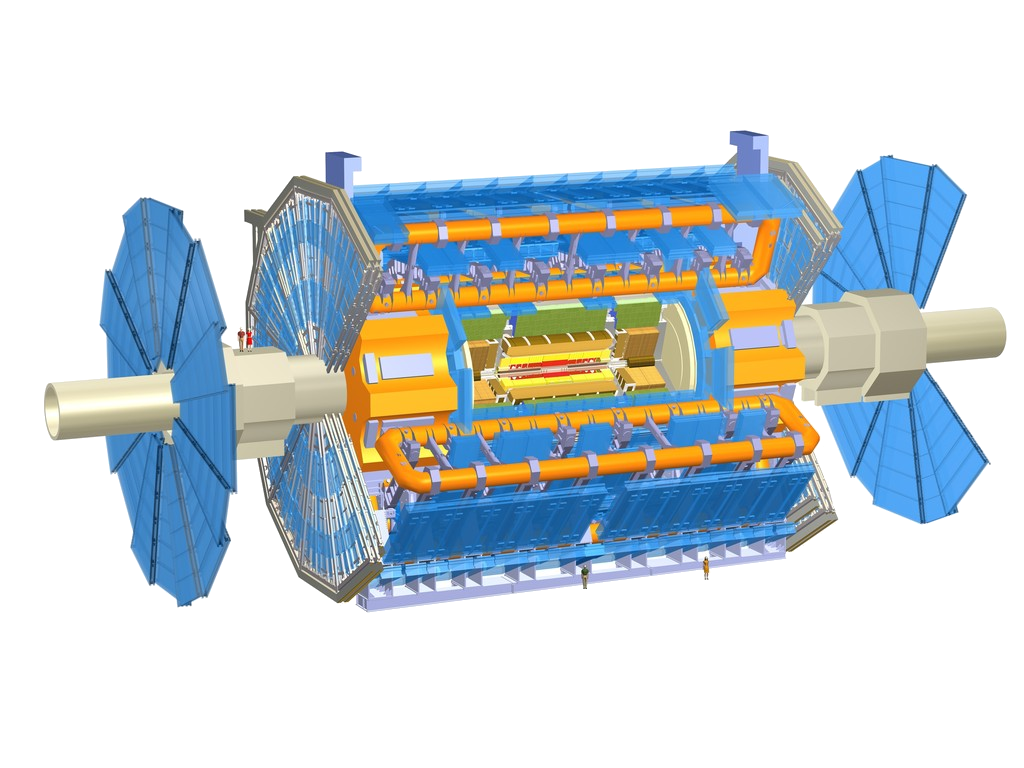 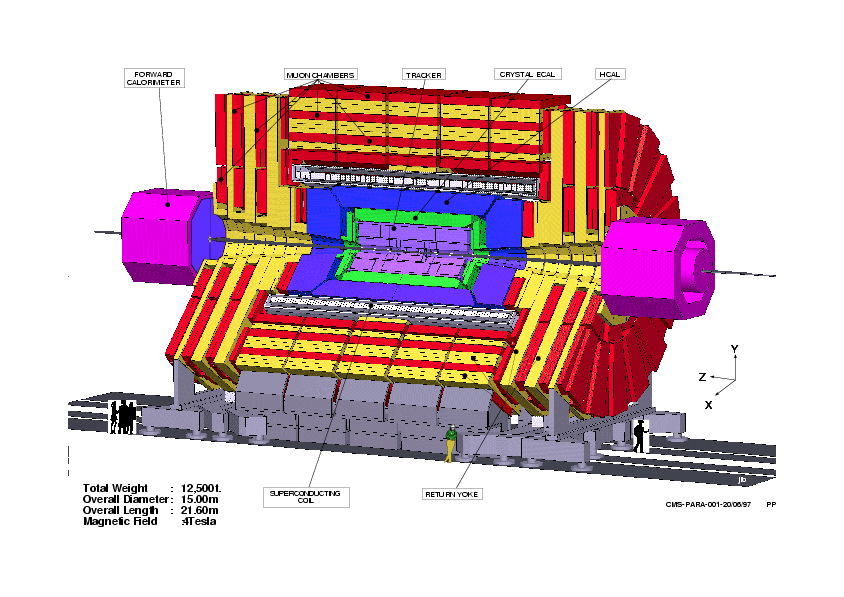 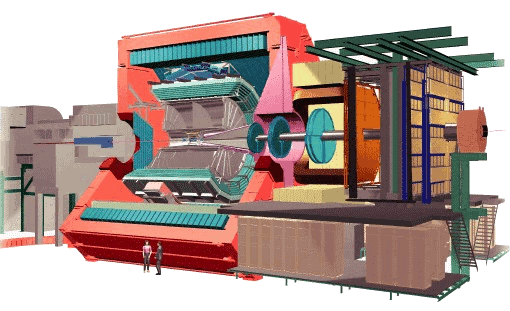 ATLAS
ALICE
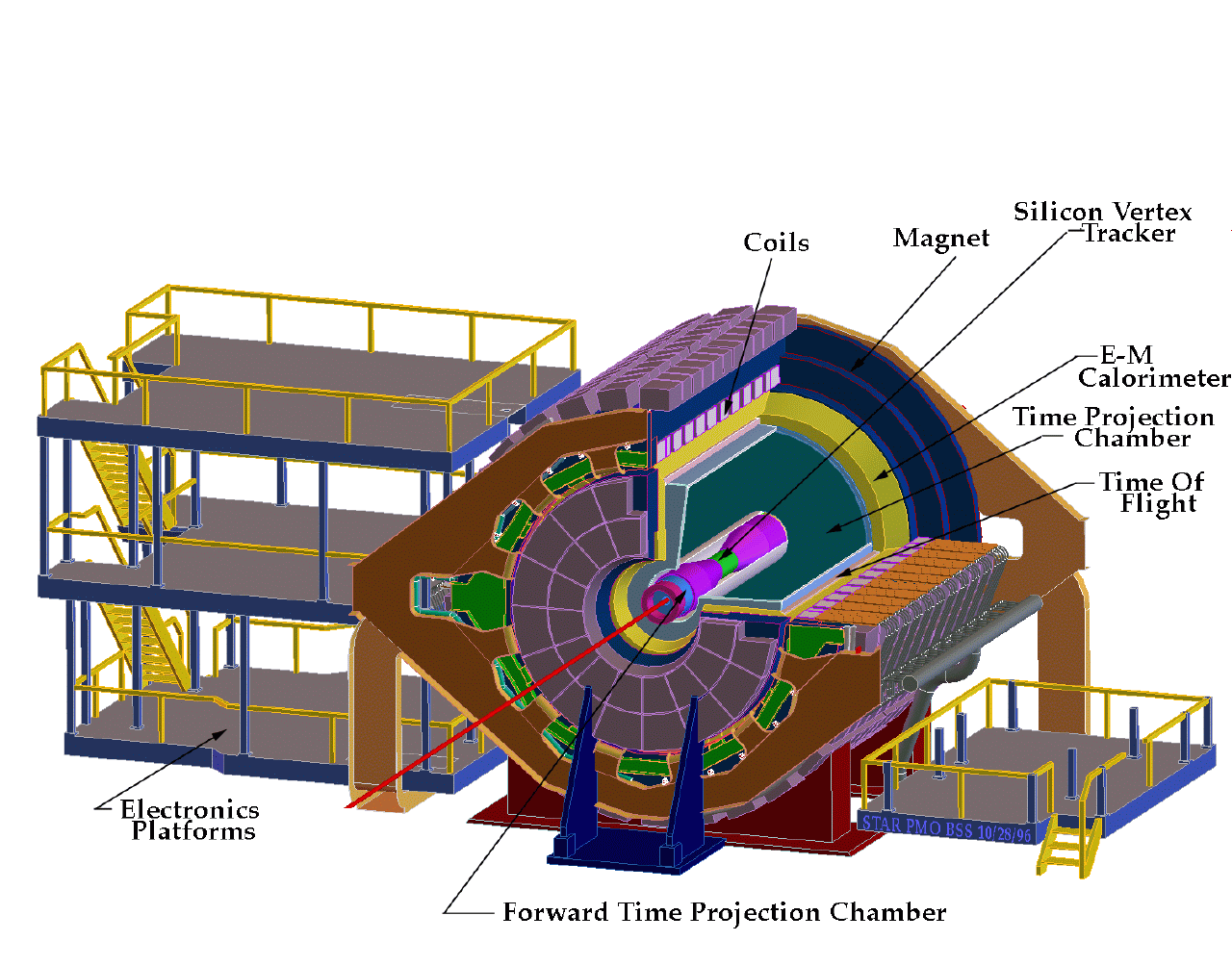 CMS
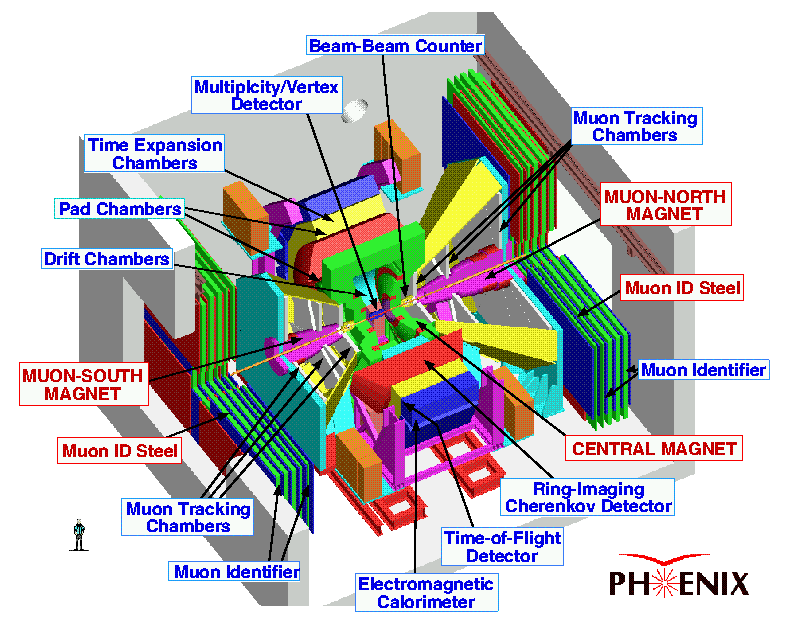 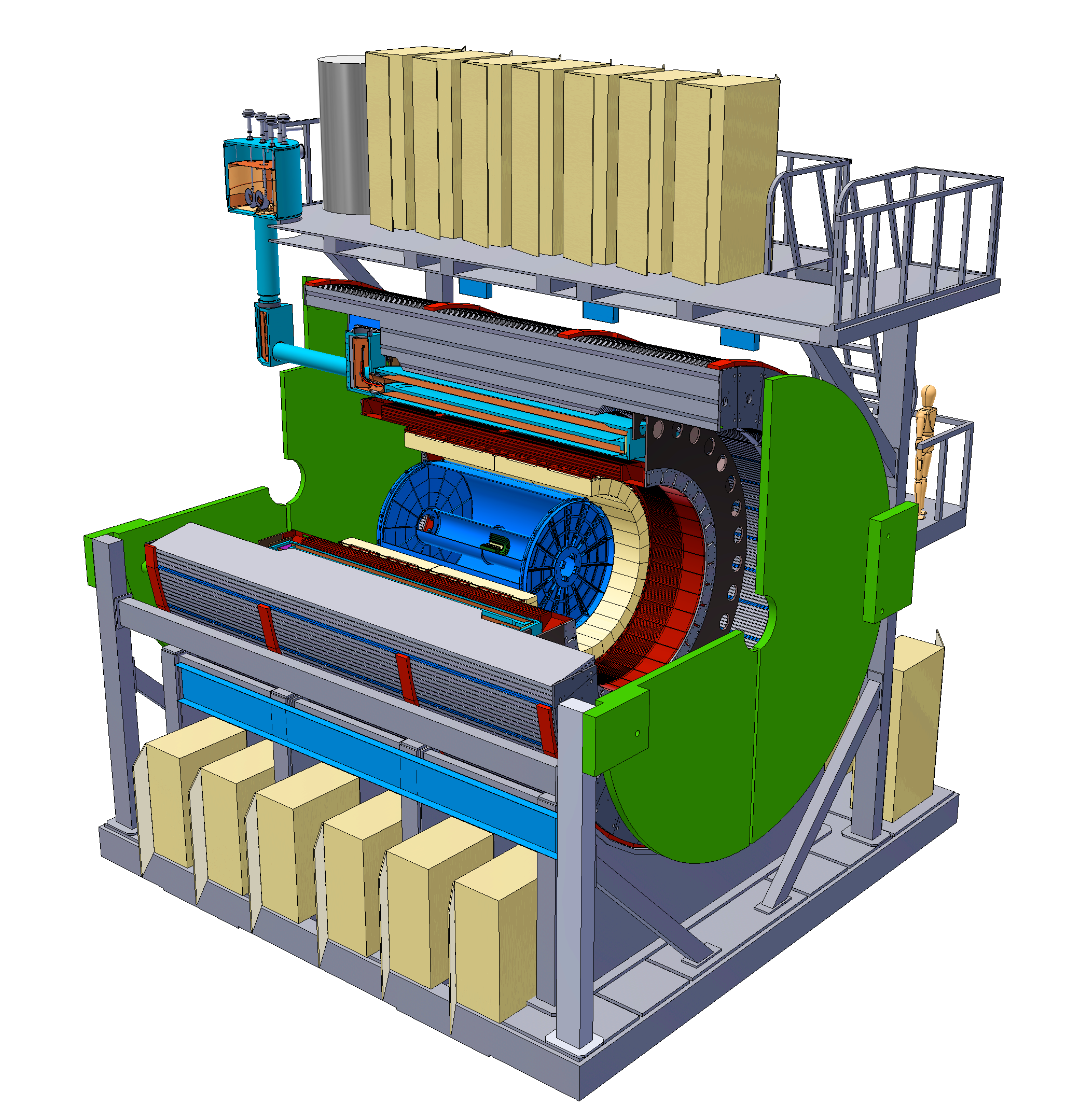 STAR
PHENIX
sPHENIX
[Speaker Notes: Mention that RHIC planning began 1983]
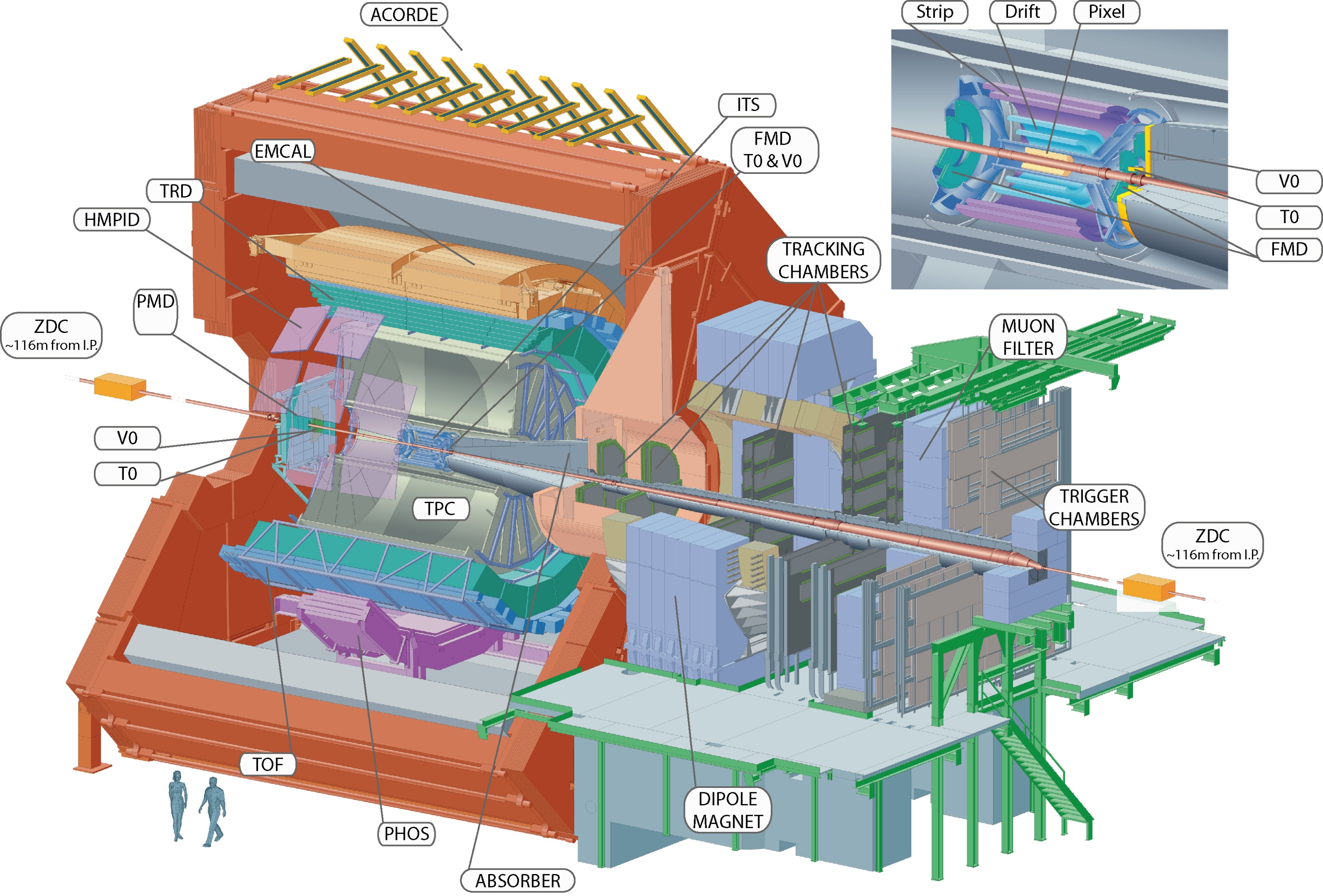 Size: 16 x 26 meters
Weight: 10,000 tons
Detectors: 18
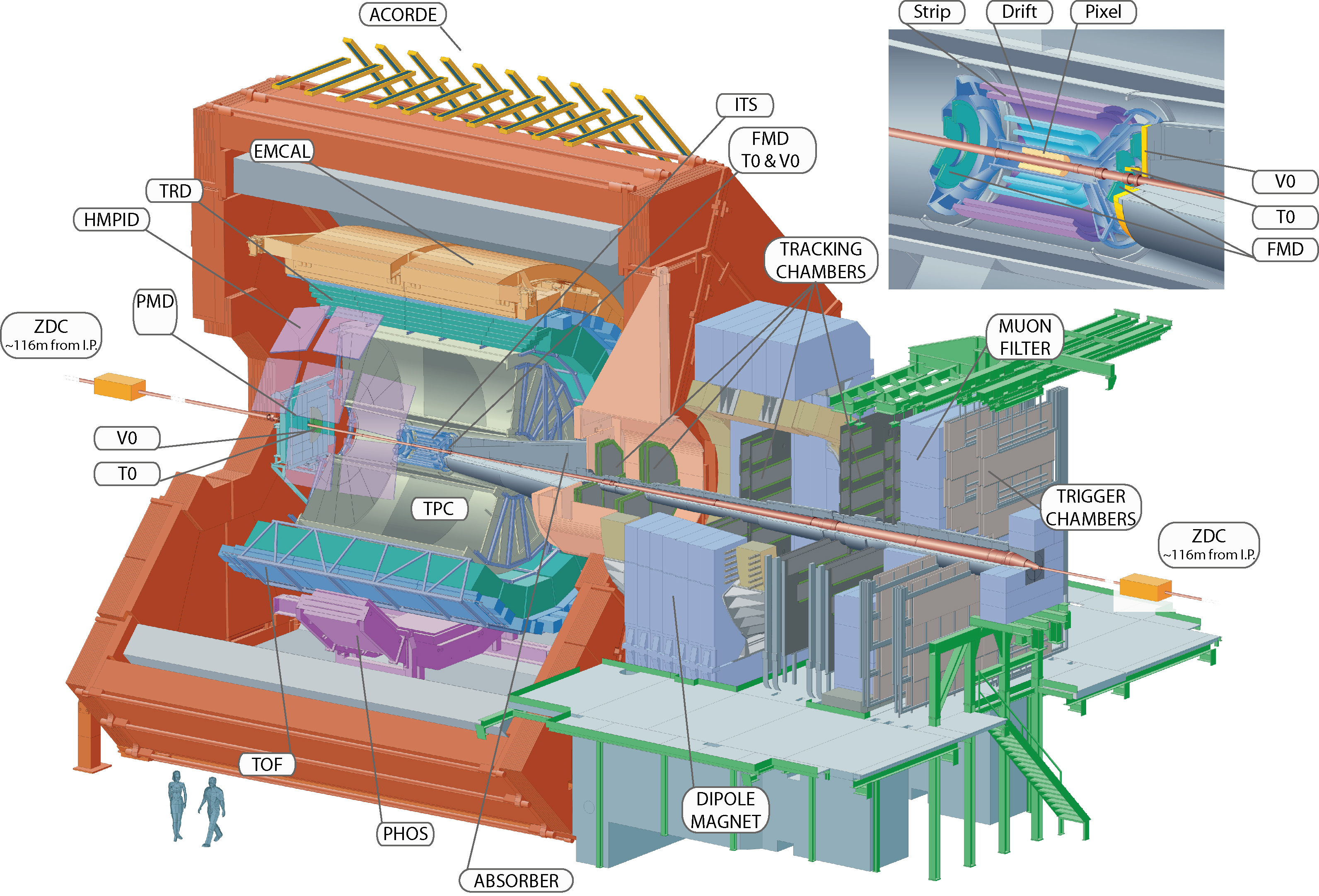 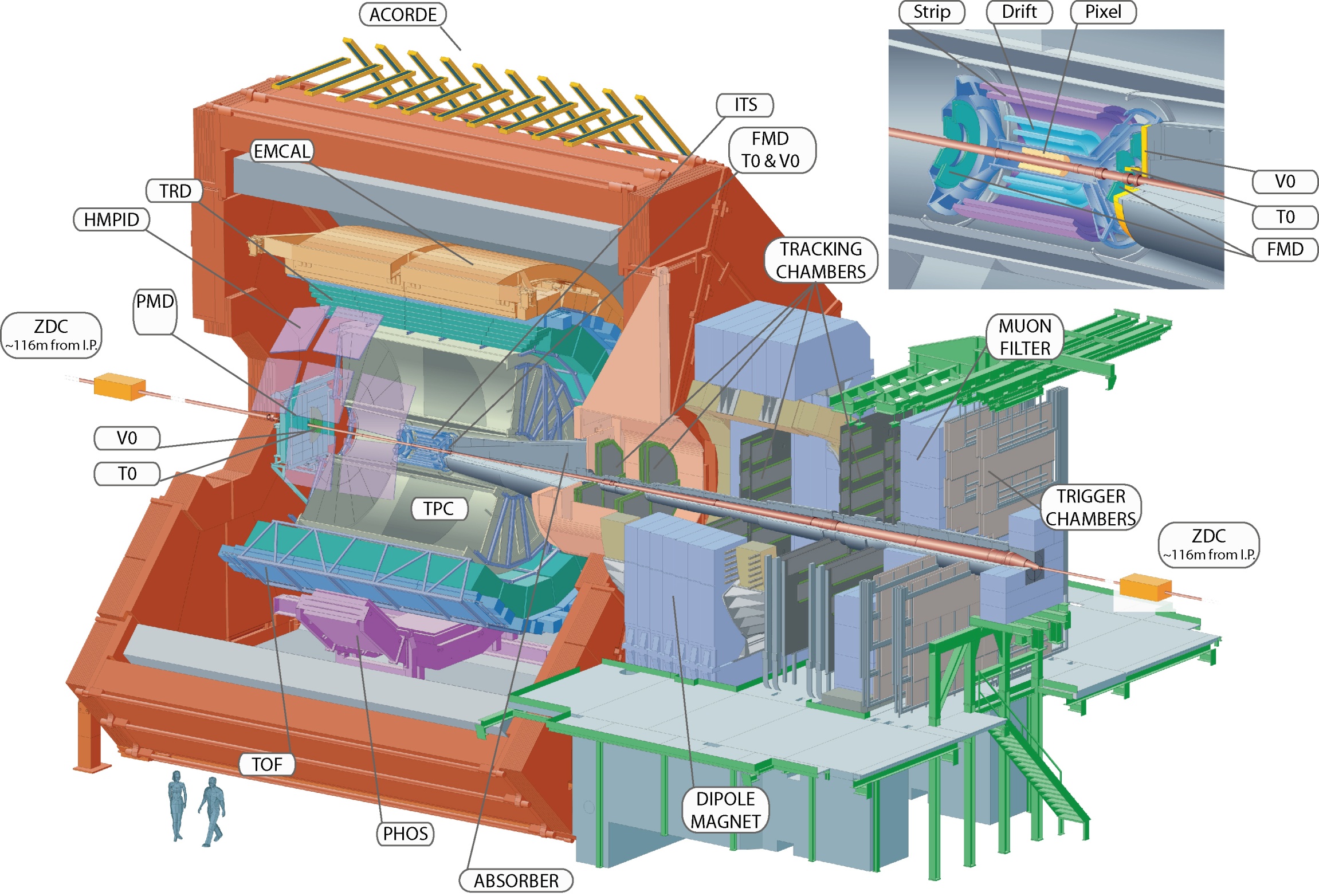 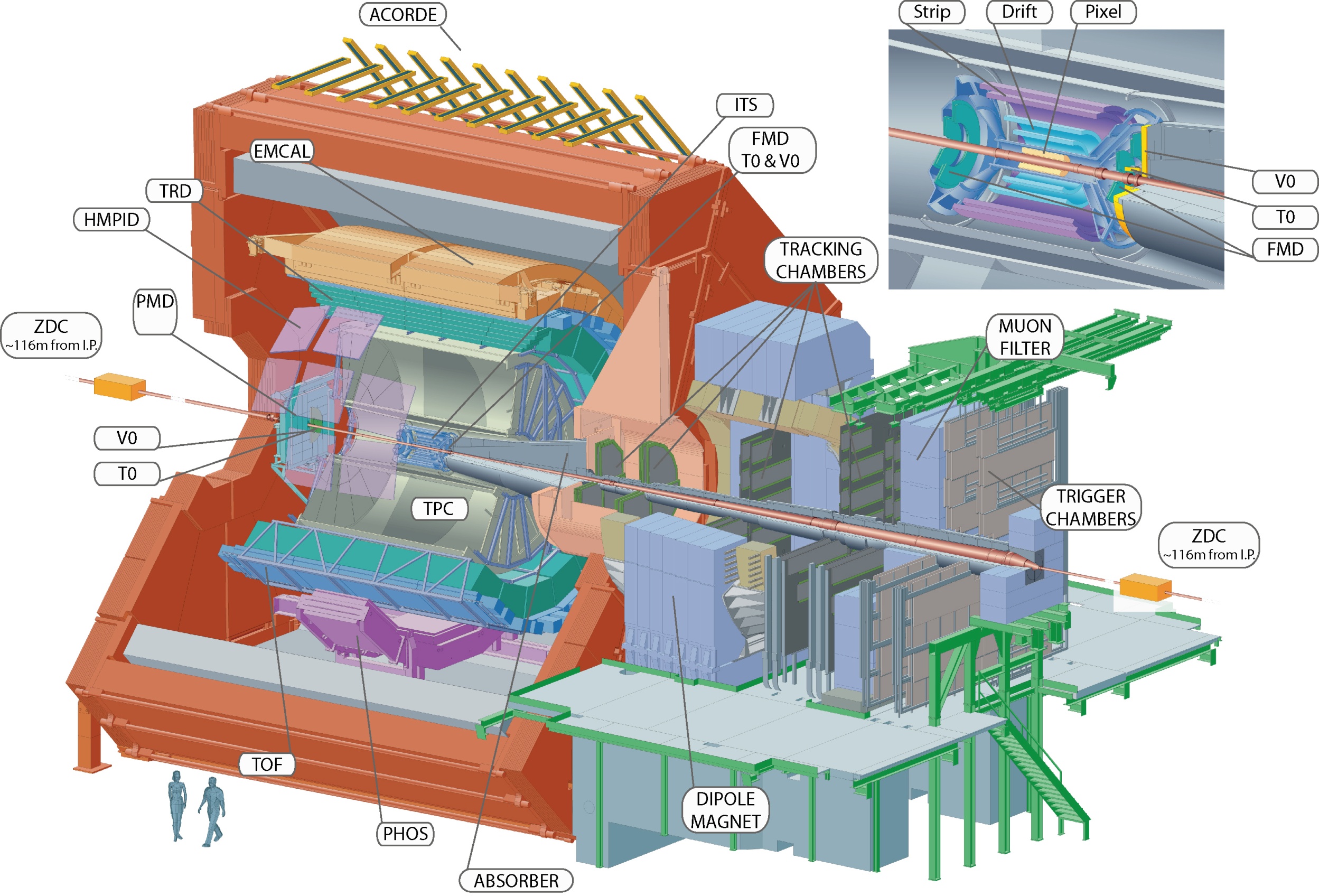 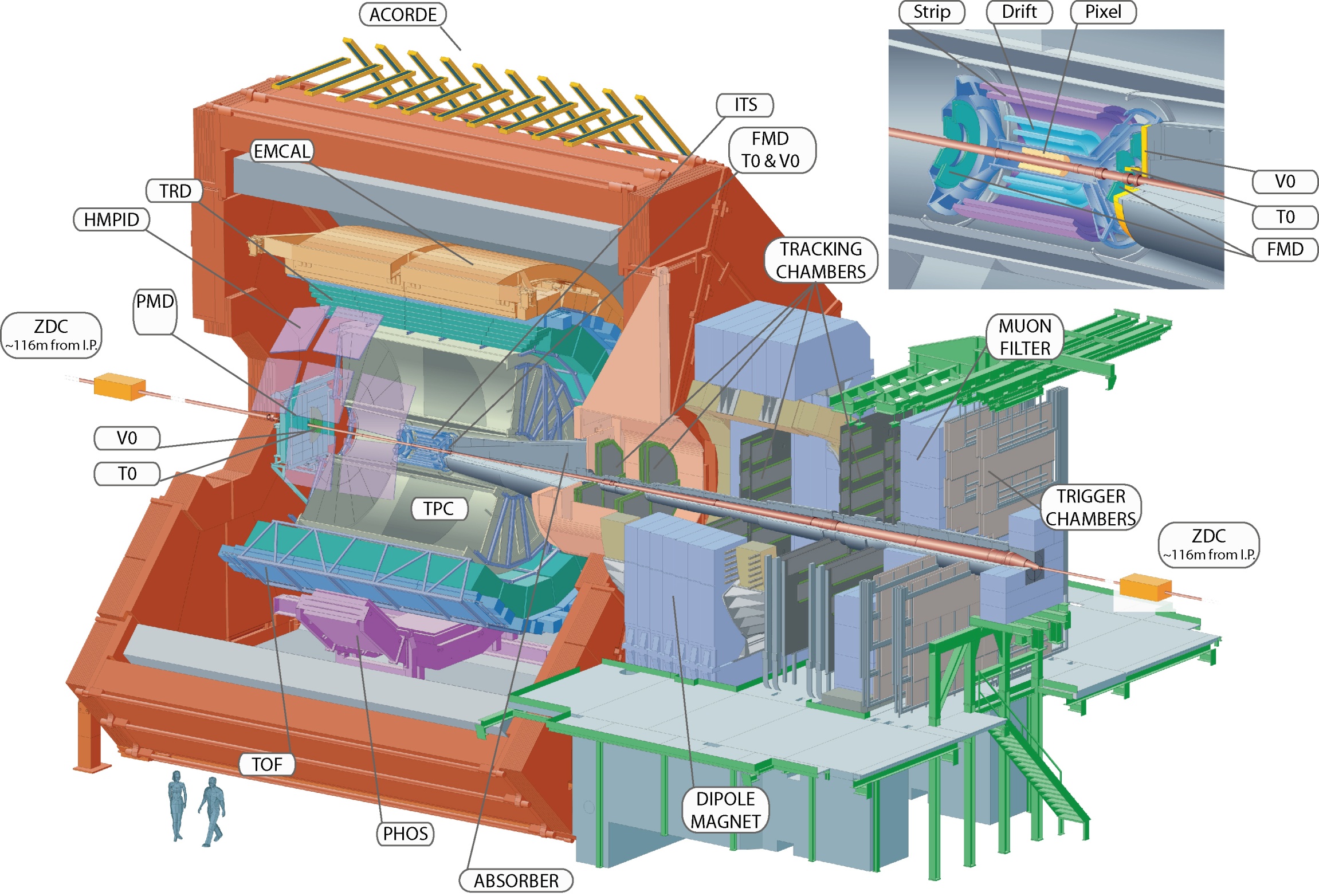 Trigger detectors: When do we have a collision?
Tracking detectors: Where did the particle go?
Identification detectors: What kind of particle is it?
Calorimeters:  How much energy does the particle have?
<number>
[Speaker Notes: By comparison ATLAS is 25 meters in diameter and 44 meters long – not quite twice as large]
p+p collisions
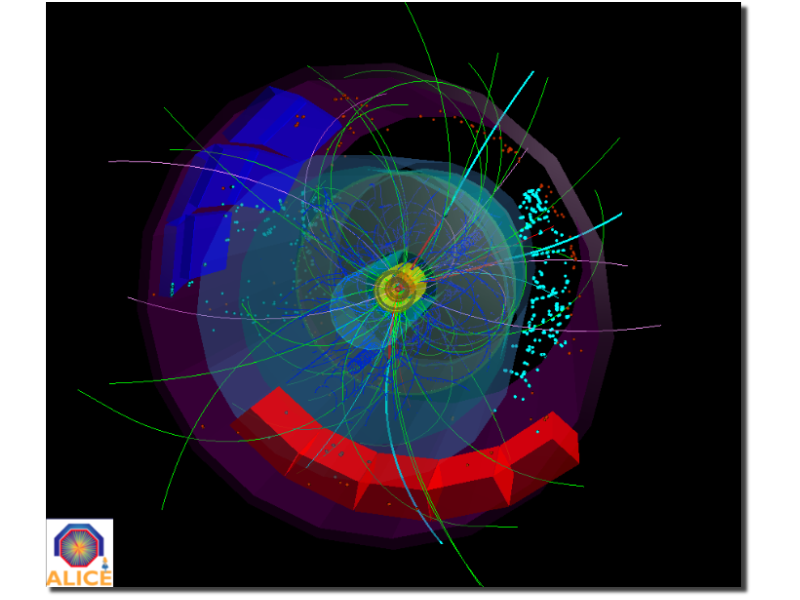 3D image of each collision
Pb+Pb collisions
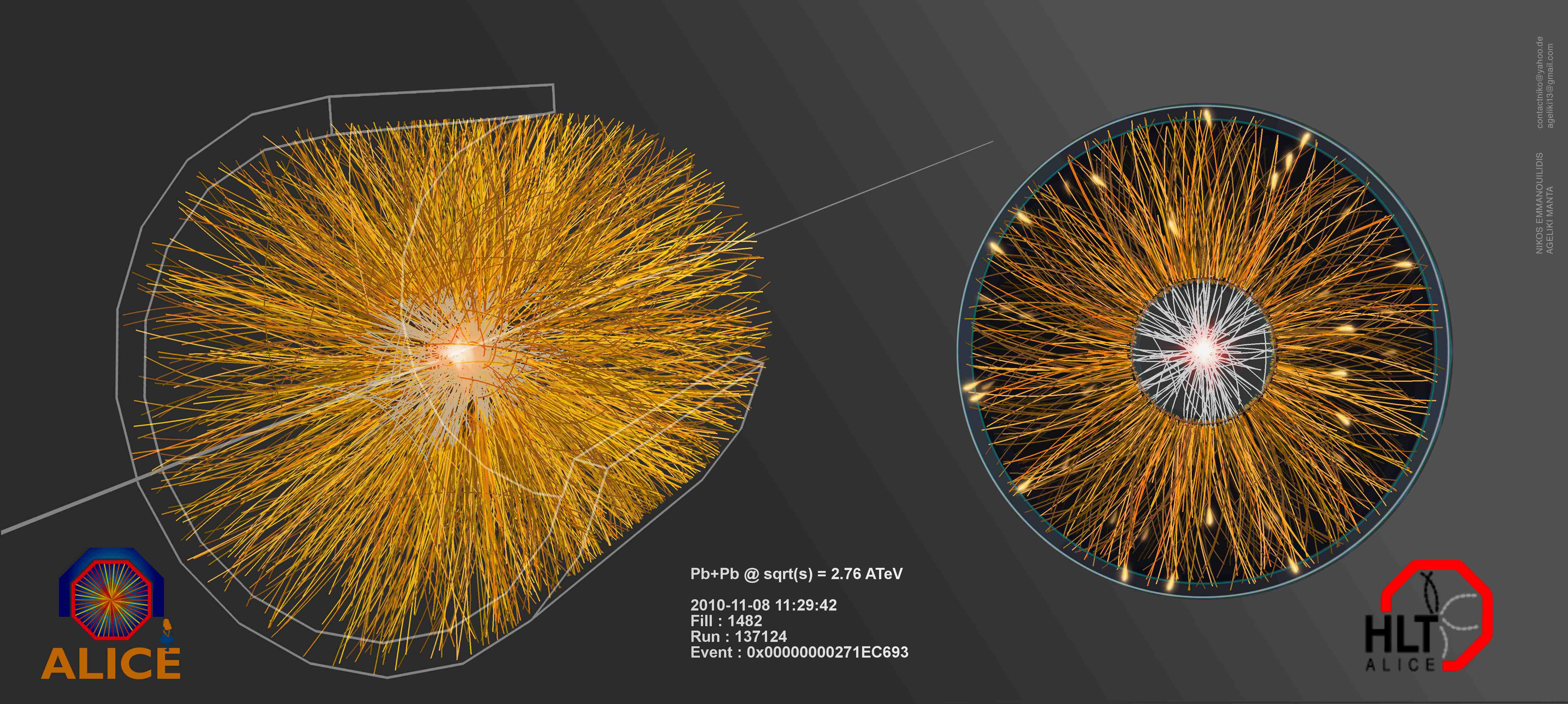 5
Forming the QGP
How can we estimate the energy density?
Transverse energy (ET)
sum of particle energies in transverse direction
Volume V = AT τc
τ = formation time
Energy density ε 
QGP formation for ε > 0.5 GeV/fm3
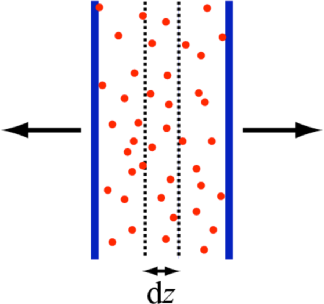 AT
= τc
Energy dependence from dET/dy
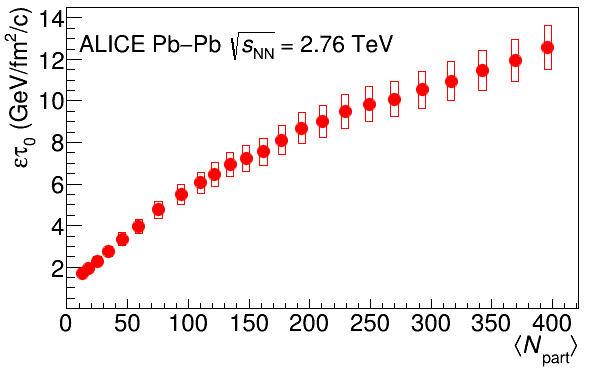 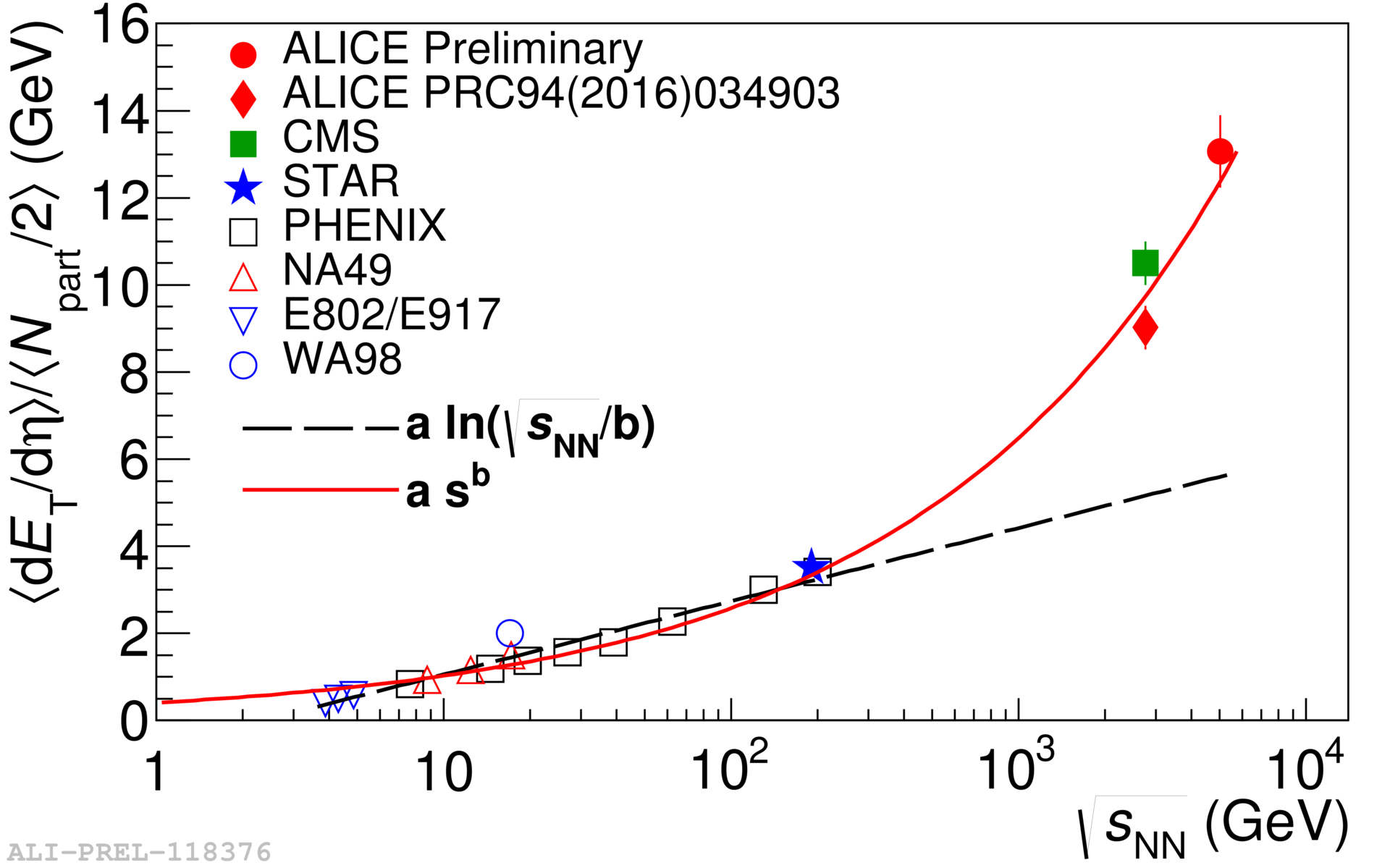 Phys. Rev. C 94 (2016), 034903
RHIC
Standard estimate τ0 ≈ 1 fm/c
QGP formation
Collision energy
Higher than extrapolations of RHIC data
Energy dependence from dET/dy
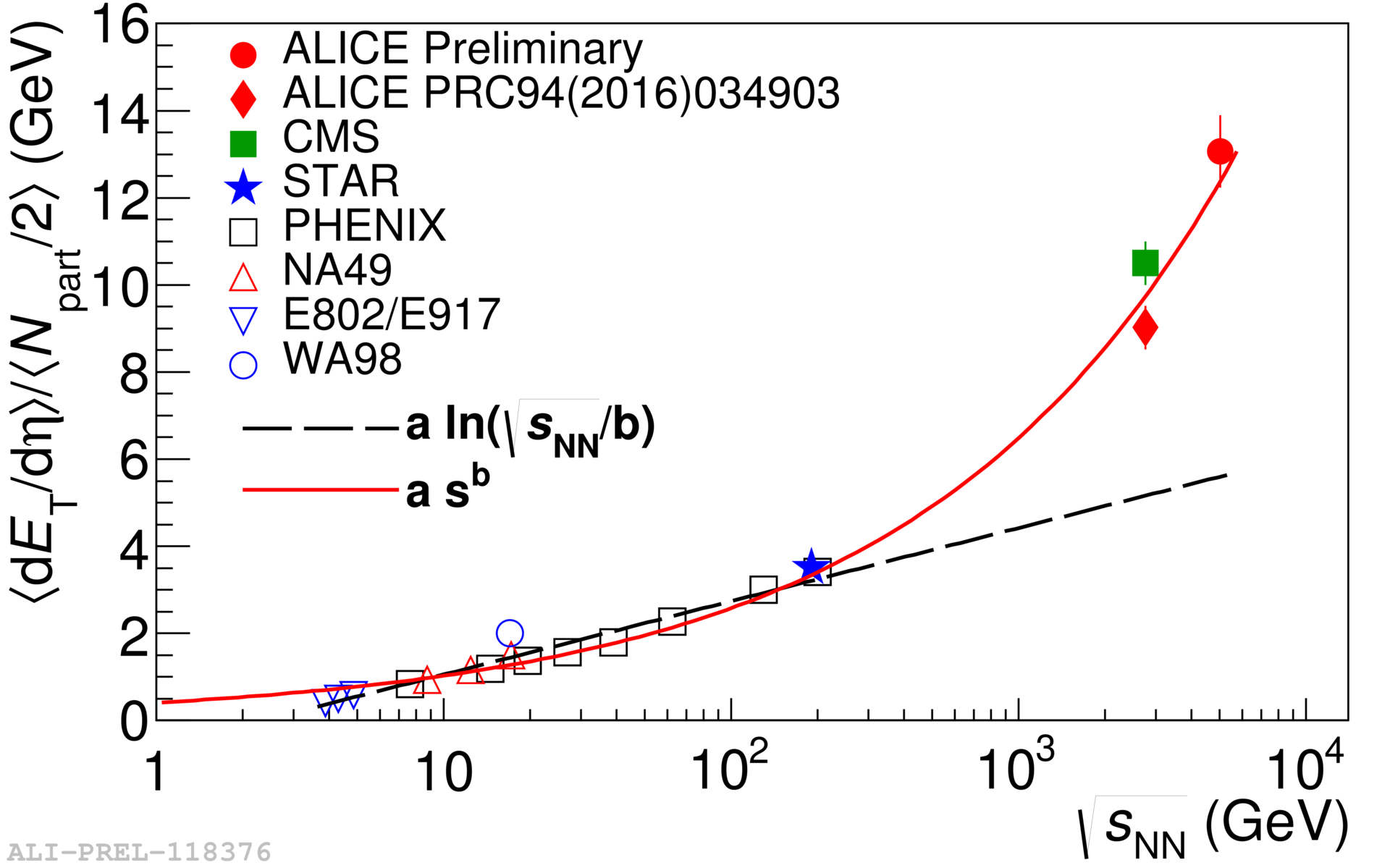 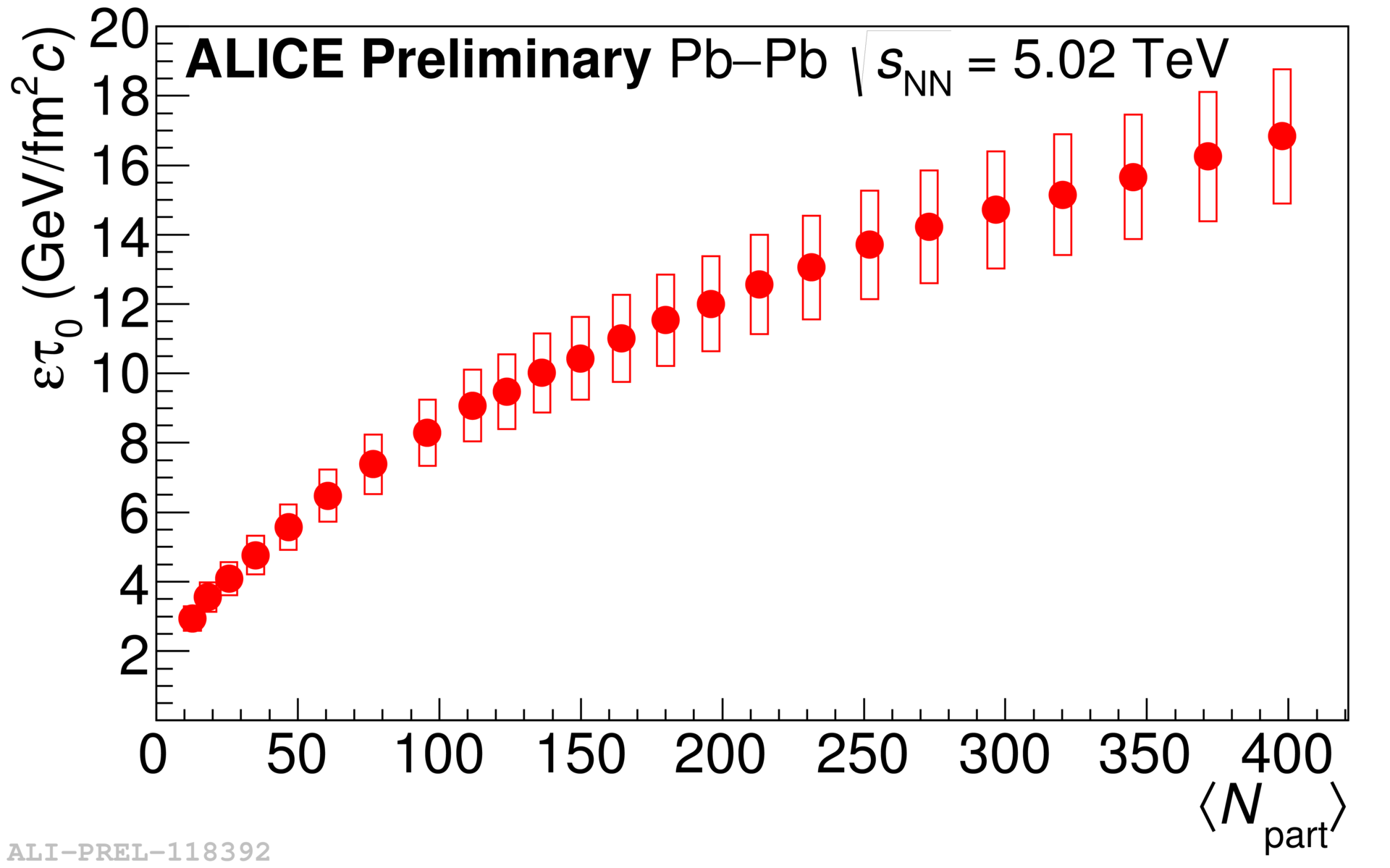 Phys. Rev. C 94 (2016), 034903
RHIC
Standard estimate τ0 ≈ 1 fm/c
QGP formation
Collision energy
Higher than extrapolations of RHIC data
QGP Chemistry
Chemistry - equilibrium
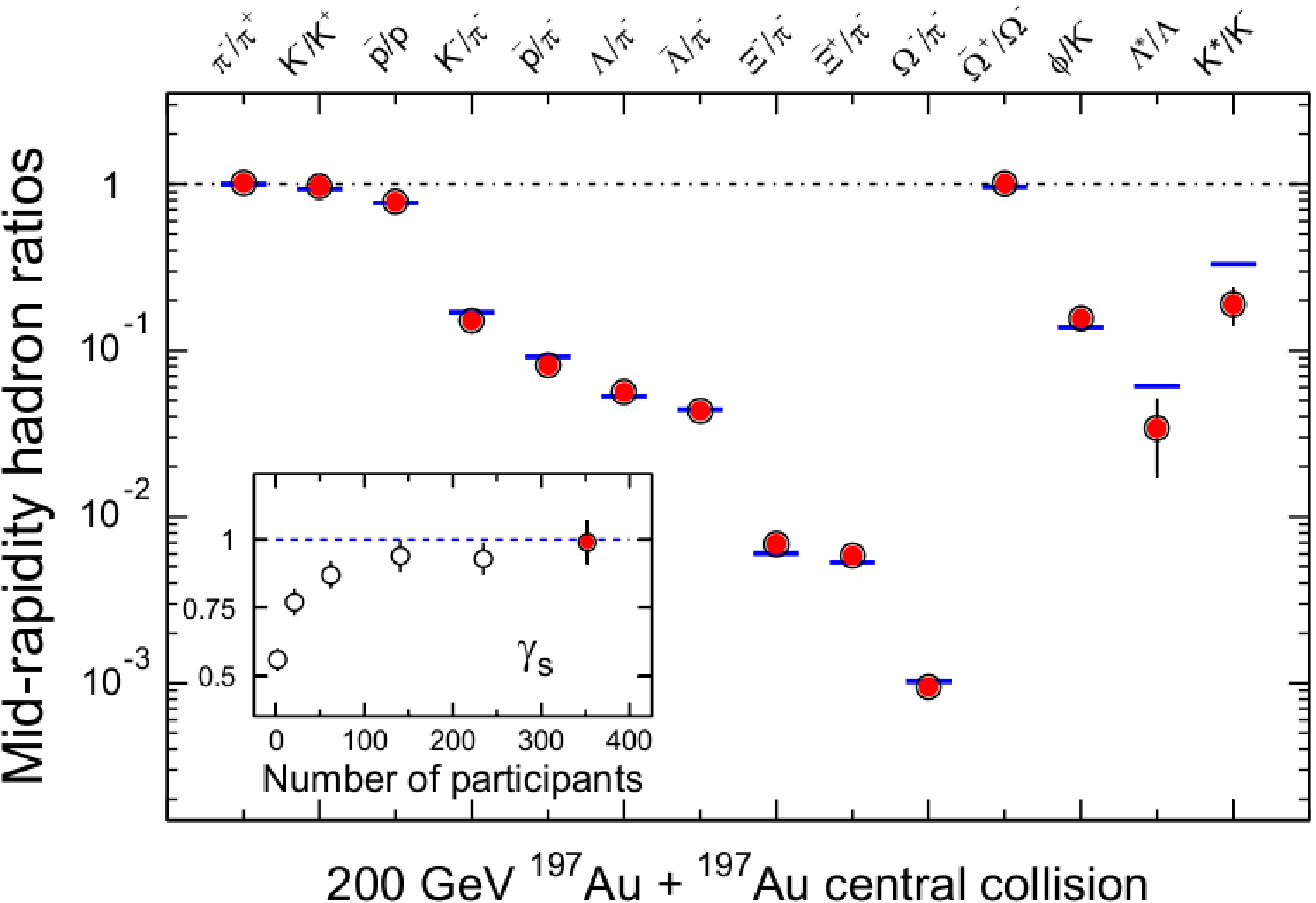 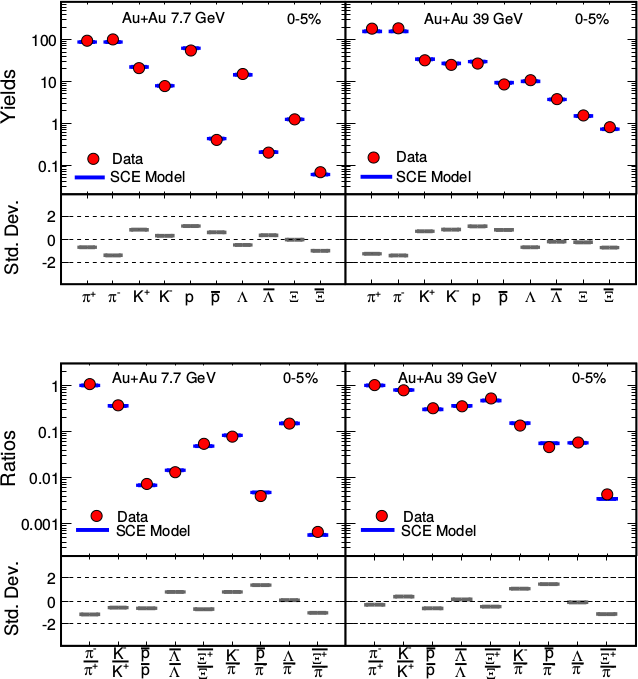 arXiv:1701.07065
T~170 MeV
Ratios of particles expected from a model
Even strange quarks are at equilibrium!
Nuclear Physics A Volume 757, 102-183
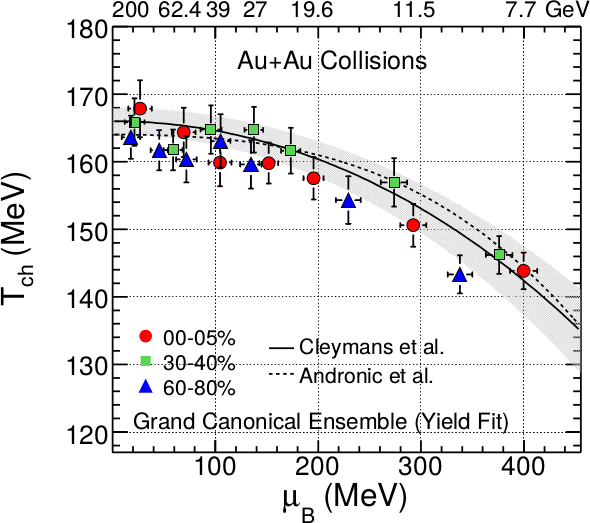 Quark Gluon Plasma
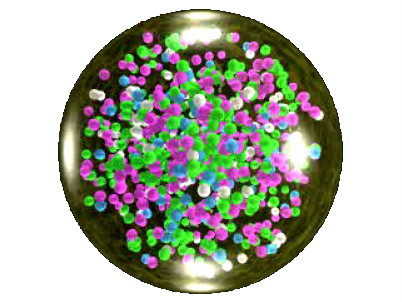 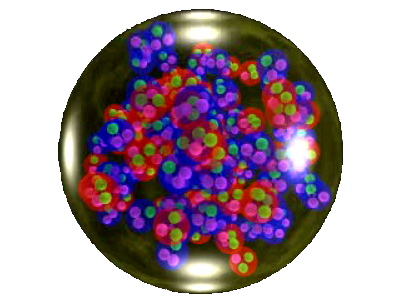 arXiv:1701.07065
Hadron Gas
[Speaker Notes: But wait – how can we have a liquid of quarks and gluons?  Doesn't asymptotic freedom tell us that we can't have free quarks and gluons?  How, then, can we have a liquid of quarks and gluons?]
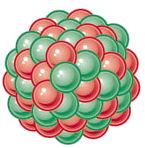 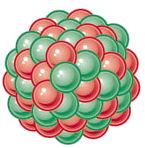 trajectory of system
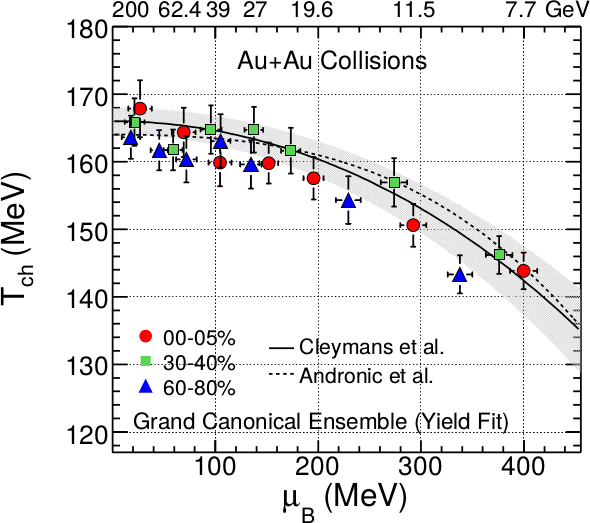 Quark Gluon Plasma
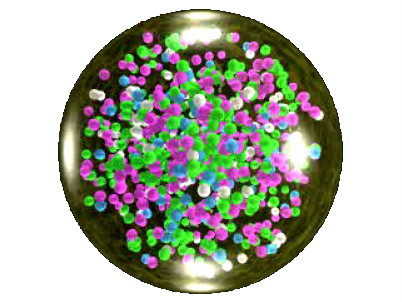 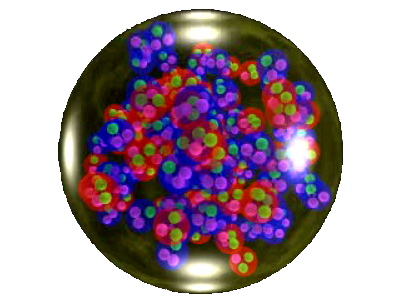 arXiv:1701.07065
Hadron Gas
QGP Thermometers
Measuring temperature
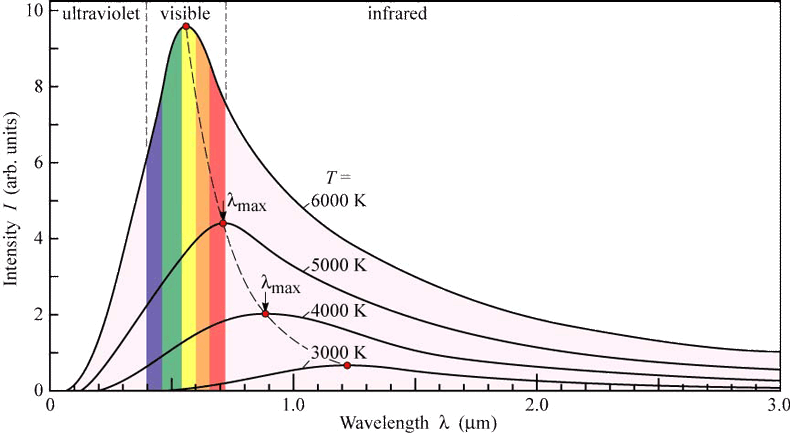 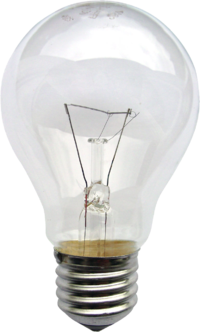 Thermal photons
Phys.Rev.Lett.104:132301,2010
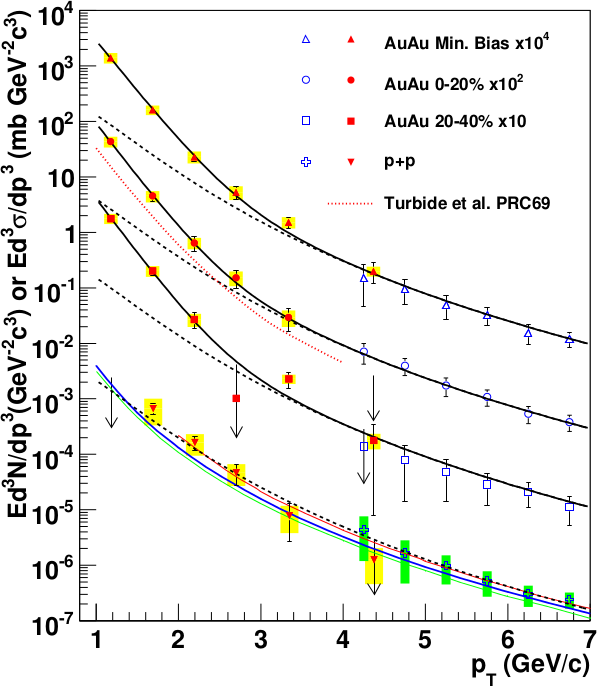 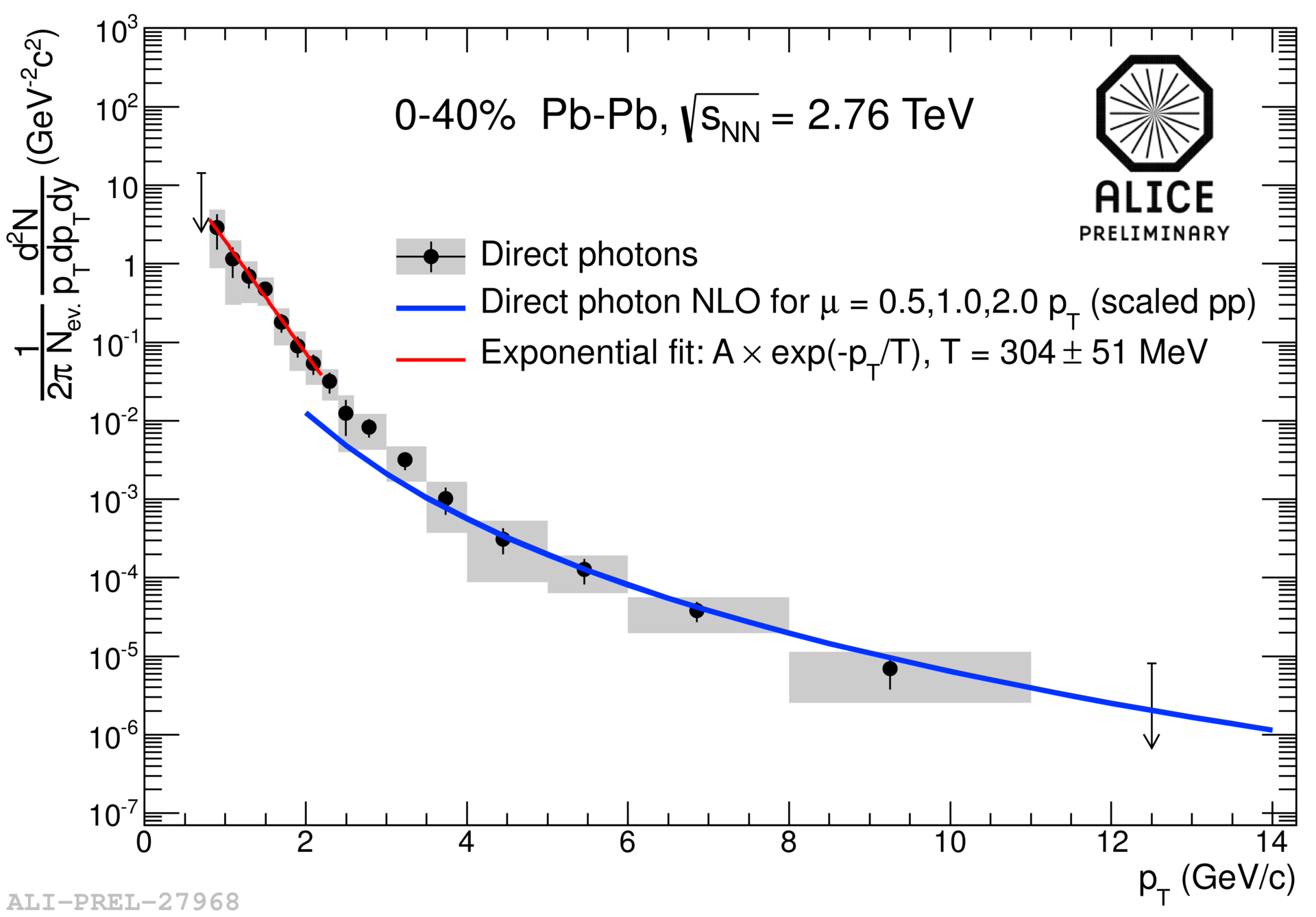 Thermal photons
QCD processes
ALICE collaboration: 
Pb+Pb collisions at √sNN=2.76 TeV
Inverse slope: T = 304 +/-51
PHENIX collaboration: Au+Au collisions at √sNN=200 GeV
Inverse slope: T = 221 +/- 19 (stat) +/- 19 (syst) MeV
Building a quarkonium-thermometer
CMS-PAS HIN-11-011
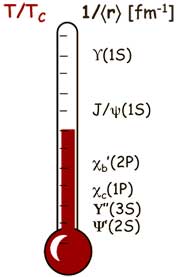 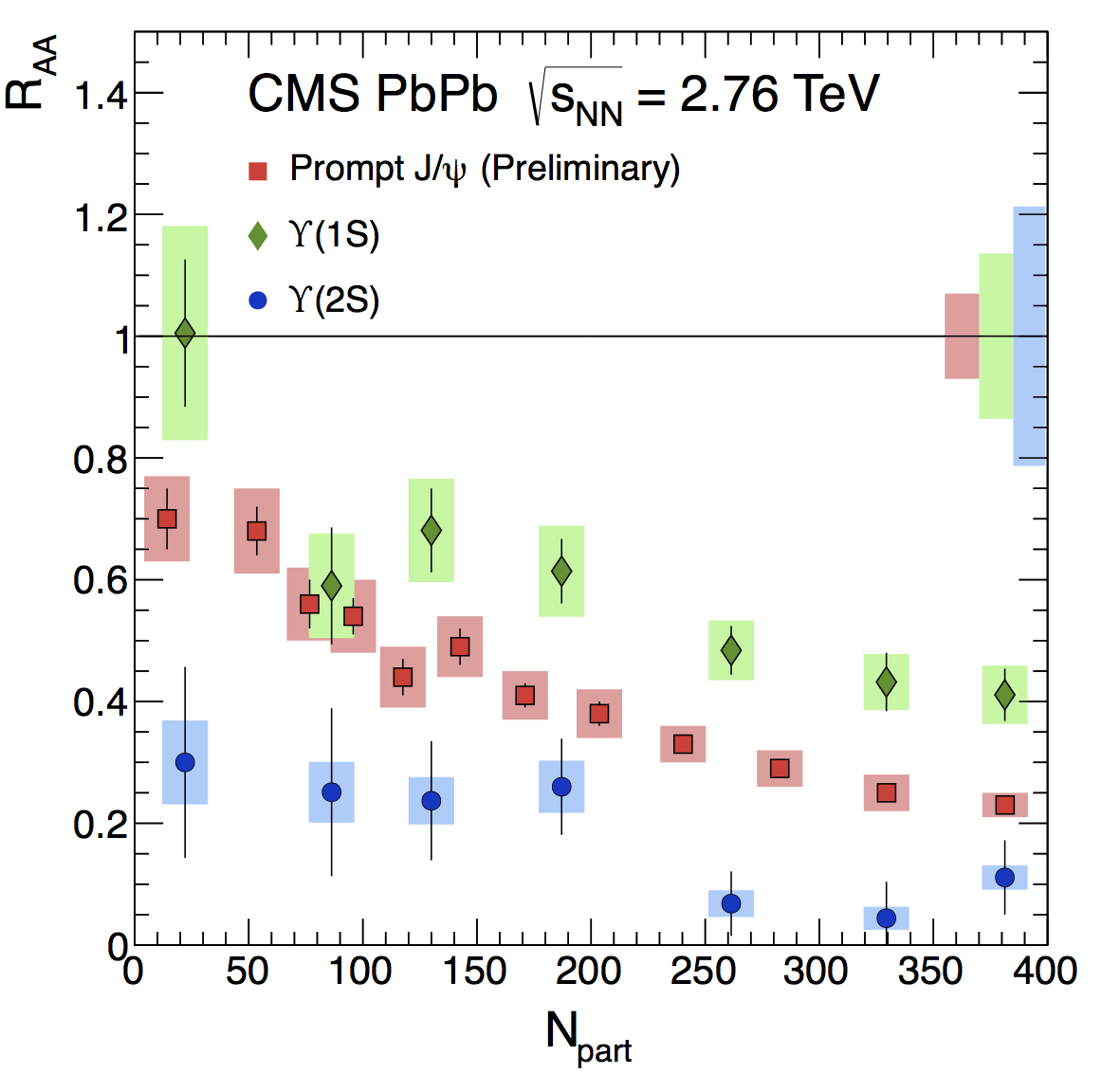 Fraction survival
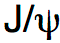 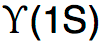 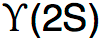 c
b
c
b
Npart
Clear hierarchy in RAA of different quarkonium states
Building a quarkonium-thermometer
Note: 6.5<pT<30 GeV for J/ and (2s)
CMS-PAS HIN-11-011
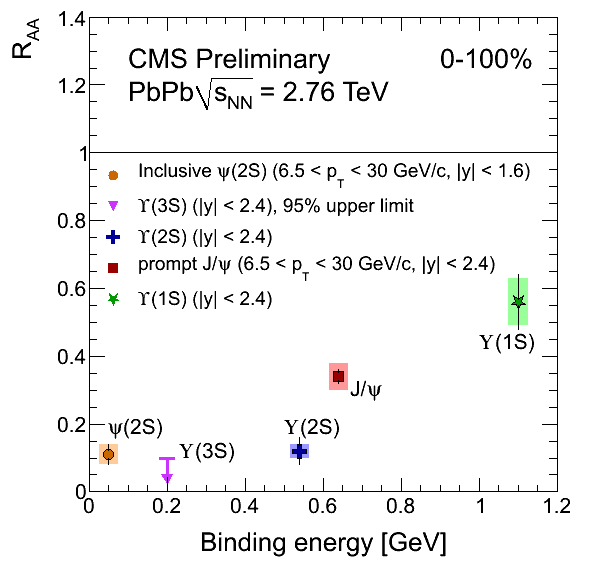 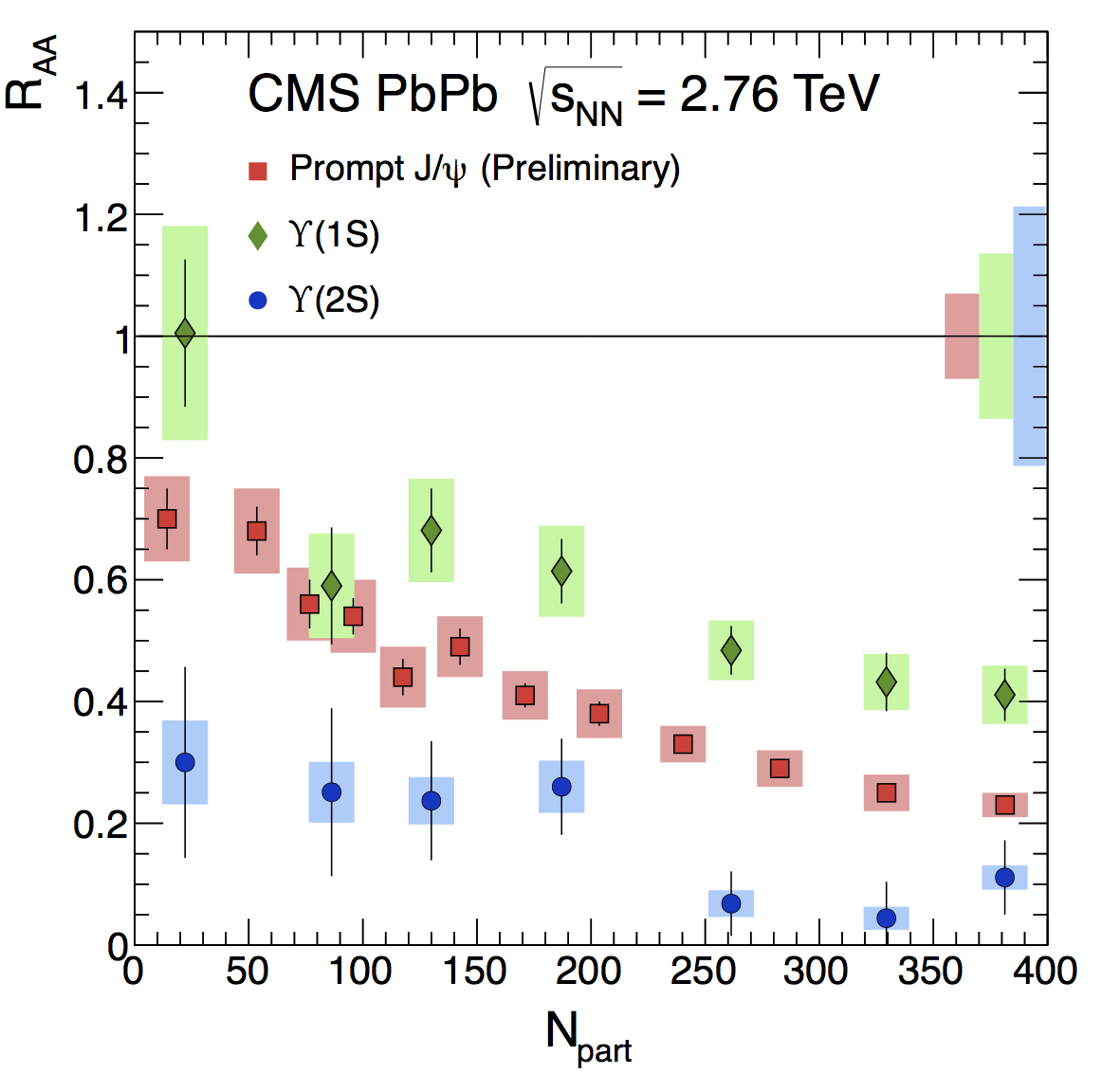 Fraction survival
Fraction survival
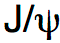 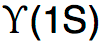 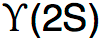 Clear hierarchy in RAA of different quarkonium states
CMS-PAS HIN-12-014, HIN-12-007
QGP Spectroscopy
Probing the Quark Gluon Plasma
Medium
Probe
Detector
Want a probe which traveled through the collision
QGP is very short-lived (~1-10 fm/c) → 
	cannot use an external probe
Probes of the Quark Gluon Plasma
nucleus
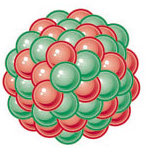 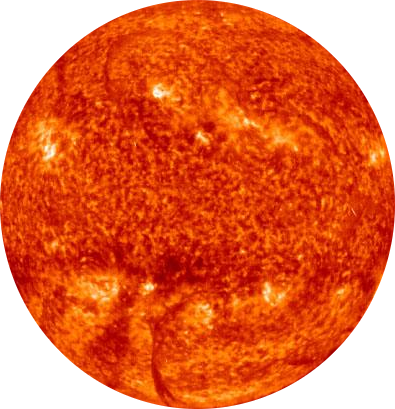 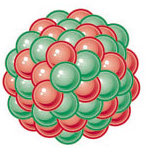 nucleus
Want a probe which traveled through the medium
QGP is short lived → need a probe created in the collision
Probes of the Quark Gluon Plasma
nucleus
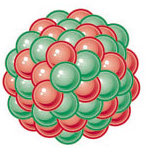 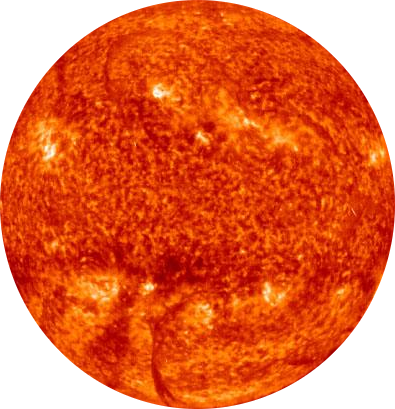 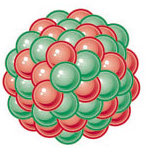 nucleus
Want a probe which traveled through the medium
QGP is short lived → need a probe created in the collisionWe expect the medium to be dense → absorb/modify probe
Jets
p+p  dijet
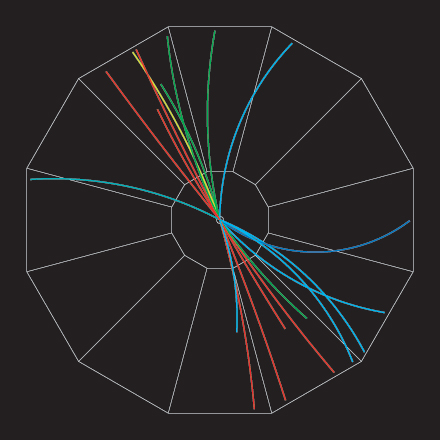 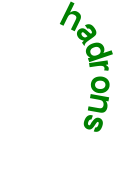 D
c, xc
Beam pipe
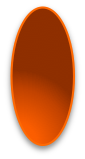 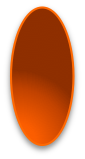 a, xa
b, xb
p
p
σab
d, xd
D
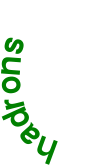 Jets – hard parton scattering leads to back-to-back quarks or gluons, which then fragment as a columnated spray of particles
Jet reconstruction
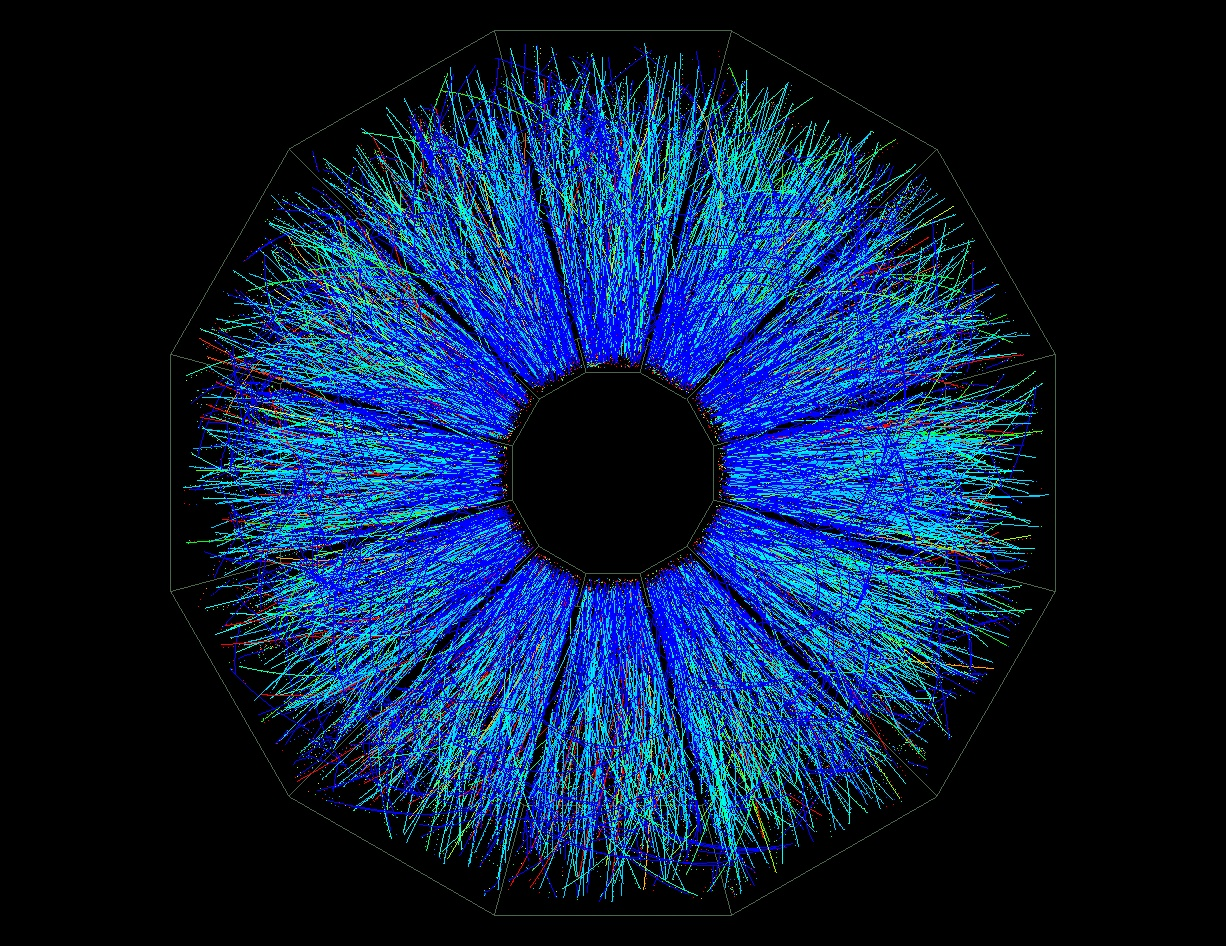 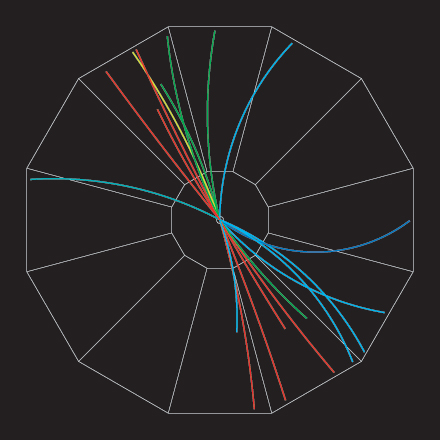 p+p di-jet event in STAR
Central Au+Au collision in STAR
Identify all of the particles in the jet → parton energy, momentum
Difficult in heavy ion collisions – but possible!
Jets
Phys.Rev.Lett. 105 (2010) 252303
nucleus
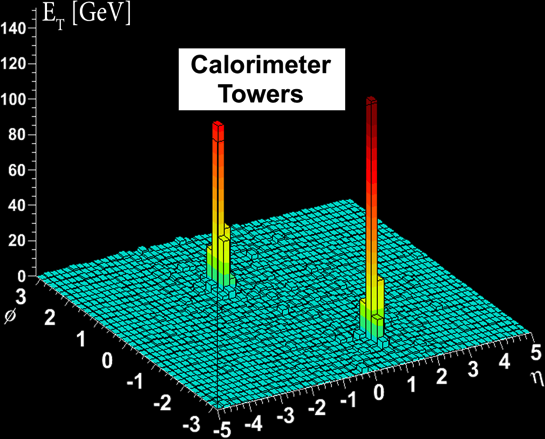 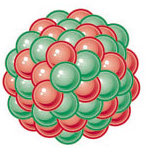 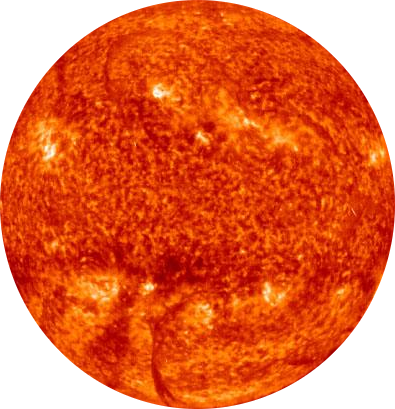 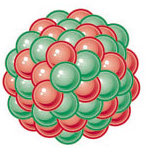 nucleus
ATLAS
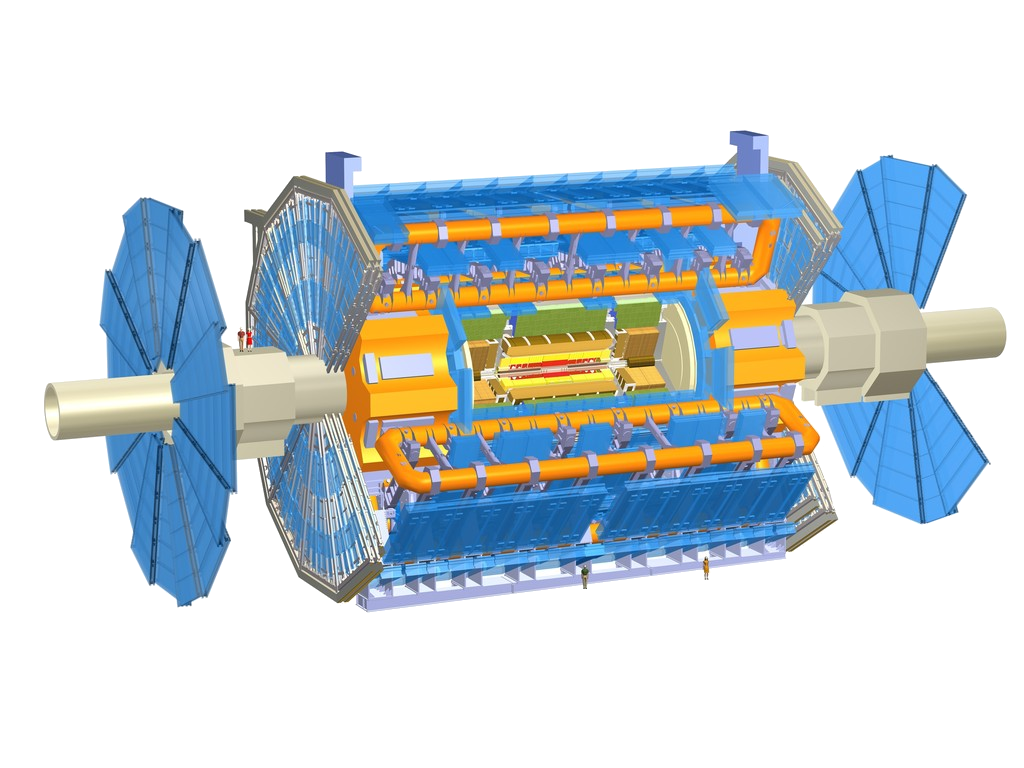 Quenched jets
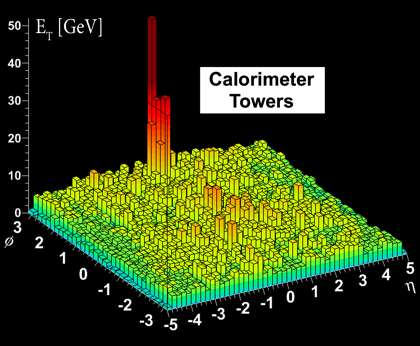 nucleus
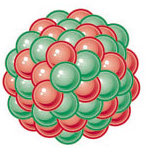 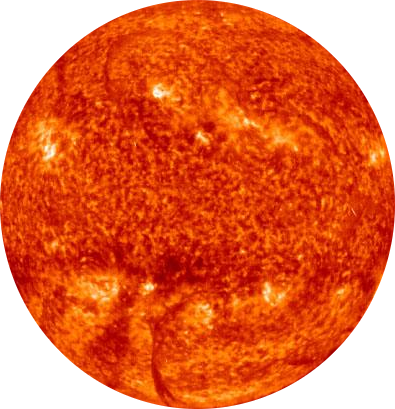 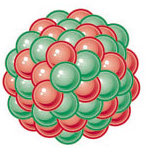 nucleus
One of the jets is absorbed by the medium
The quark or gluon has equilibrated with the medium
Phys. Rev. Lett. 105, 252303 (2010)
ATLAS
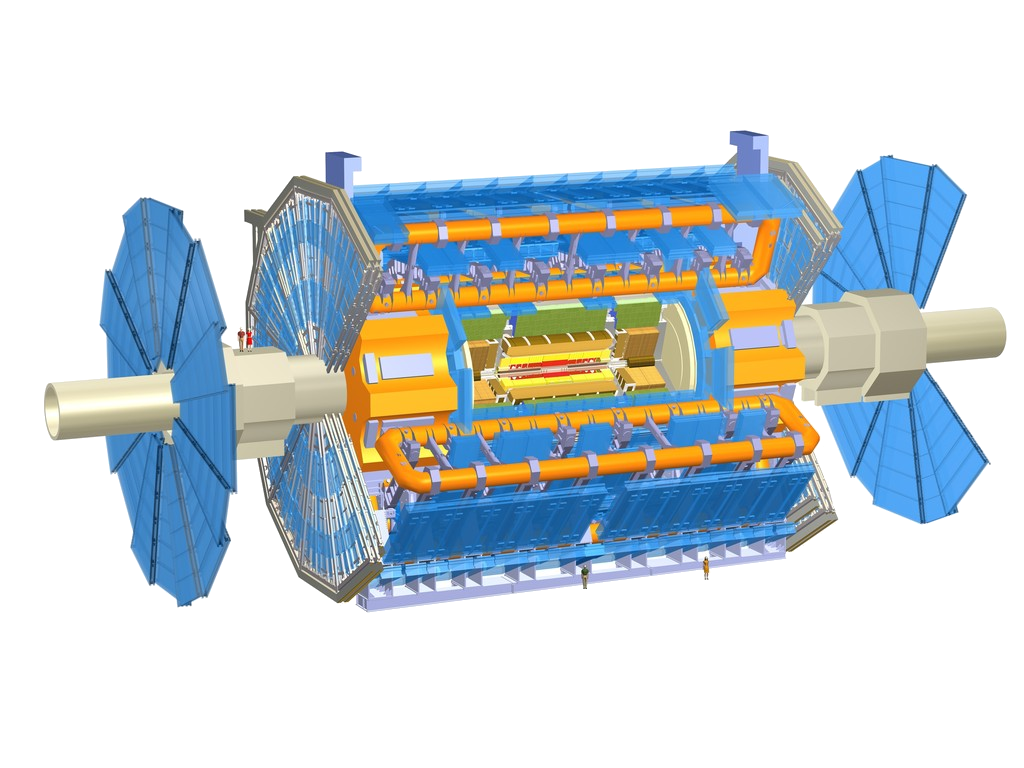 Nuclear modification factor
Measure spectra of probe (jets) and compare to those in p+p collisions or peripheral A+A collisions
If high-pT probes (jets) are suppressed, this is evidence of jet quenching
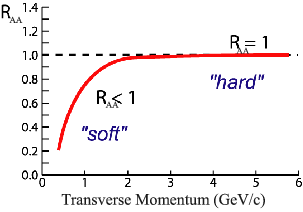 Enhancement
Suppression
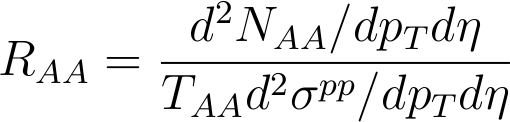 Nuclear modification factor
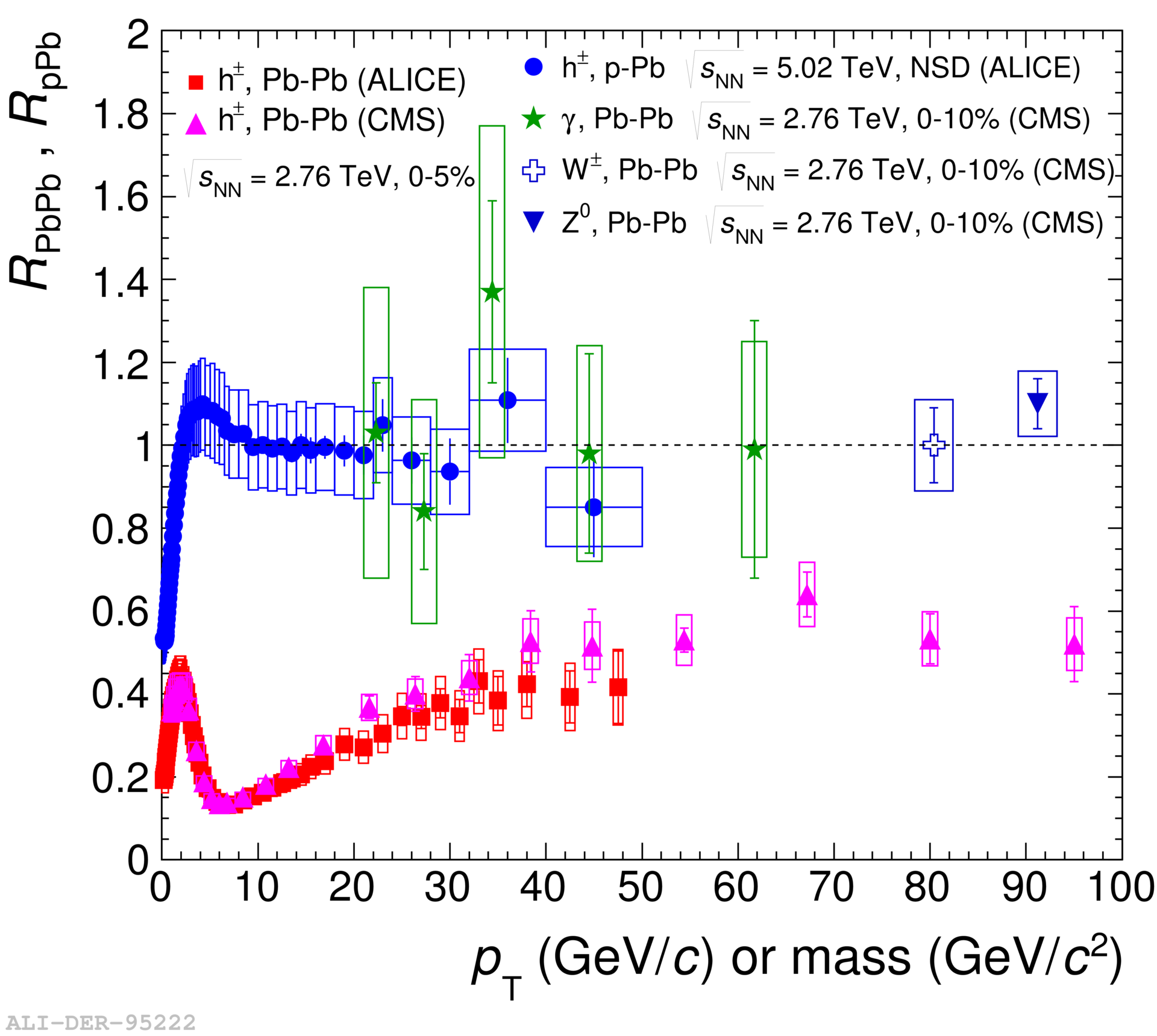 LHCb-PAPER-2017-015
Control
Control
Probe
Nuclear modification factor RAA
LHC
RHIC
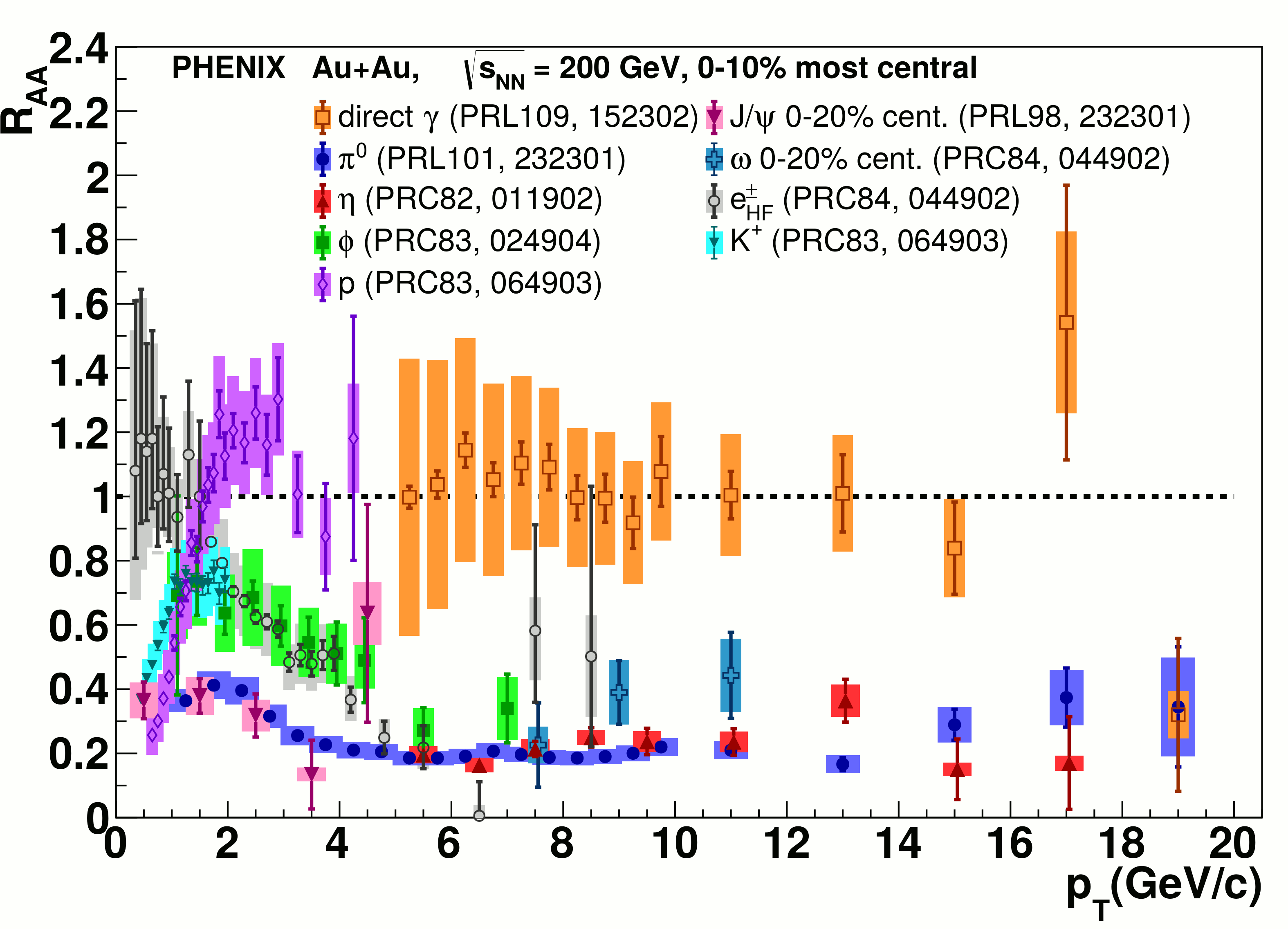 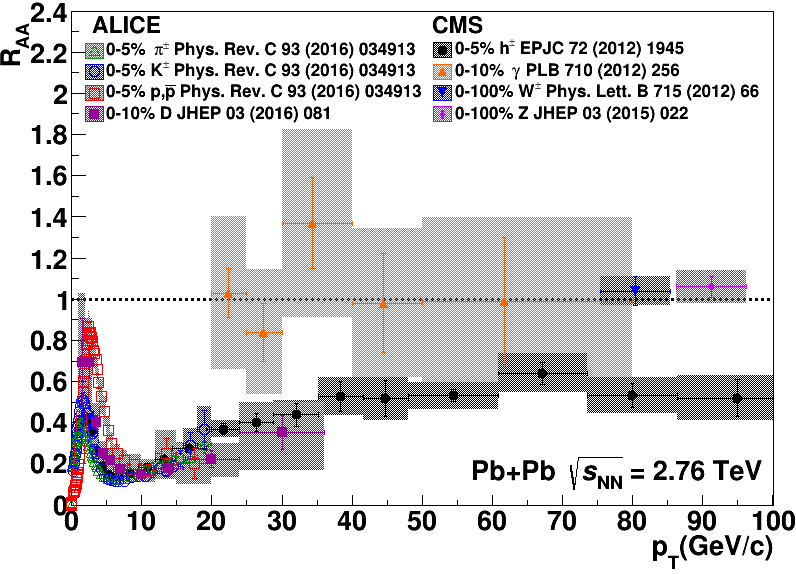 Connors, Nattrass, Reed, SalurarXiv:1705.01974 [nucl-ex]
Electromagnetic probes – consistent with no modification – medium is transparent to them
Strong probes – significant suppression – medium is opaque to them - even heavy quarks!
Towards quantitative understanding
JET collaborationPhys. Rev. C 90, 014909 (2014)
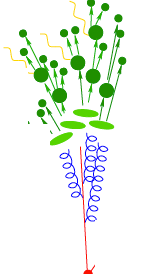 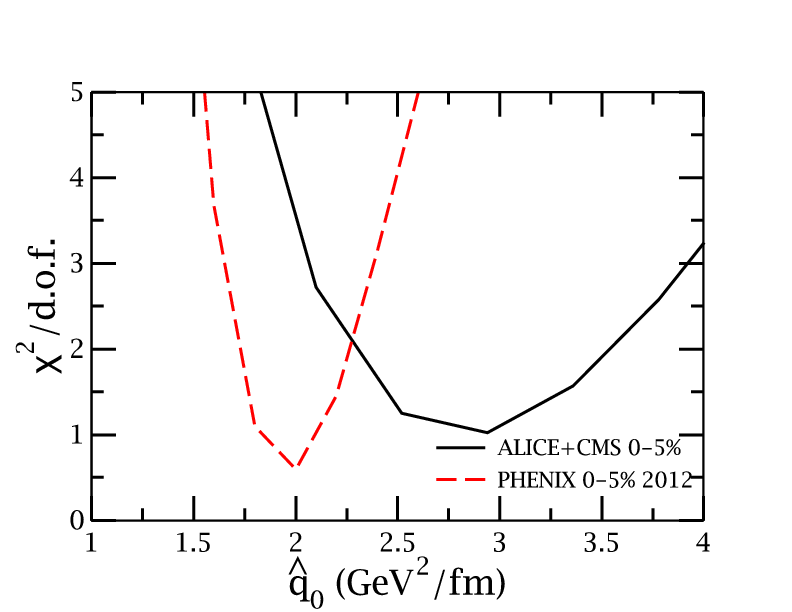 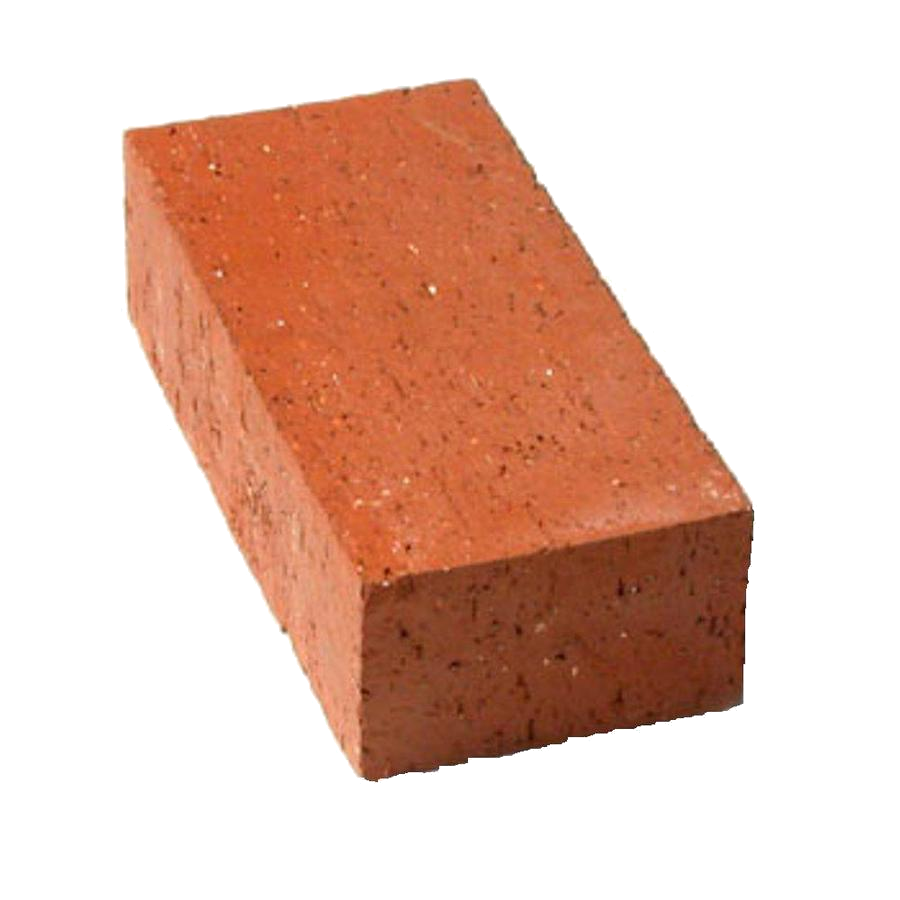 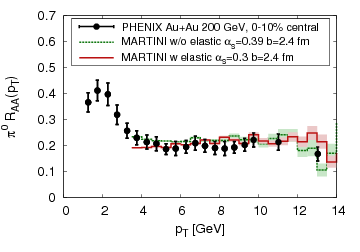 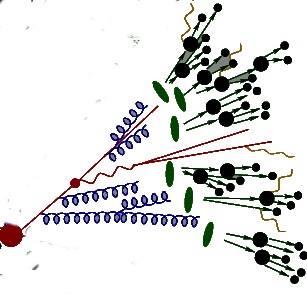 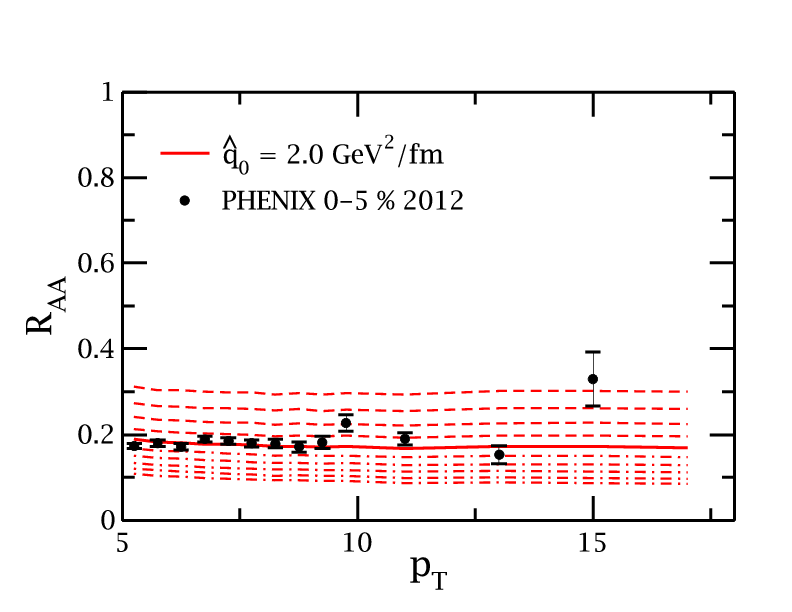 Martini
HTM
QGP brick + jet
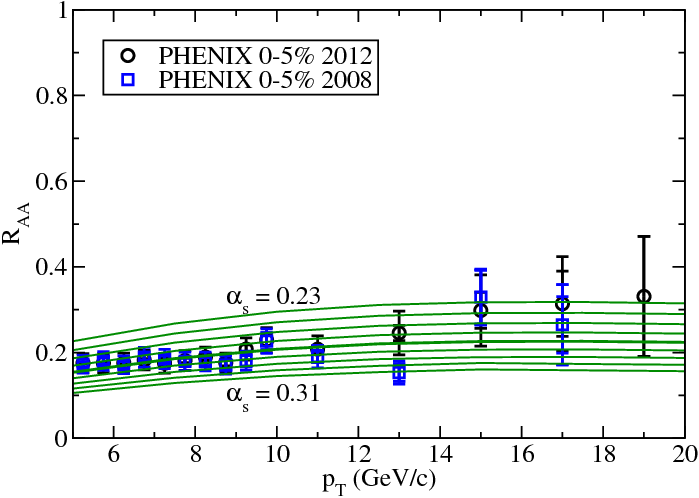 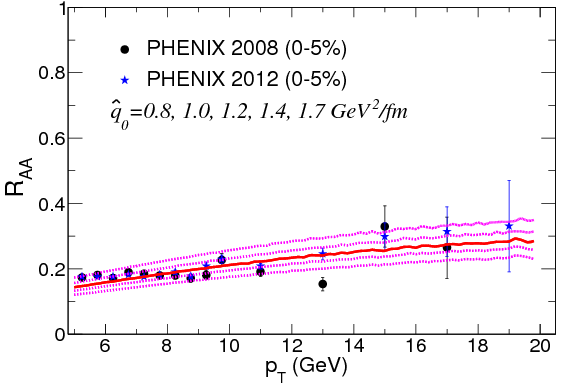 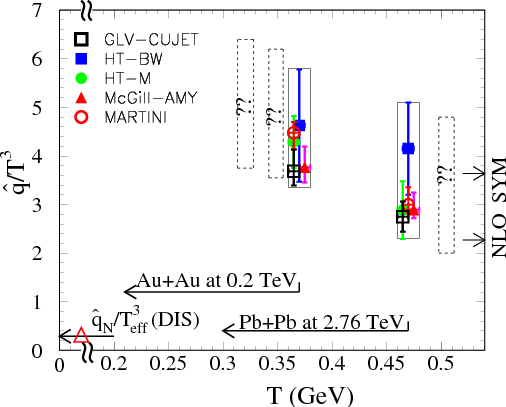 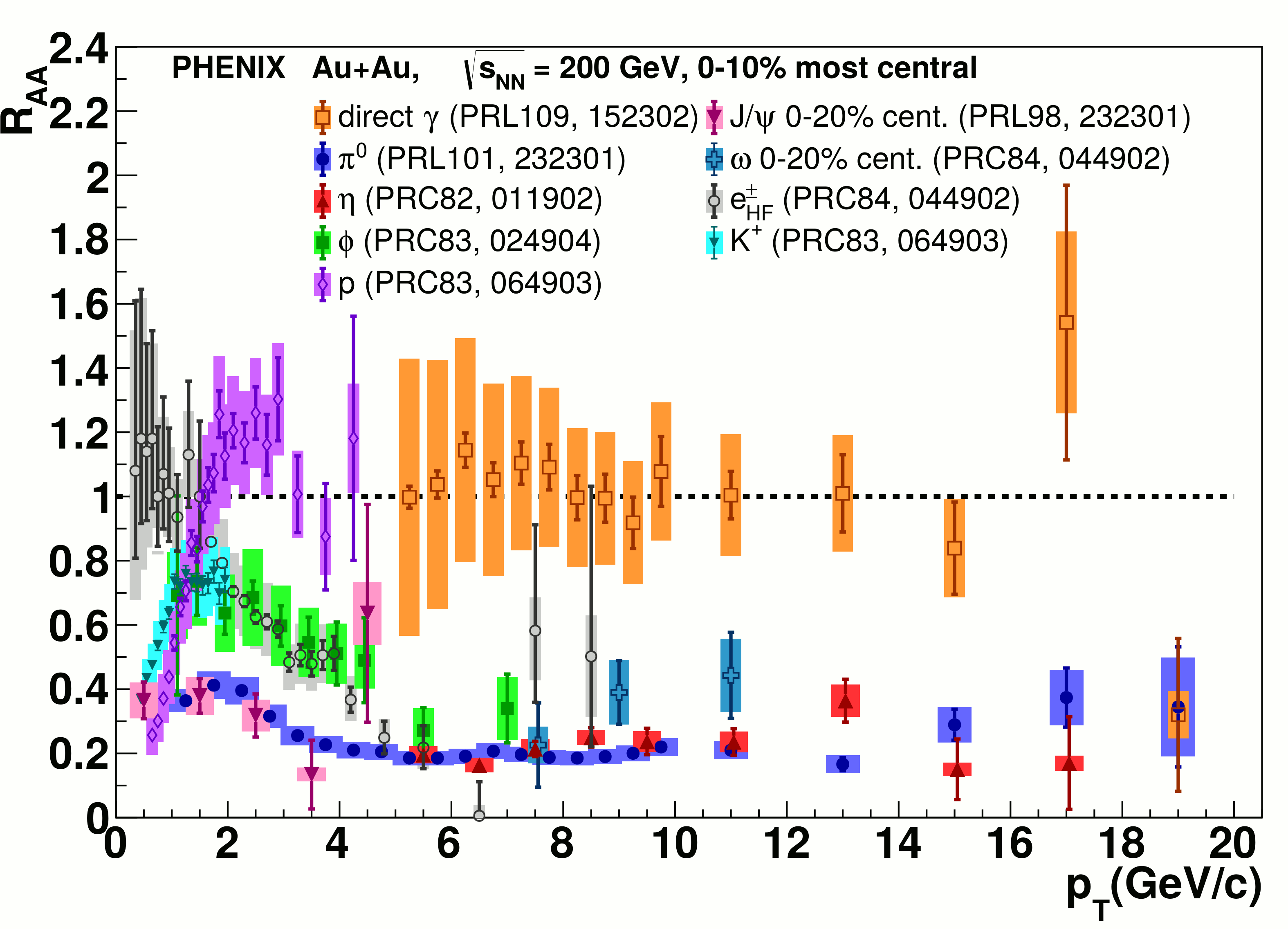 McGill
HTBW
200 GeV Au+Au
Data
2.76 TeV Pb+Pb
Bayesian Statistical AnalysisModels and Data Analysis Initiativehttp://madai.us
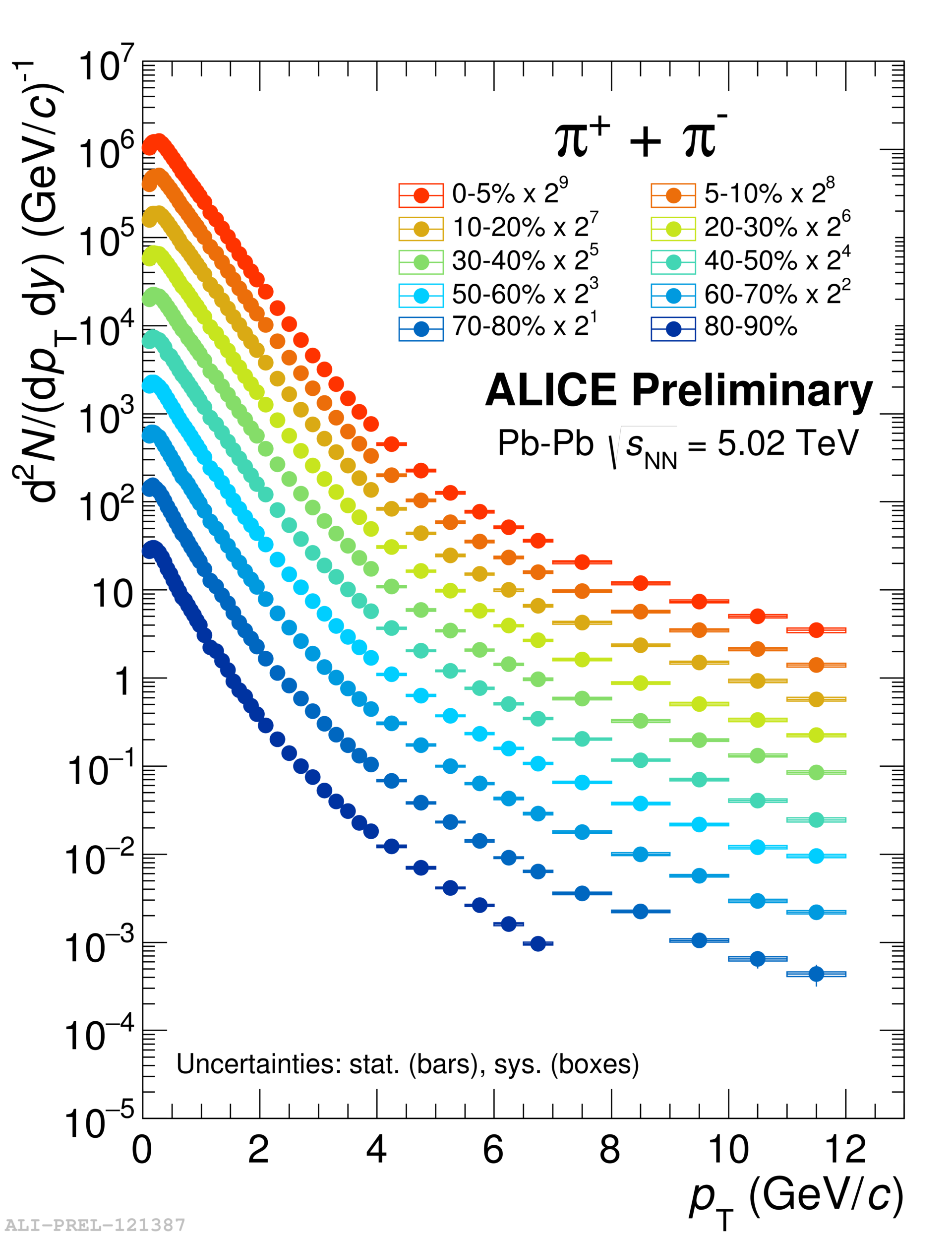 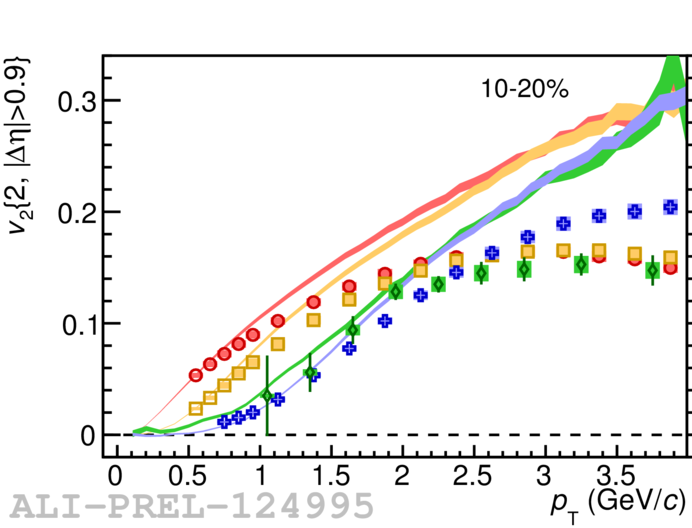 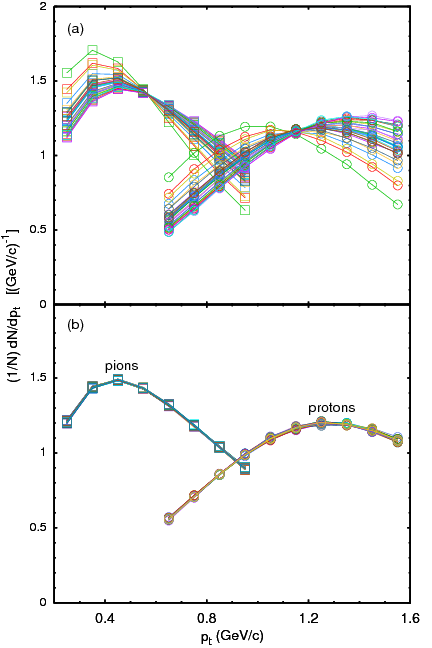 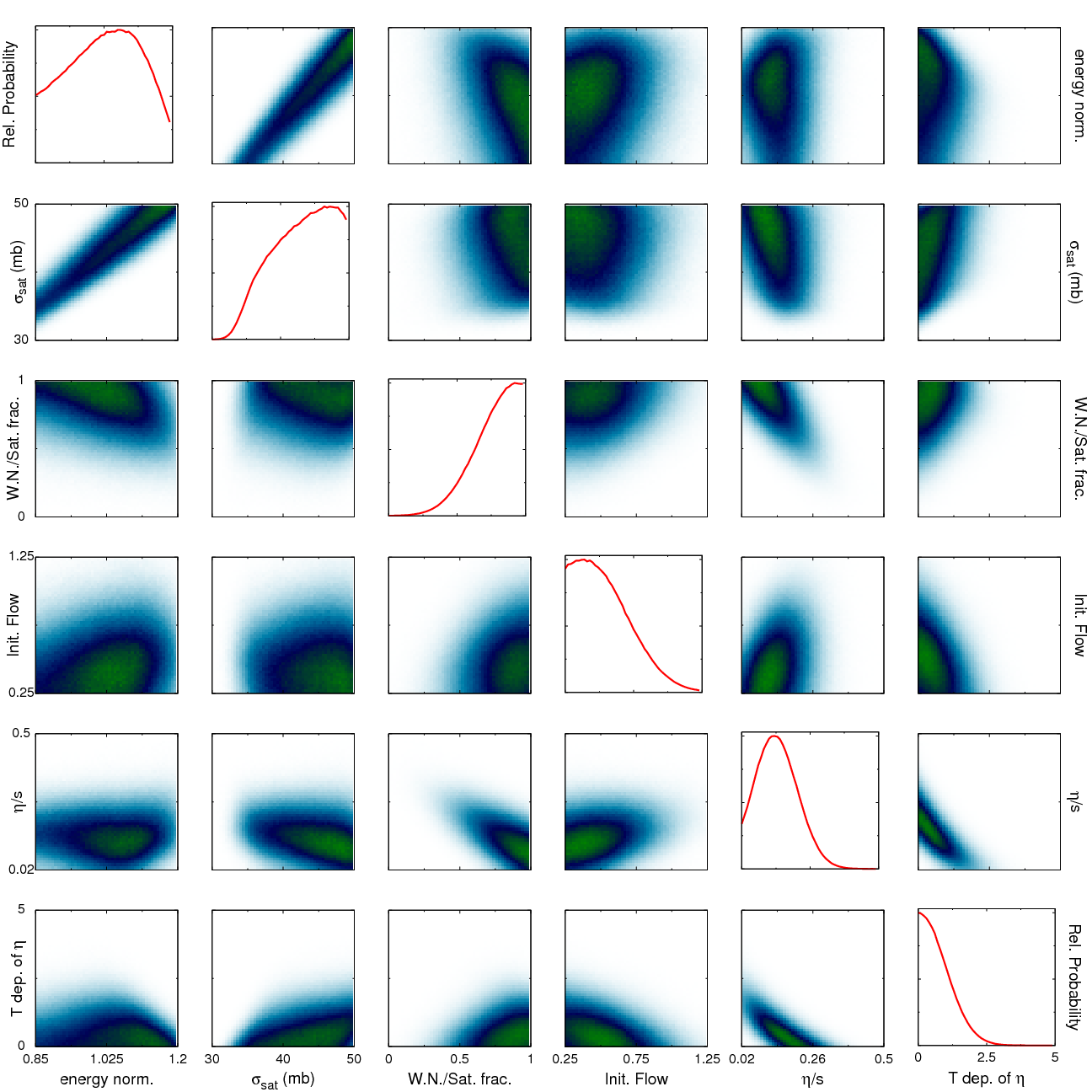 Prior
Data
Monte Carlo 
models
Model emulation
 Run full model ~1000 times
 MCMC parameter search uses emulator (interpolator)  in lieu of full model
Posterior
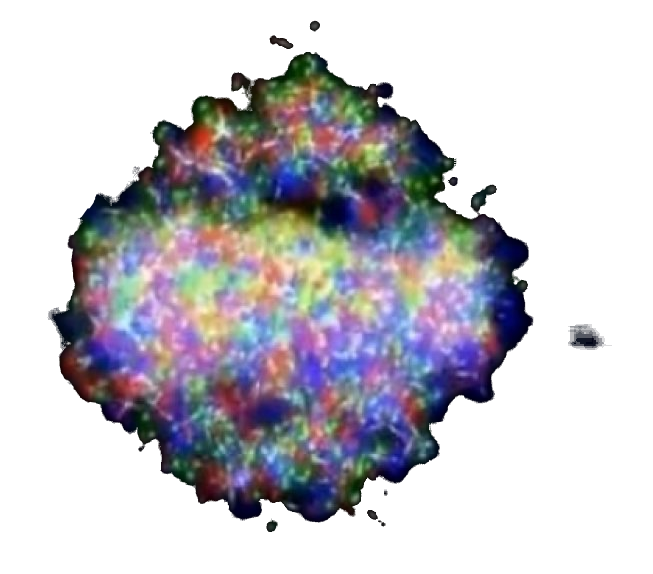 Constraint of QGP propertiesNovak et al, Phys.Rev. C89 (2014) no.3, 034917
Optimization
Signal vs Background: The standard paradigm
Background
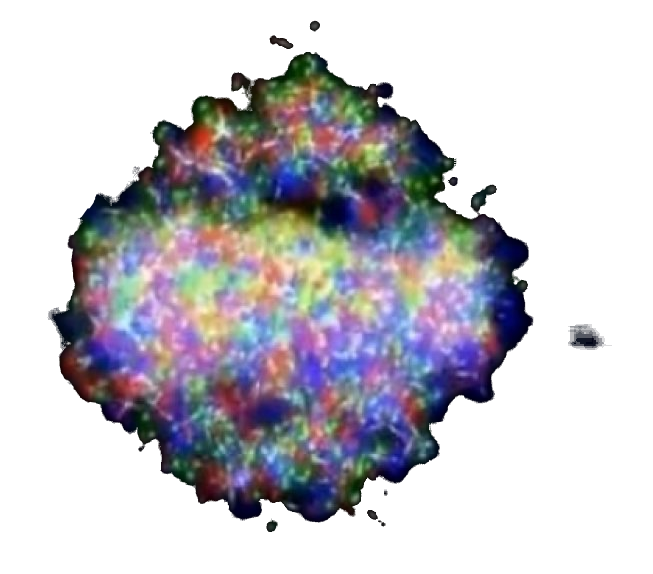 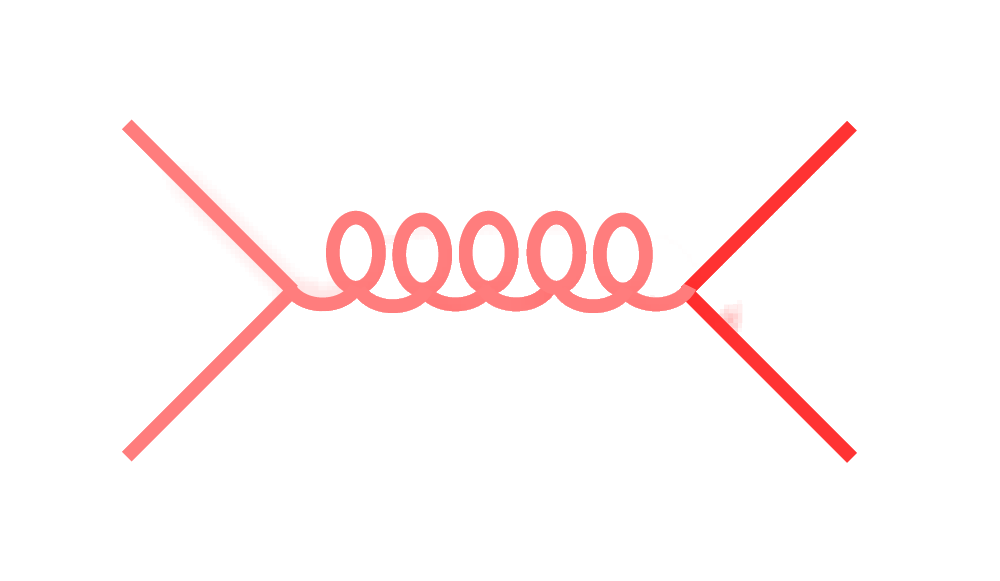 Signal
Signal vs Background: The standard paradigm
Background
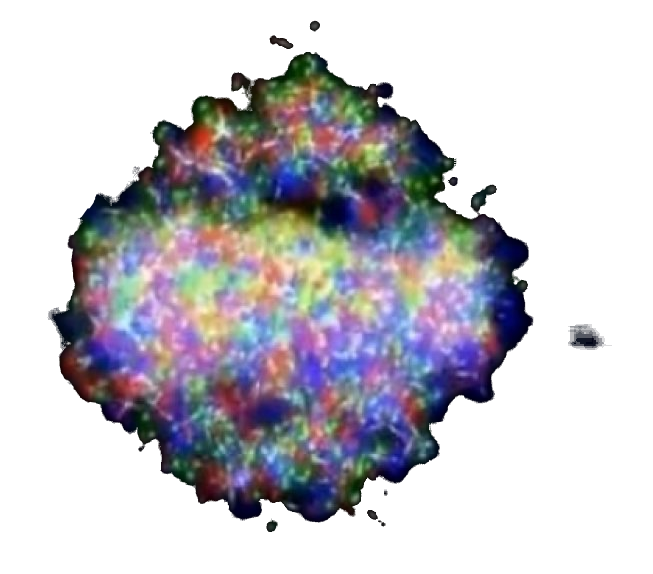 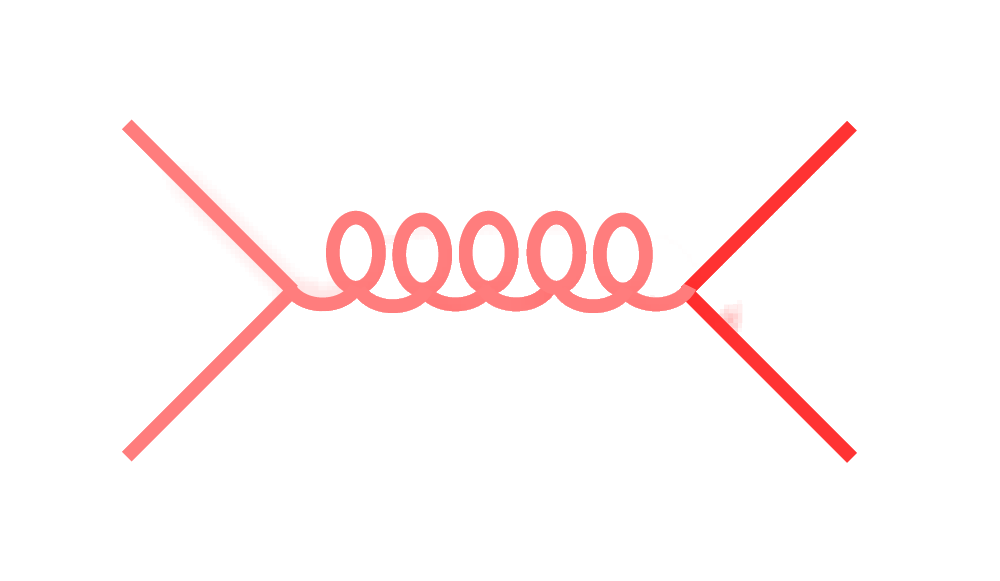 Combinatorial jets
Signal
Signal vs Background: The standard paradigm
Background
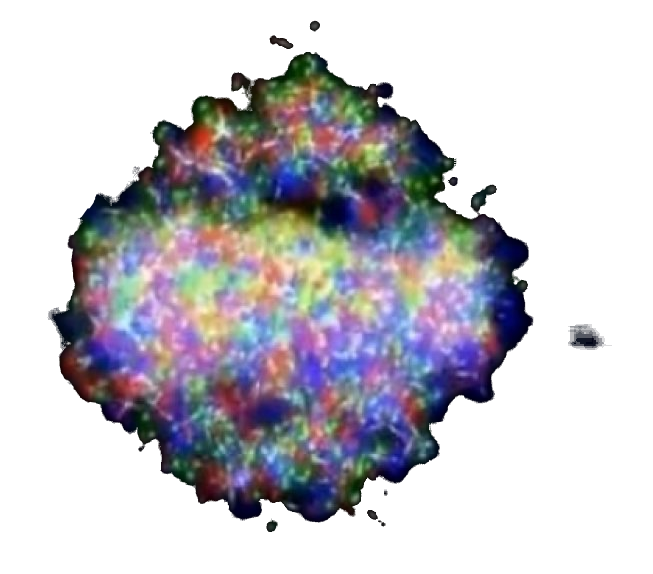 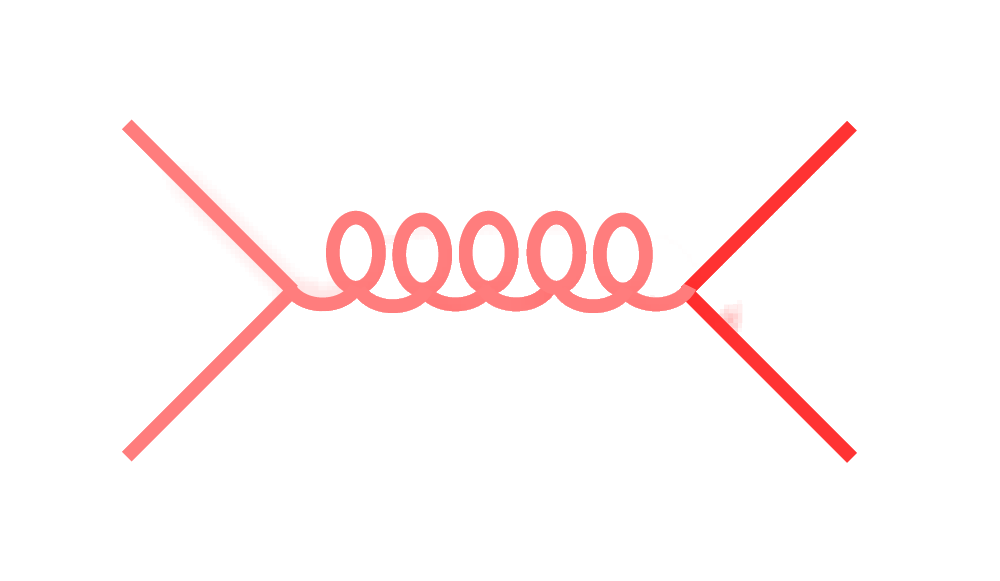 Combinatorial jets
Signal
= “fake” jets
Signal vs Background: The standard paradigm
Background
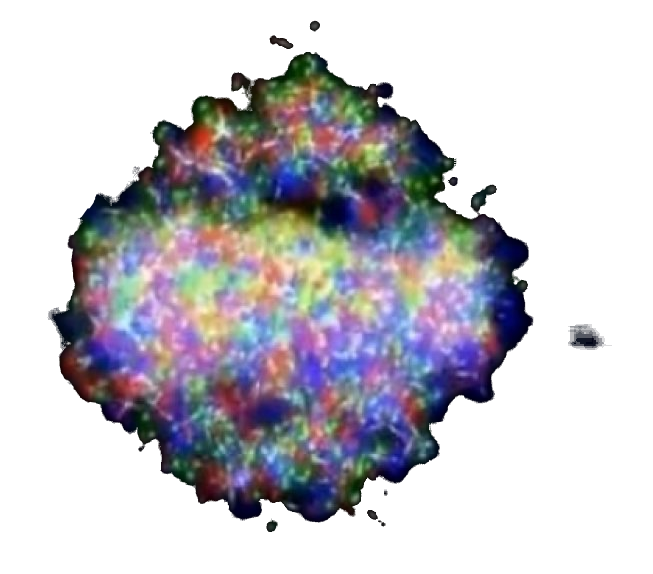 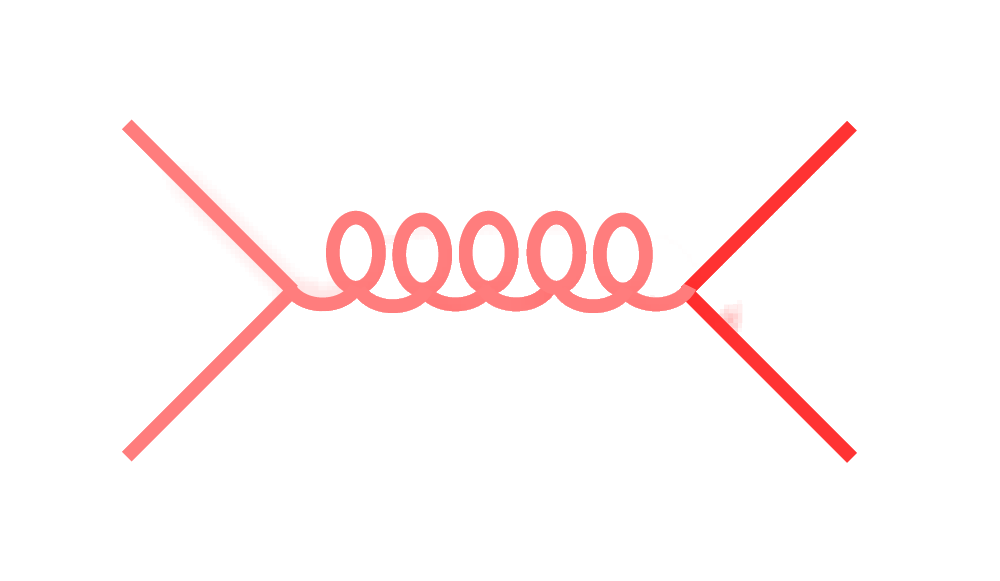 Combinatorial jets
Signal
*Some gray areas
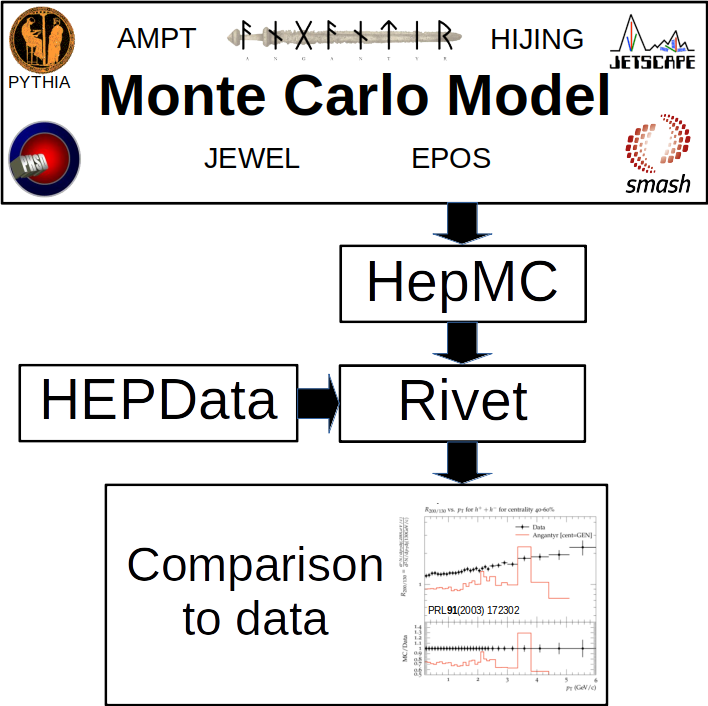 JETSCAPE Event generatorJet Energy-loss Tomography with a Statistically and Computationally Advanced Program Envelopehttp://jetscape.wayne.edu/
Realistic medium
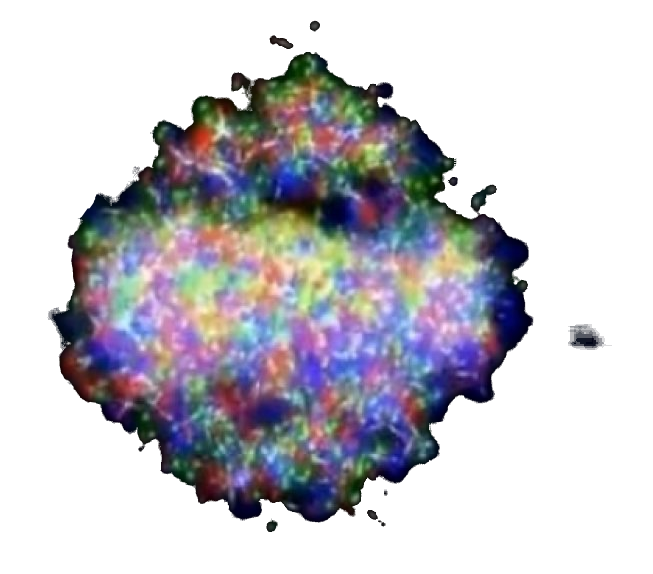 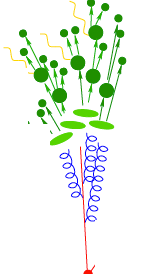 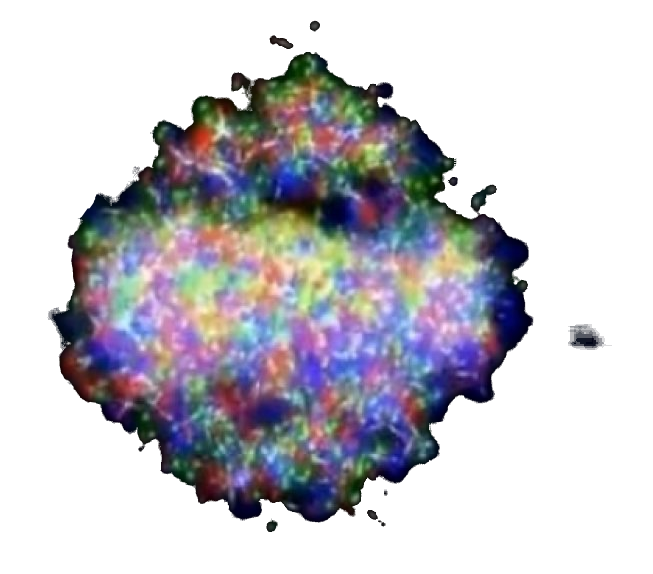 Realistic
theoretical
calculations
Experimental
techniques
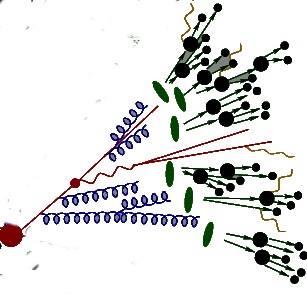 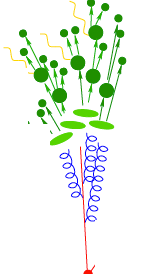 Realistic Monte Carlo Model
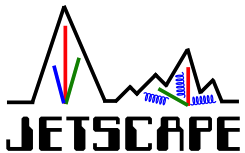 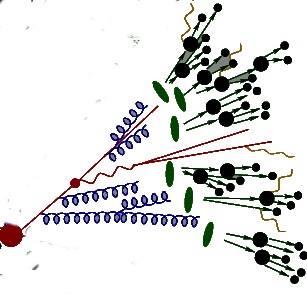 Realistic jets
Event Generator + Bayesian Statistical analysis
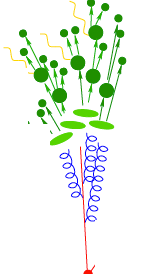 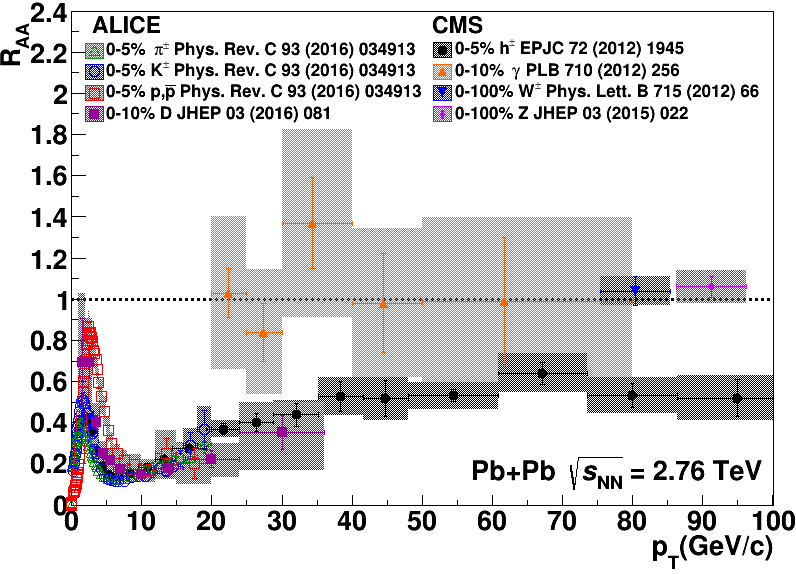 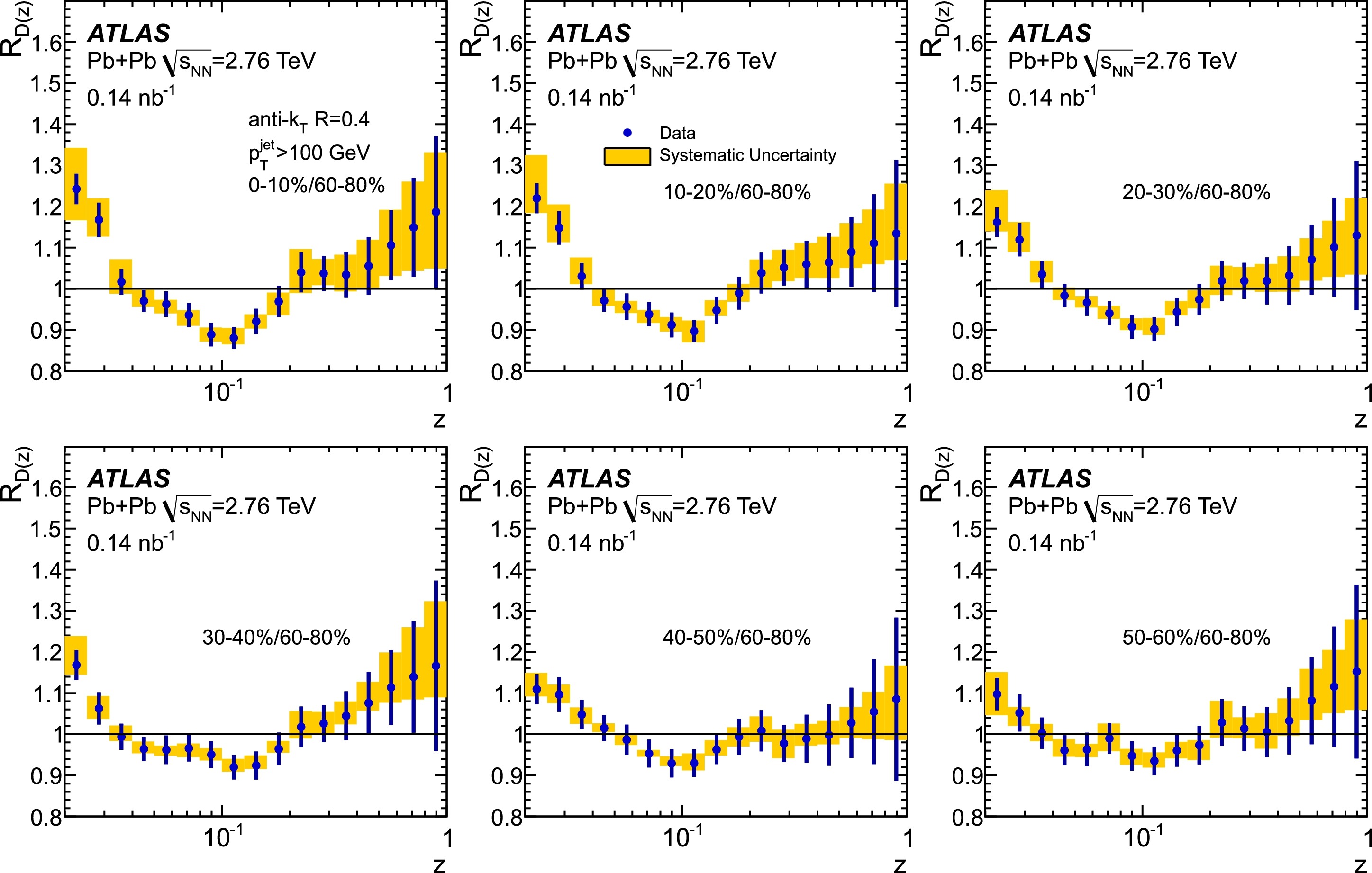 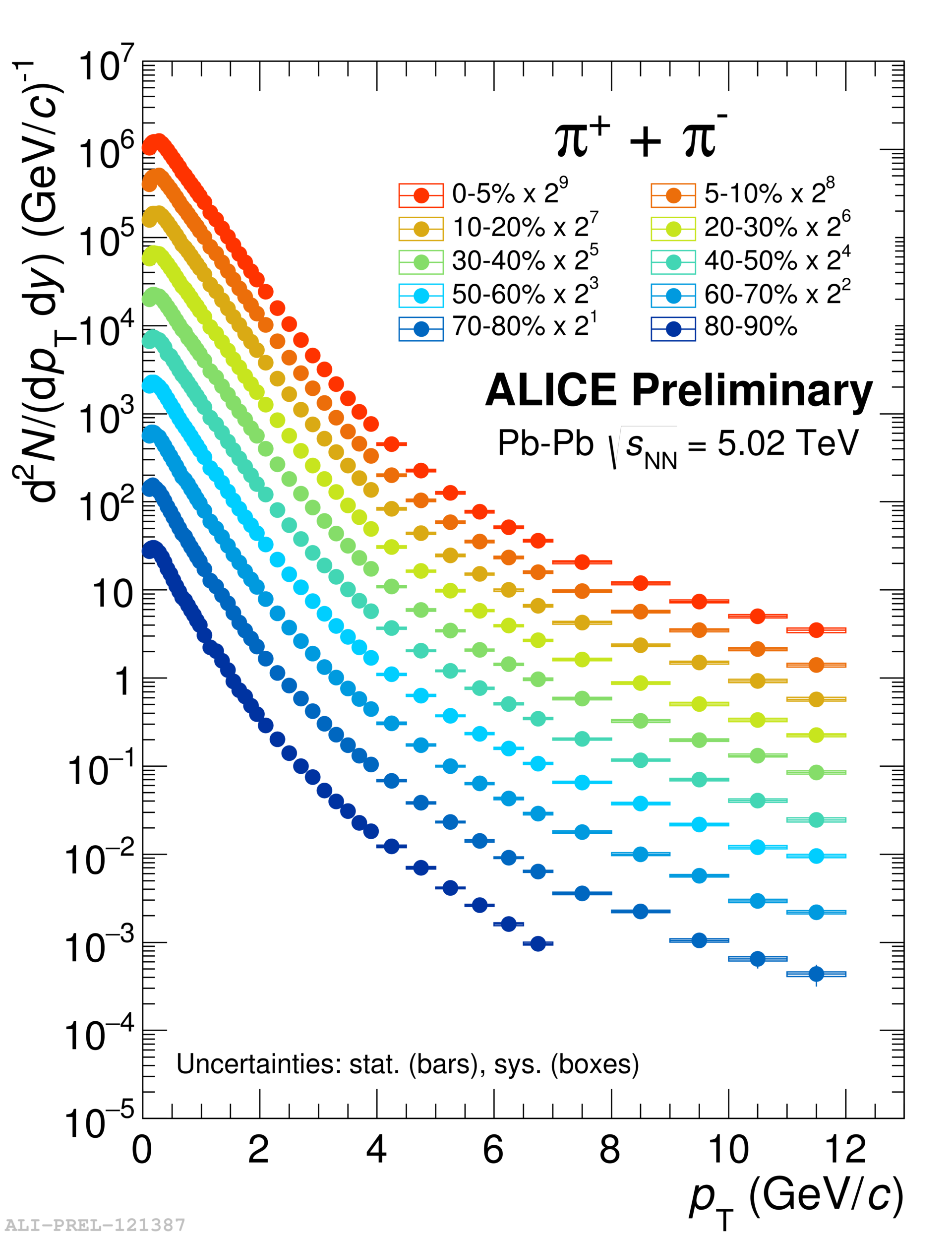 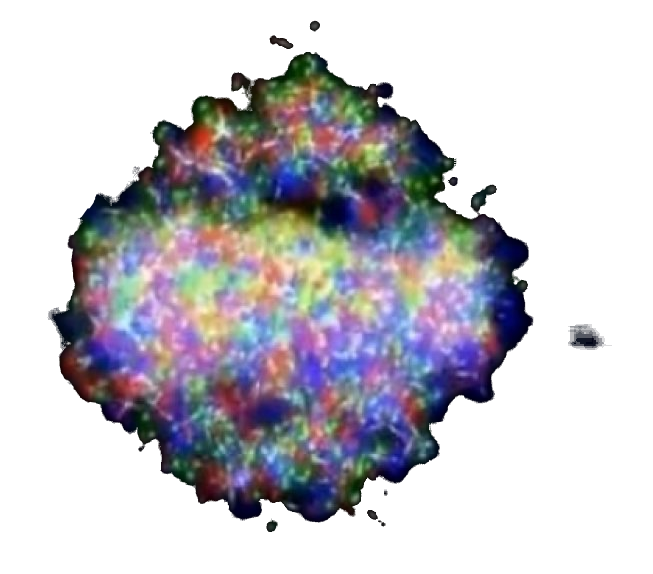 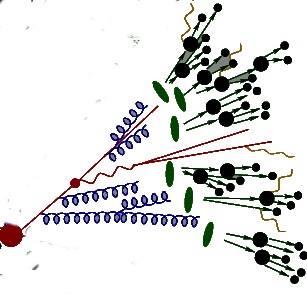 Realistic theoretical calculations
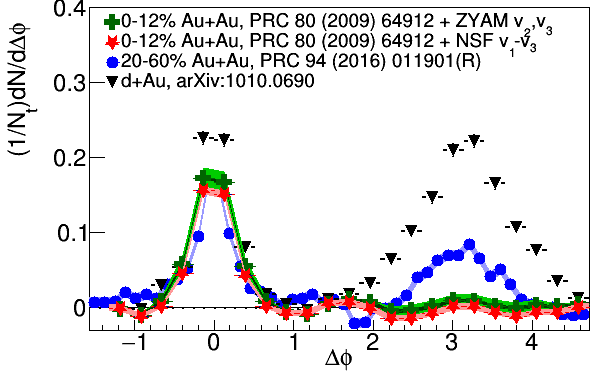 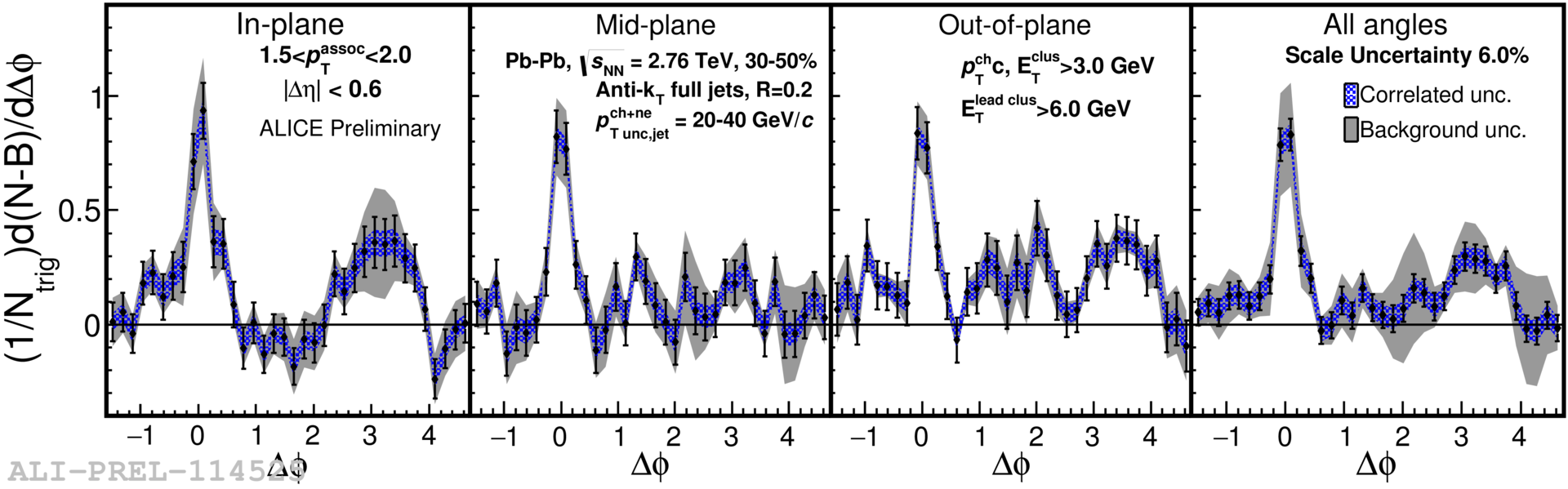 Bayesian Statistical Analysis
Data
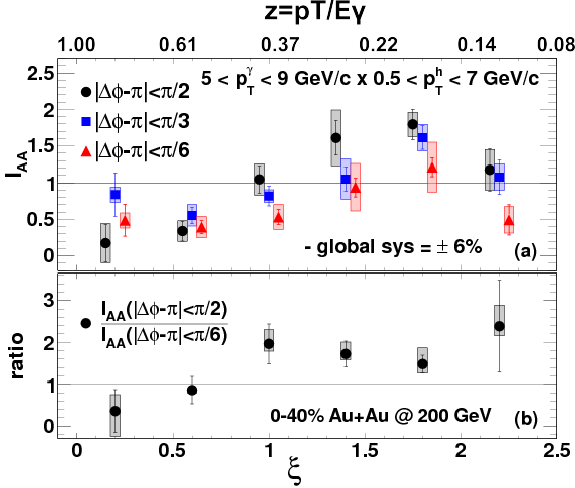 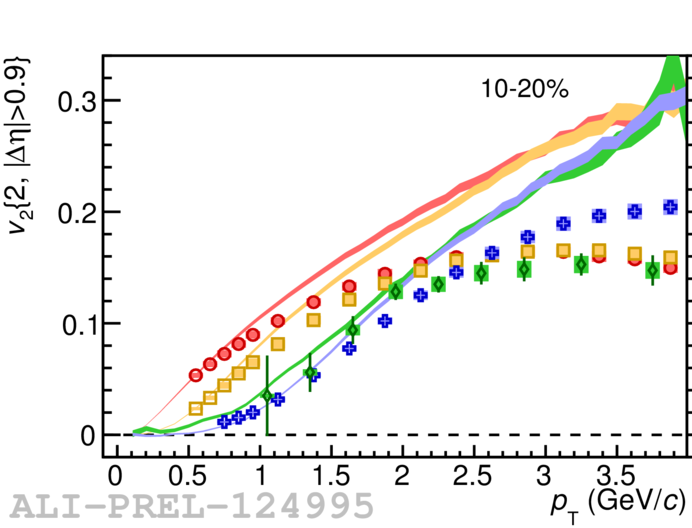 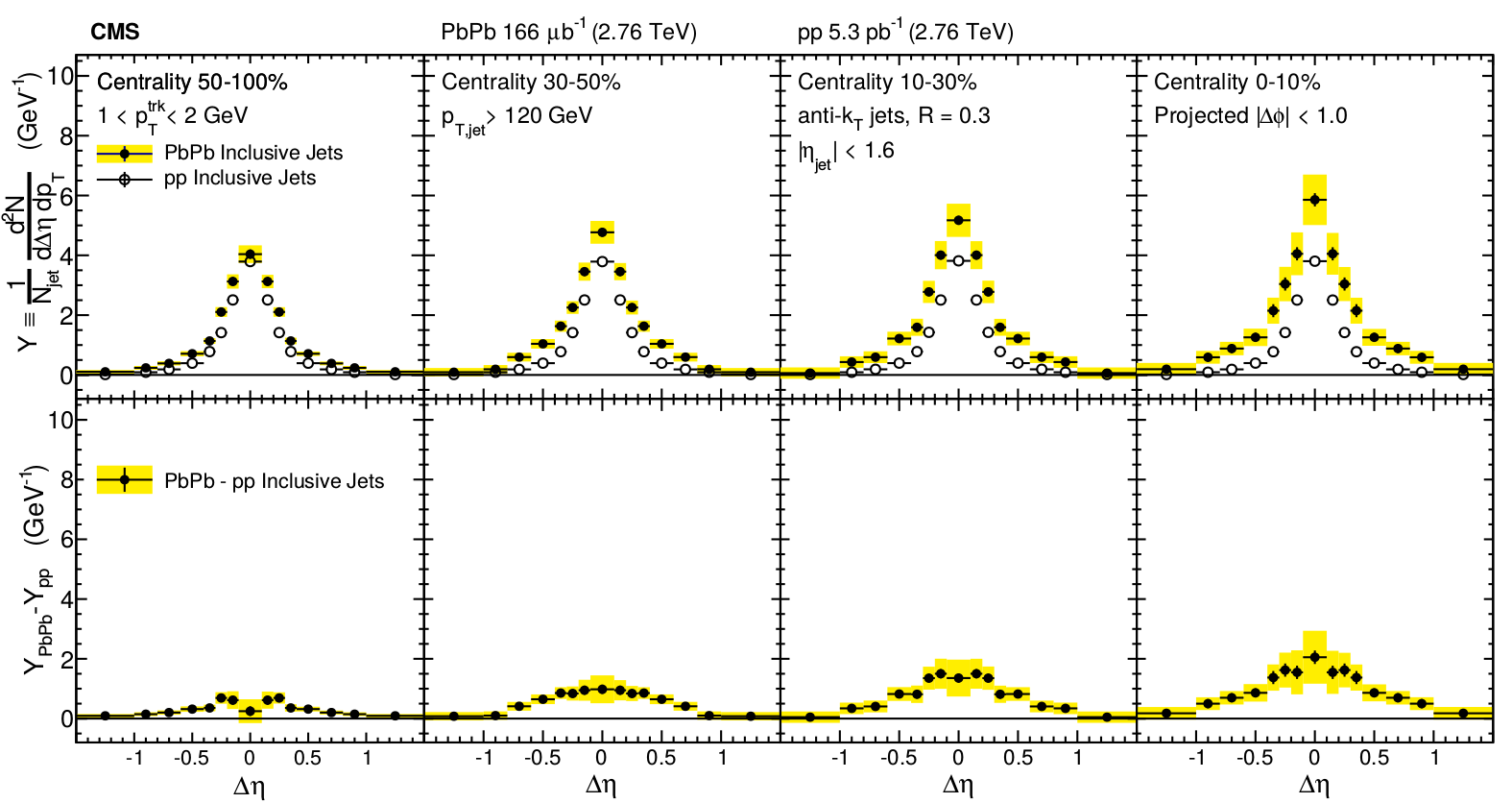 Constraint of QGP properties
JETSCAPE Event generatorJet Energy-loss Tomography with a Statistically and Computationally Advanced Program Envelopehttp://jetscape.wayne.edu/
Realistic medium
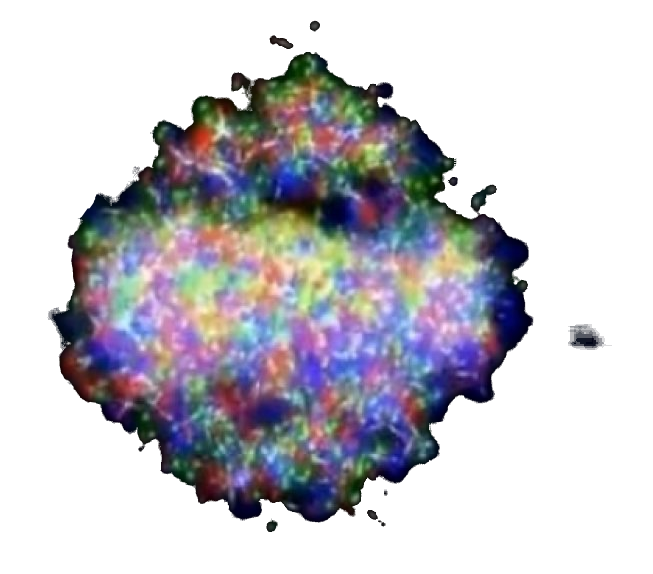 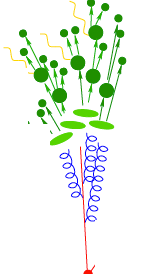 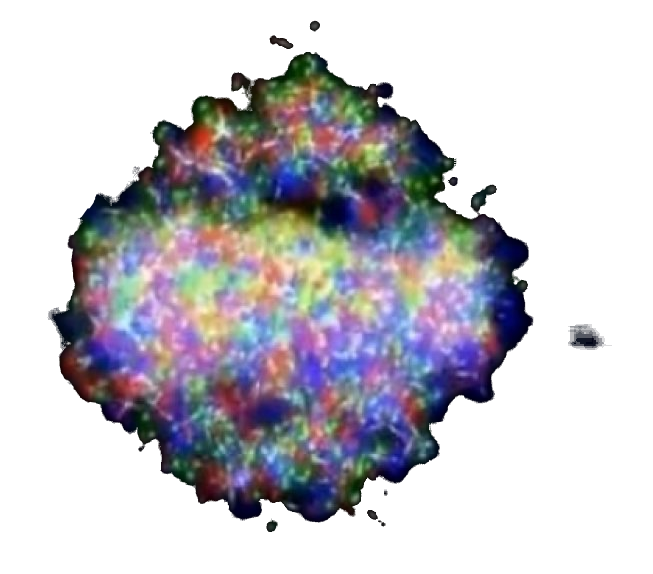 Realistic
theoretical
calculations
Experimental
techniques
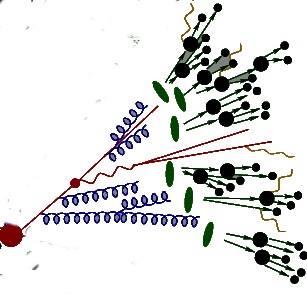 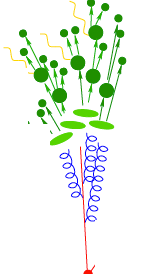 Realistic Monte Carlo Model
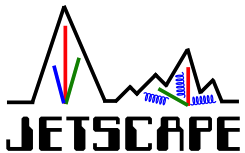 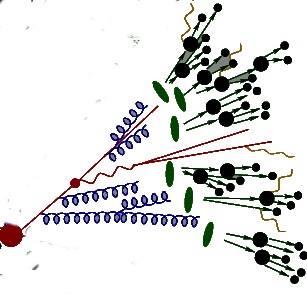 Works here
Realistic jets
Few heavy ion analyses in Rivet
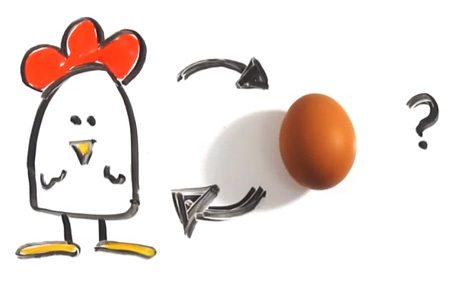 Theorists don’t use Rivet
http://iterated-reality.com/en/2015/03/17/the-chicken-or-the-egg-causality-dilemma-solved-by-unity-consciousness/
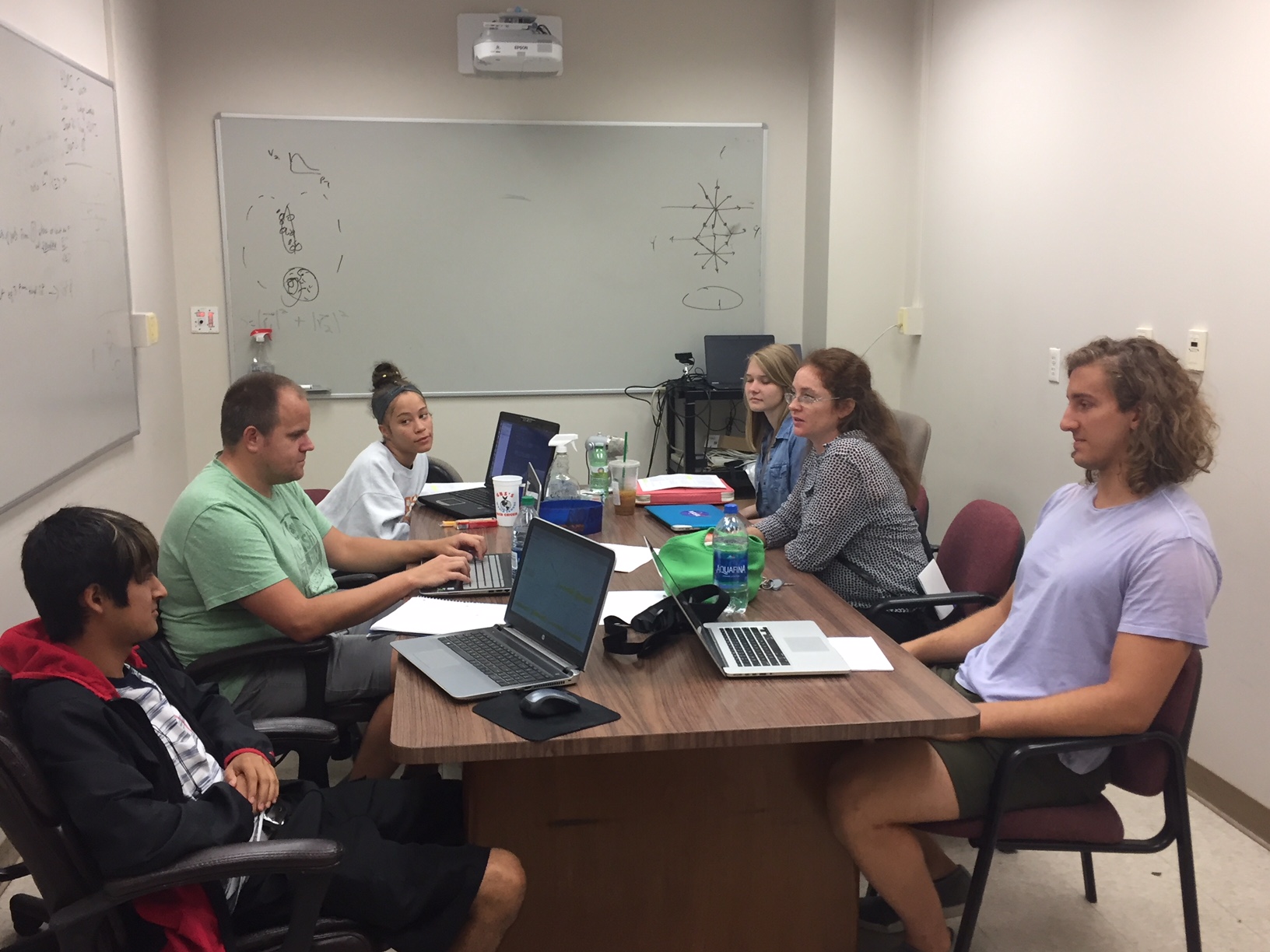 Undergraduates!*
Left to right:  Ricardo Santos (Berea), James Neuhaus, Jerrica Wilson, Mariah McCreary, Christine Nattrass, Austin Schmier (UTK)
*And one beginning graduate student with no programming experience
Course-based undergraduate research experienceAsk me if you want more info!
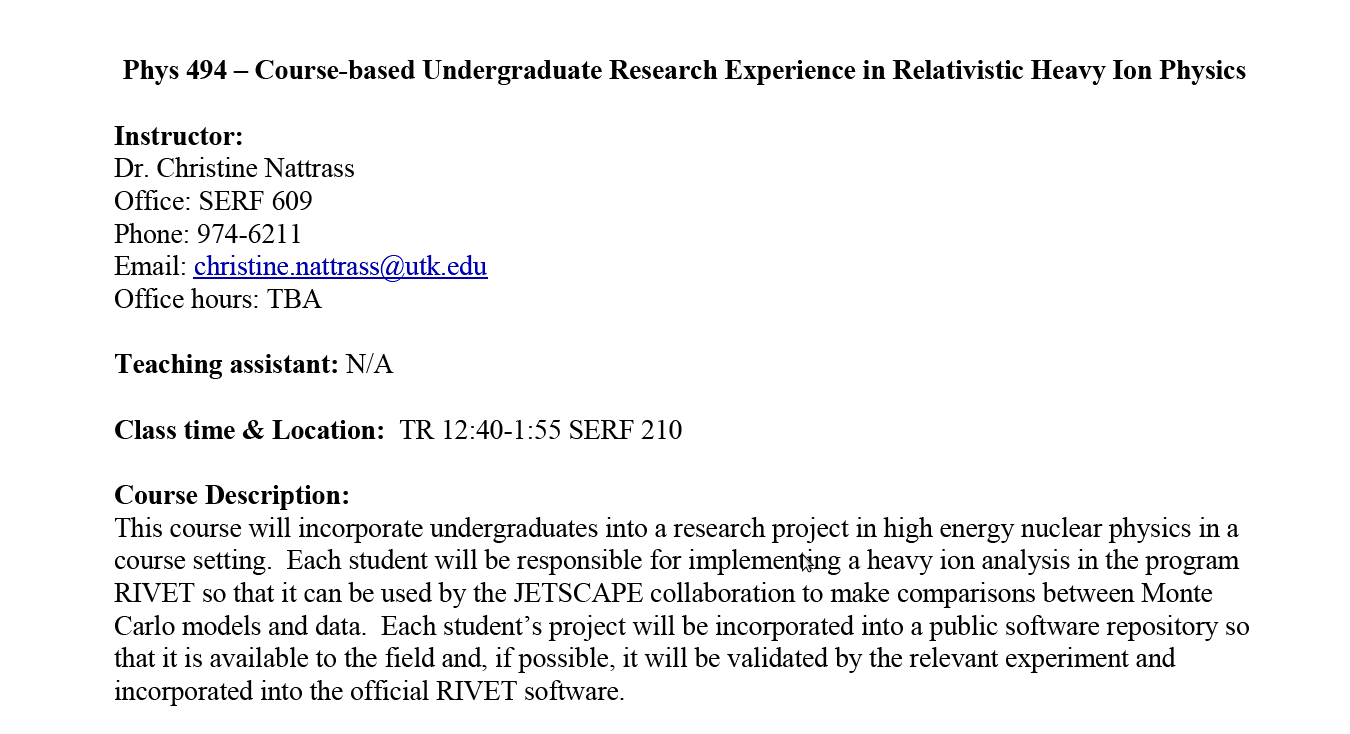 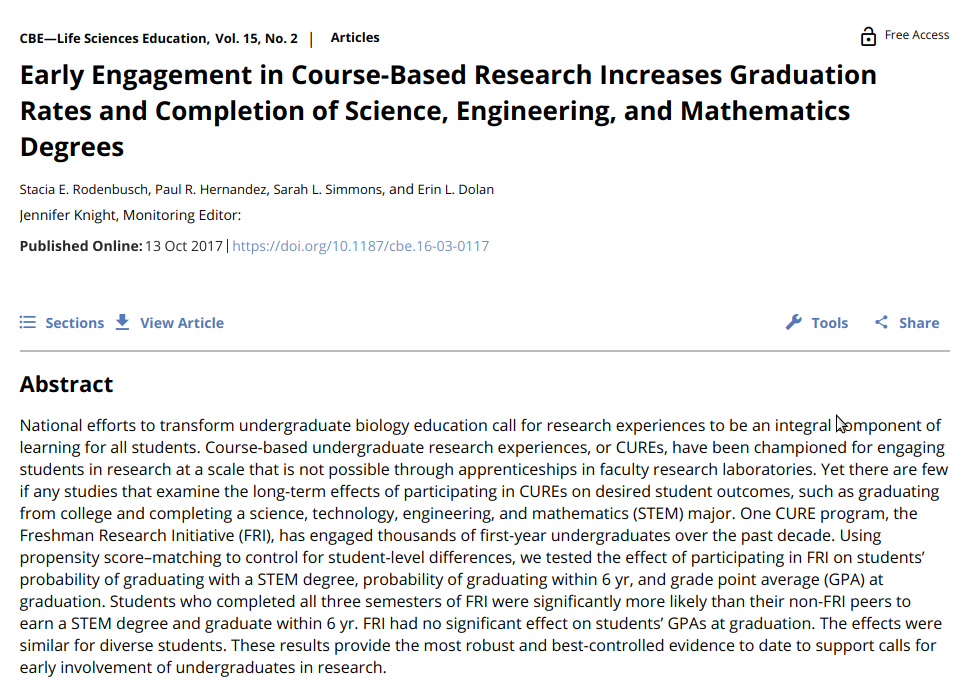 All Rivet students
22 students
11 women
7 minorities
4 non-traditional
3 semesters
15 students
8 women
3 minorities
3 non-traditional
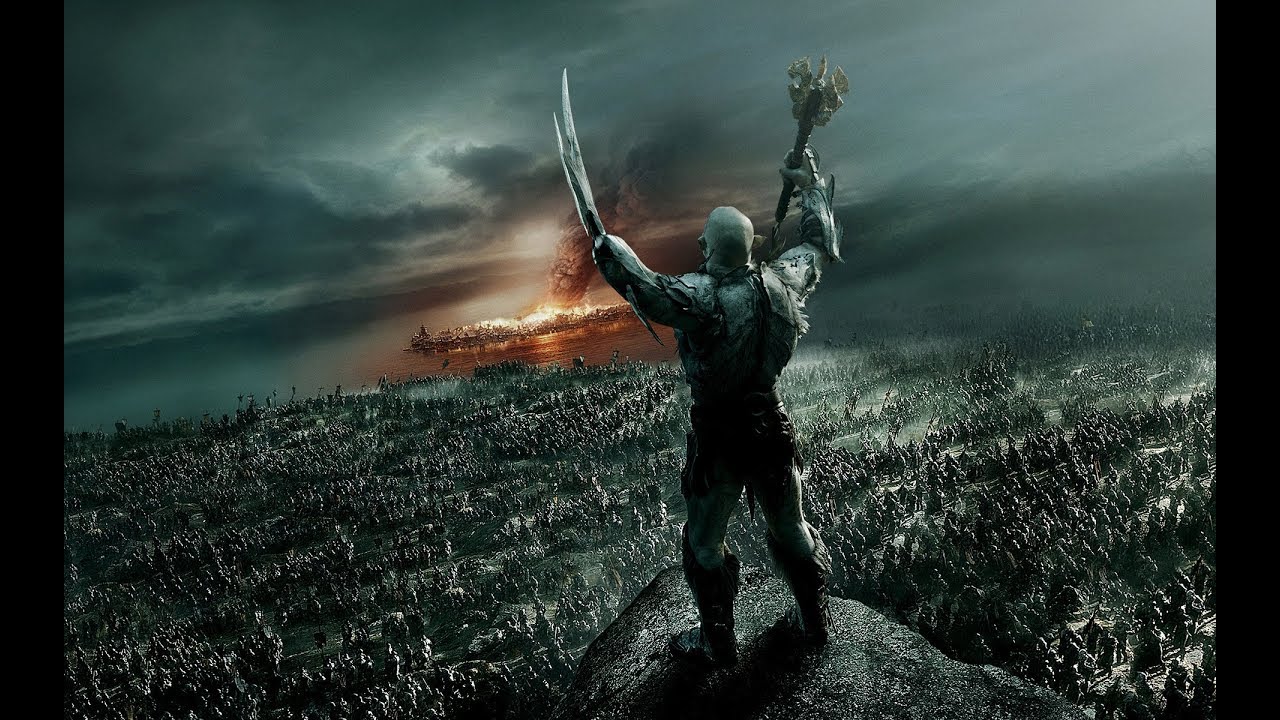 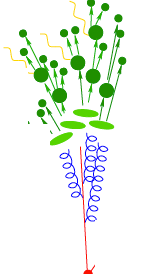 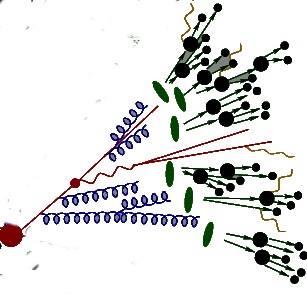 https://i.ytimg.com/vi/mZnv6LXD9qs/maxresdefault.jpg
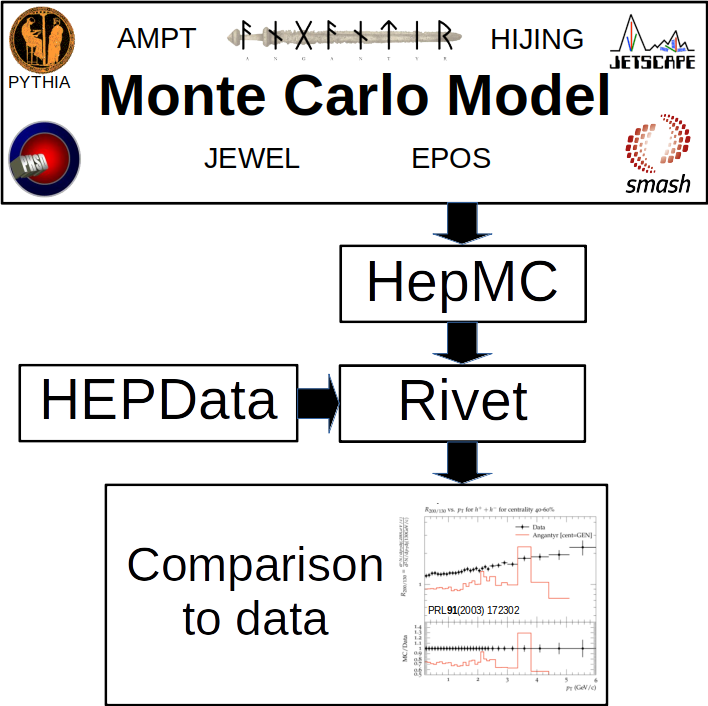 Format data
Write analysis
Skills
Overview of high energy nuclear physics and how particle detectors work
Read a technical paper and understand it well enough to implement an analysis
Work well in a group where you are evaluated by the group’s success
Proficiency with the command line
Write a piece of code in C++
Code management with git
Write a paper in latex
Give a presentation
Keys to success
The right project
High physics emphasis, few prerequisite skills
Useful output for the PI
Low cost for project failure
Not time-sensitive
Feasible in ~135 hours
Diverse group of student skills, levels
Previous PI experience supervising UG research
Especially on the topic of research
Diversity
Results definitely sensitive to the instructor
Provides easy access to research
Lowers effort/student to supervising undergraduates
Allows C students to demonstrate skills
Develops faculty connections to students
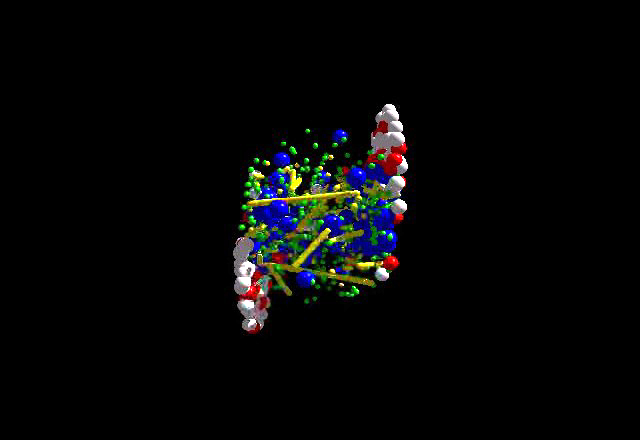 Take home messages
If we get nuclear matter dense enough, we make a new phase of matter, which we produce in high energy heavy ion collisions.
This medium is extremely hot and dense...
...and opaque to colored probes and translucent to electromagnetic probes.
Build your own undergraduate army!
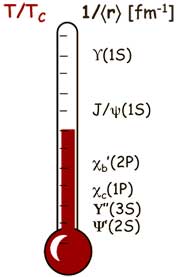 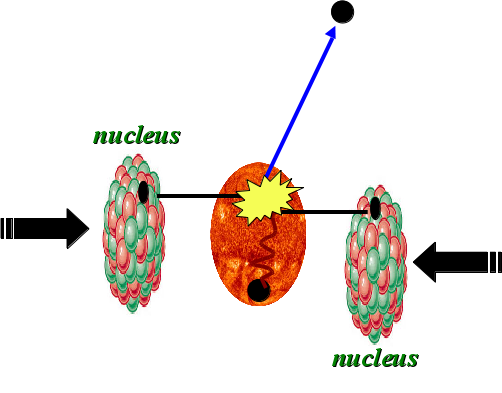 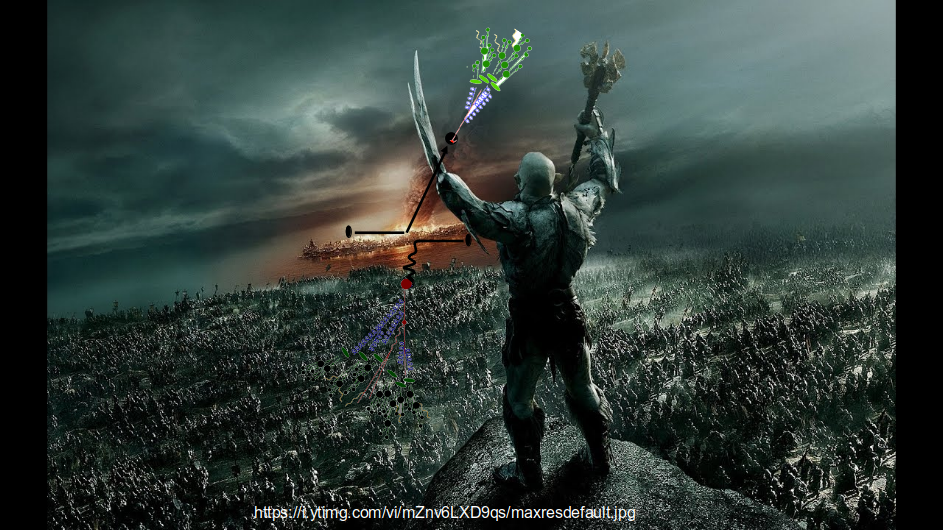 More information
Introductory lectures on the QGP
Overview of jets in heavy ion collisions
My syllabus